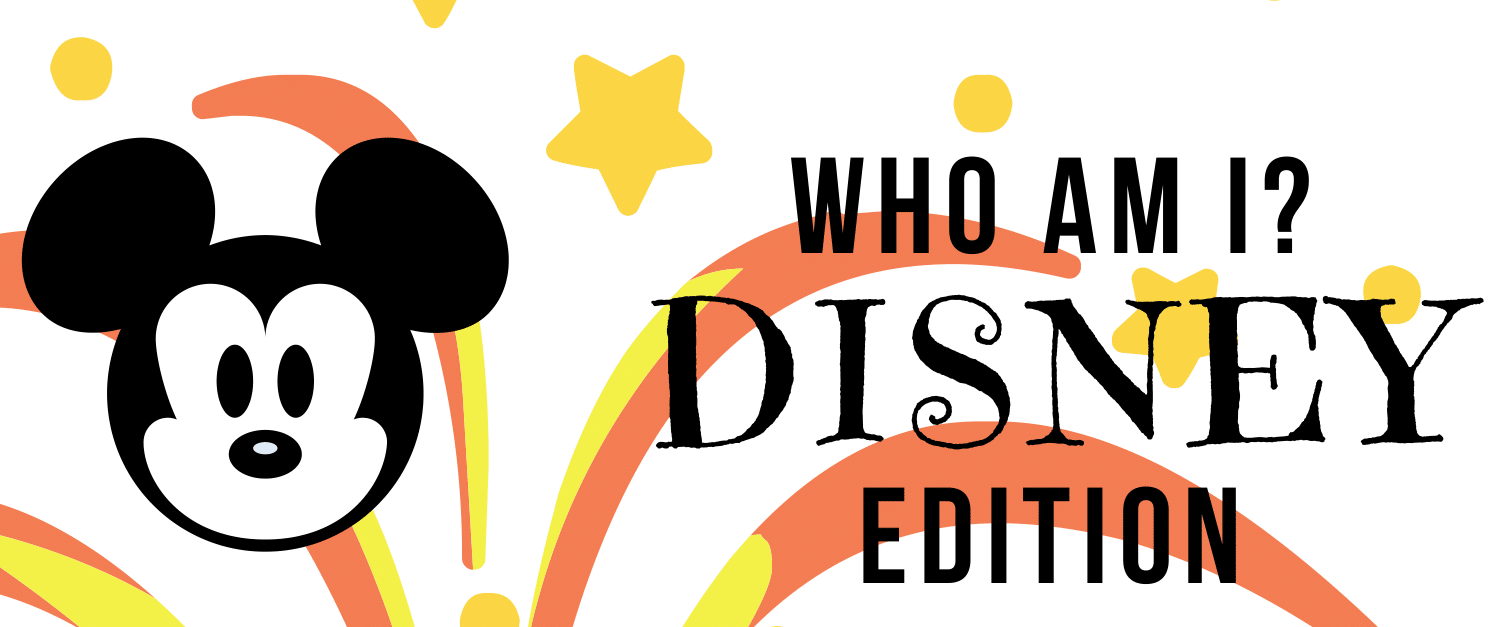 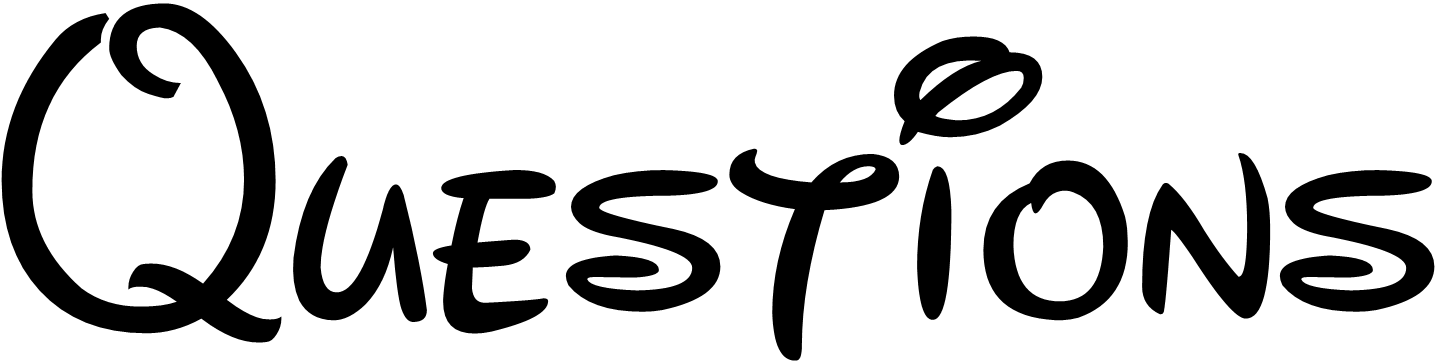 [Speaker Notes: Click to start quiz]
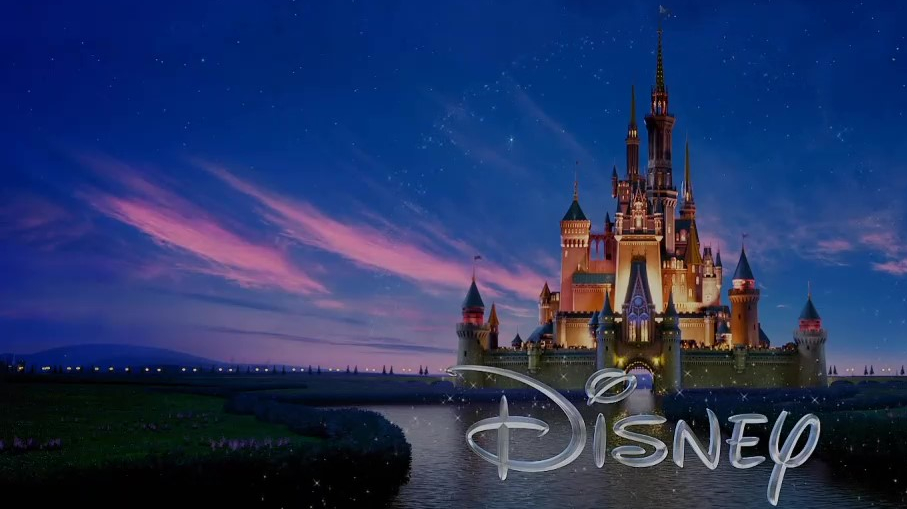 1.
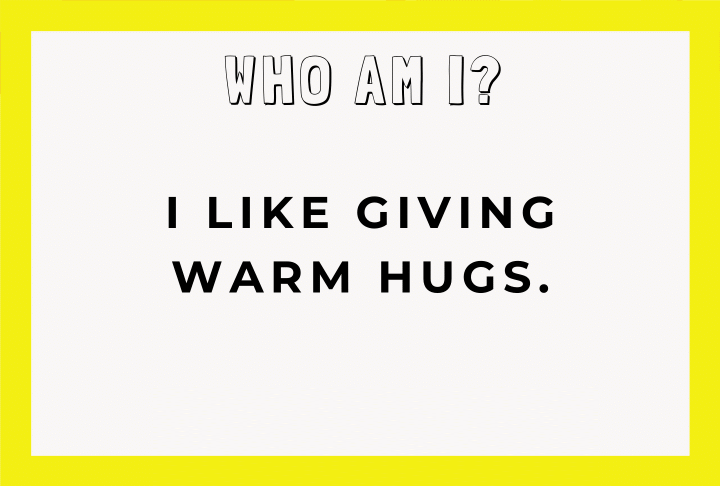 [Speaker Notes: Click for next question]
2.
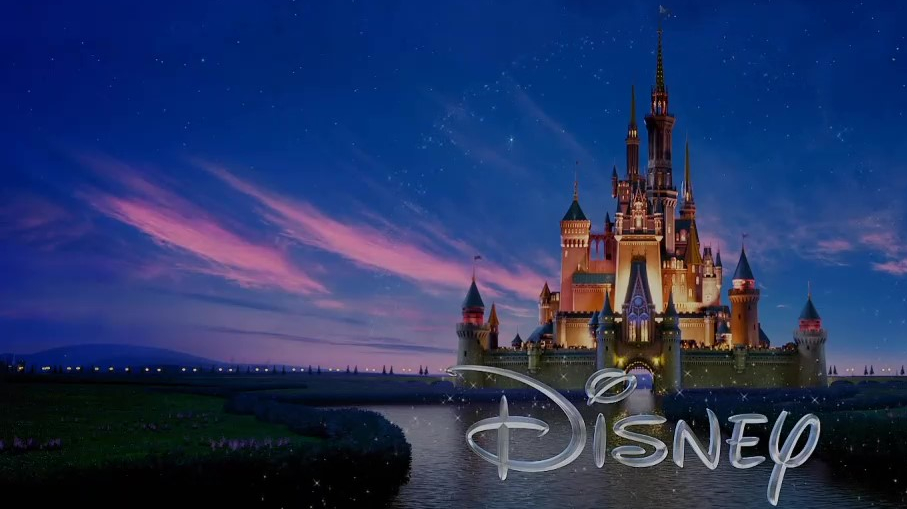 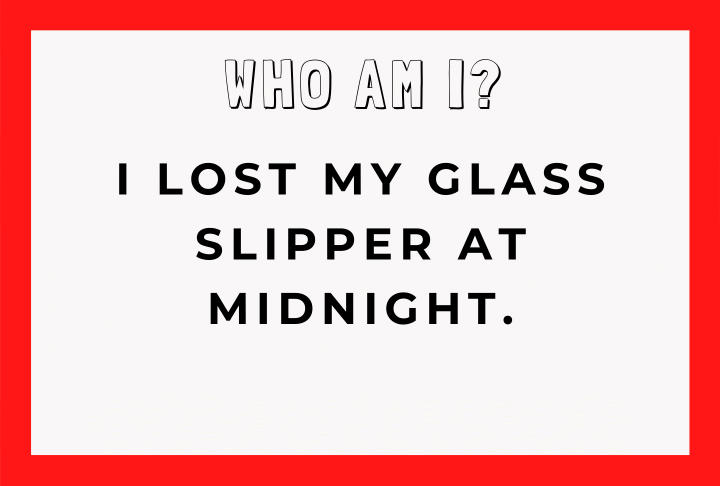 [Speaker Notes: Click for next question]
3.
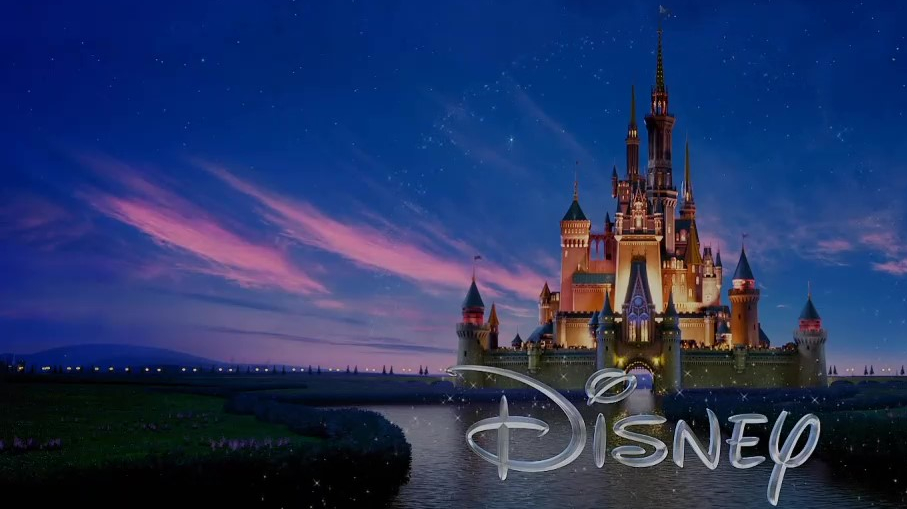 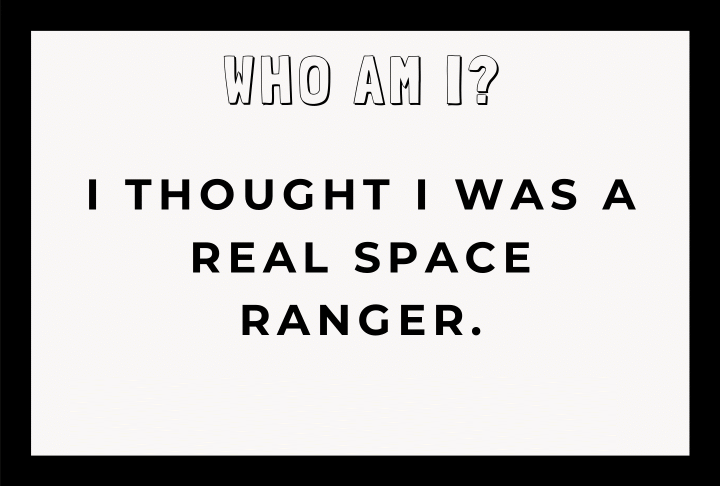 [Speaker Notes: Click for next question]
4.
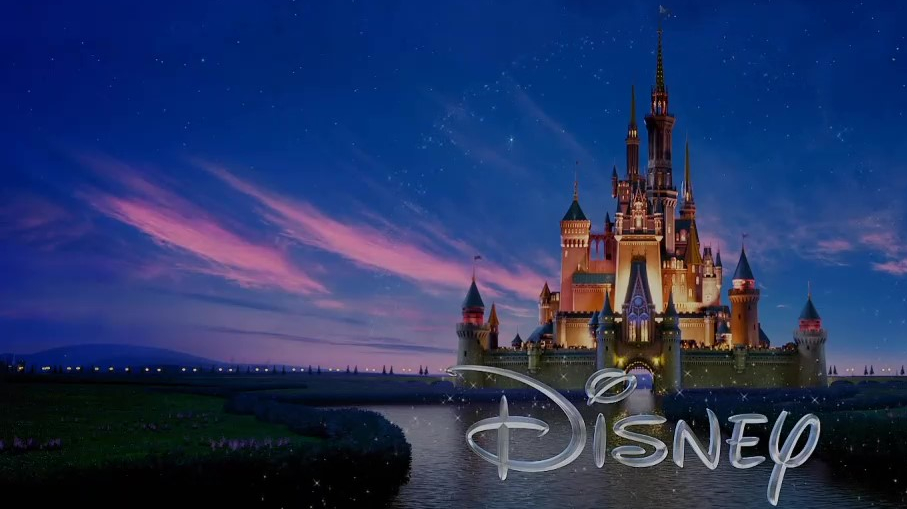 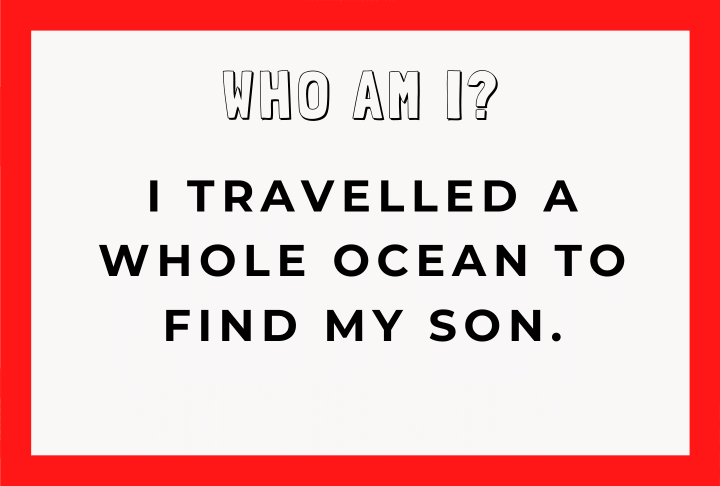 [Speaker Notes: Click for next question]
5.
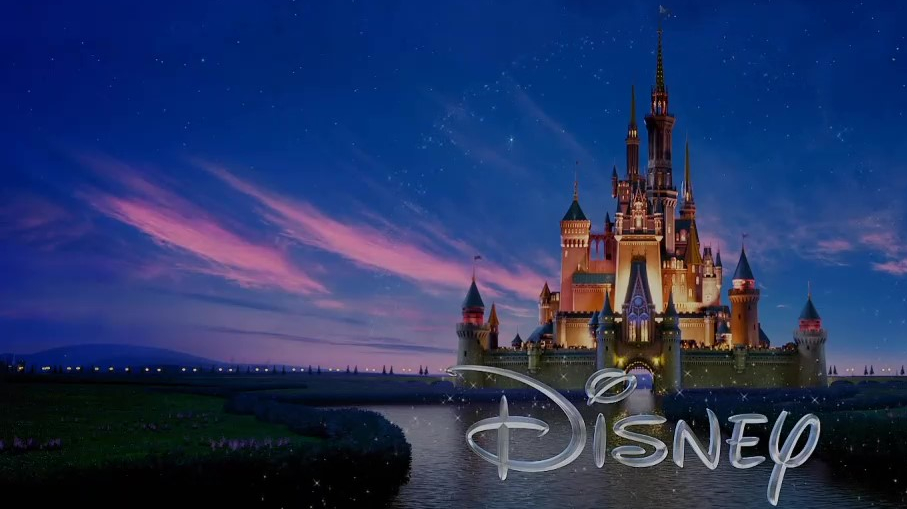 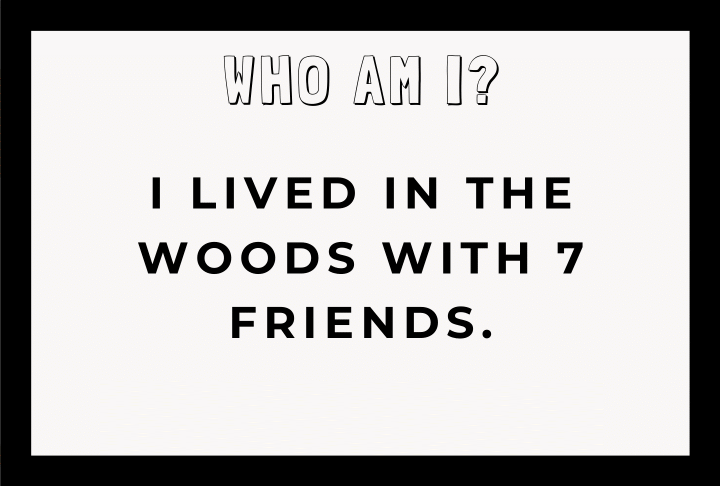 [Speaker Notes: Click for next question]
6.
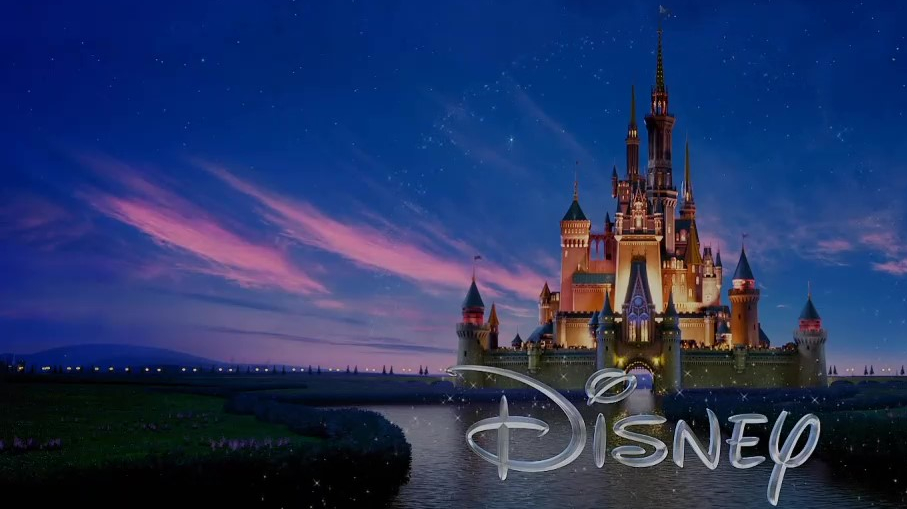 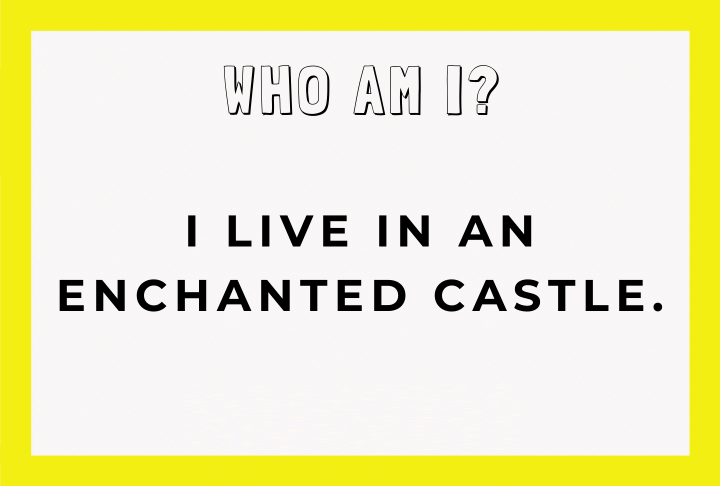 [Speaker Notes: Click for next question]
7.
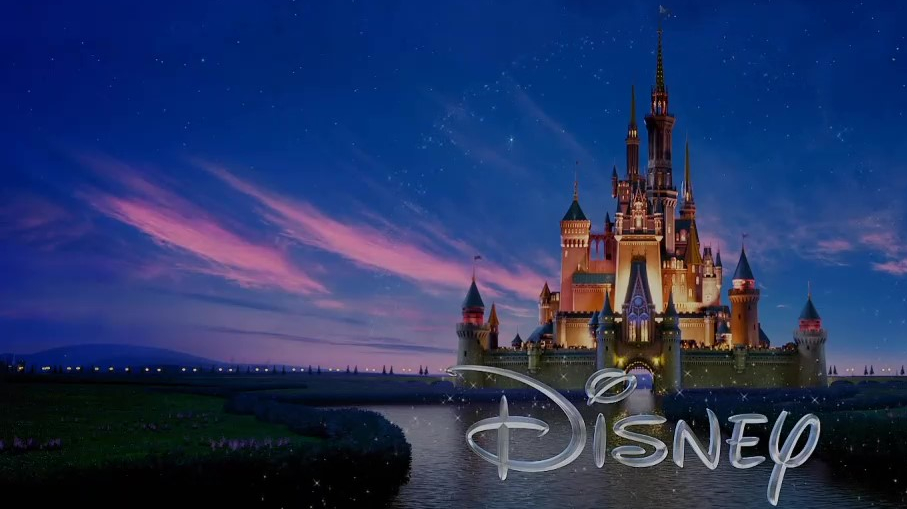 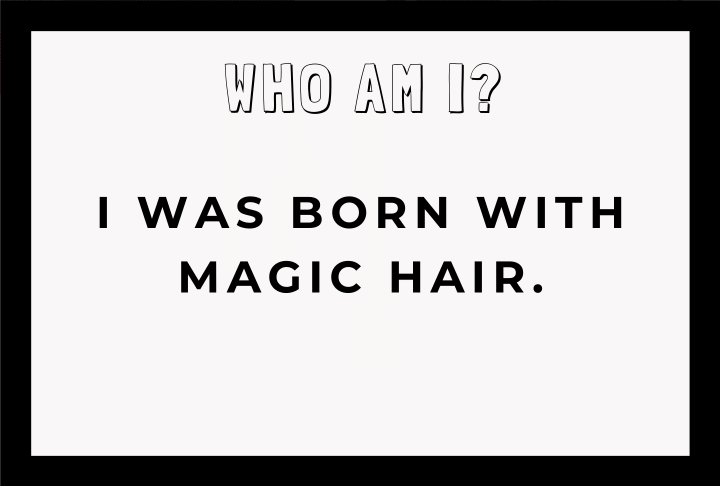 [Speaker Notes: Click for next question]
8.
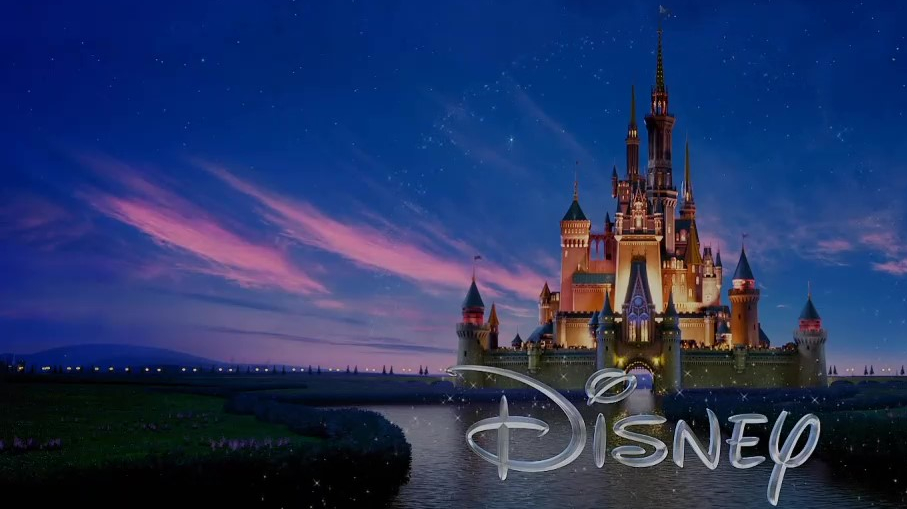 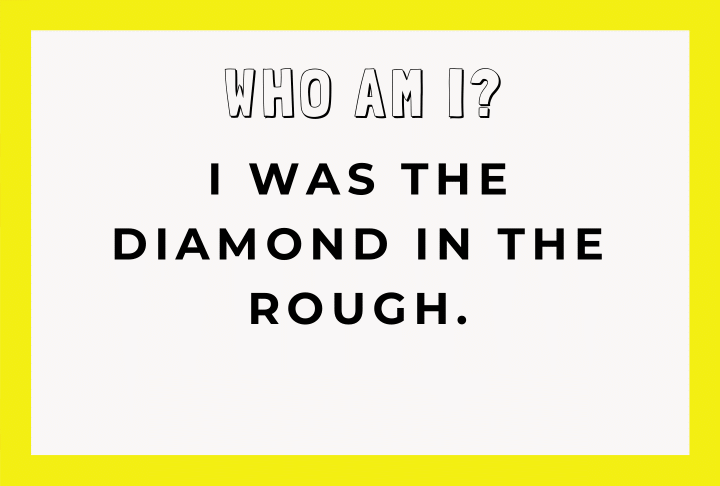 [Speaker Notes: Click for next question]
9.
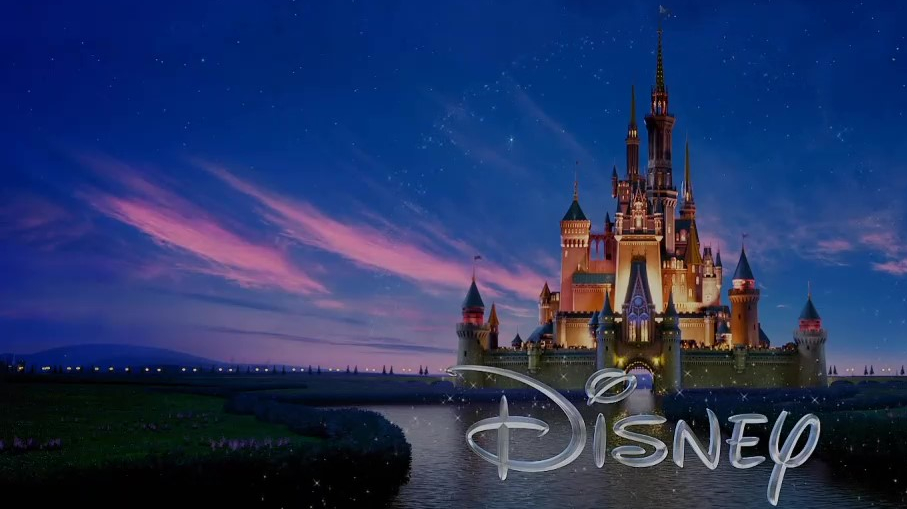 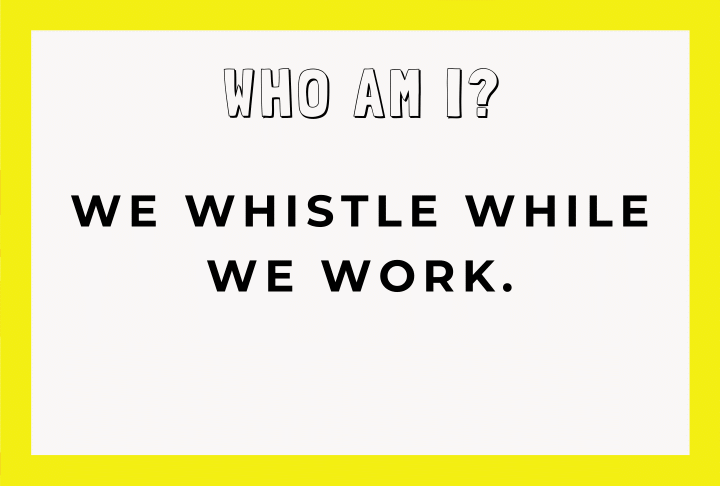 [Speaker Notes: Click for next question]
10.
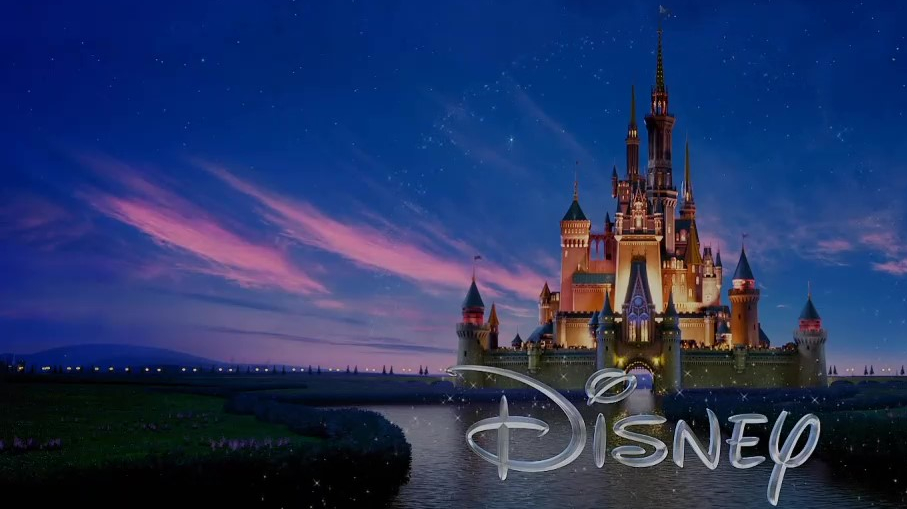 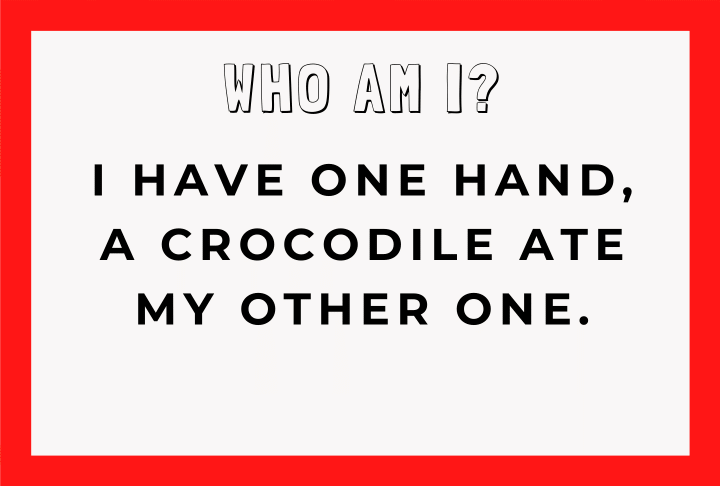 [Speaker Notes: Click for next question]
11.
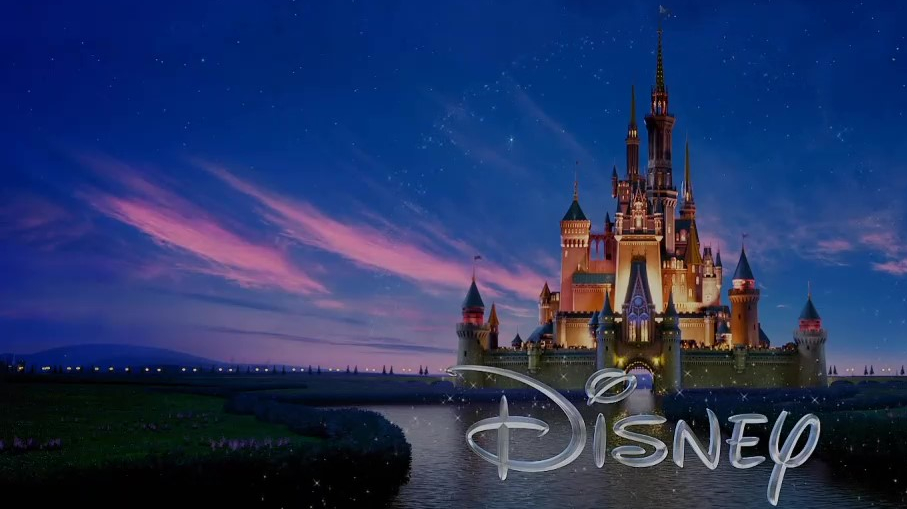 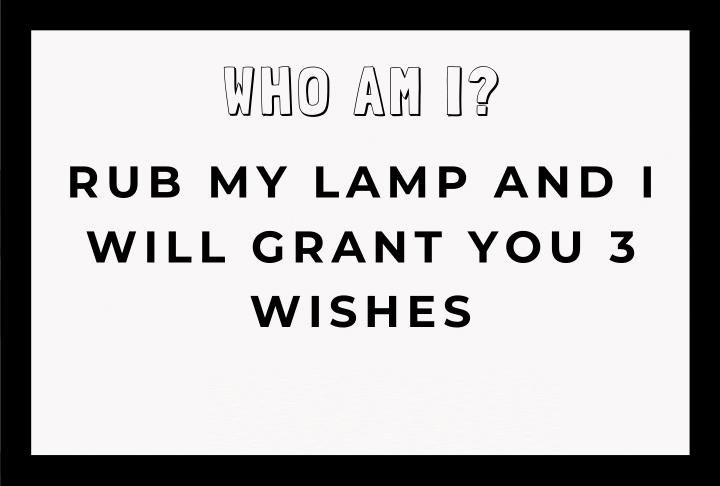 [Speaker Notes: Click for next question]
12.
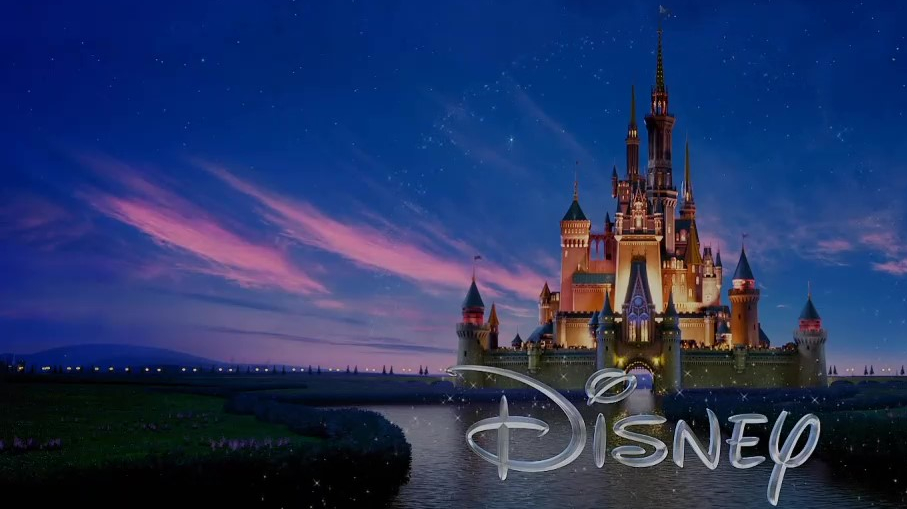 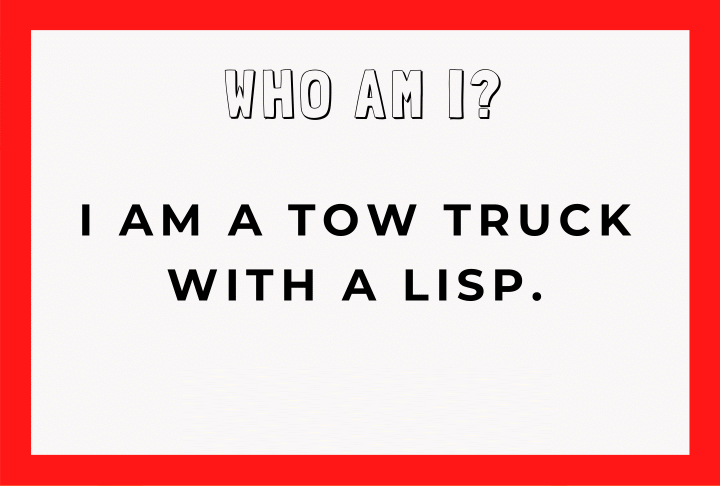 [Speaker Notes: Click for next question]
13.
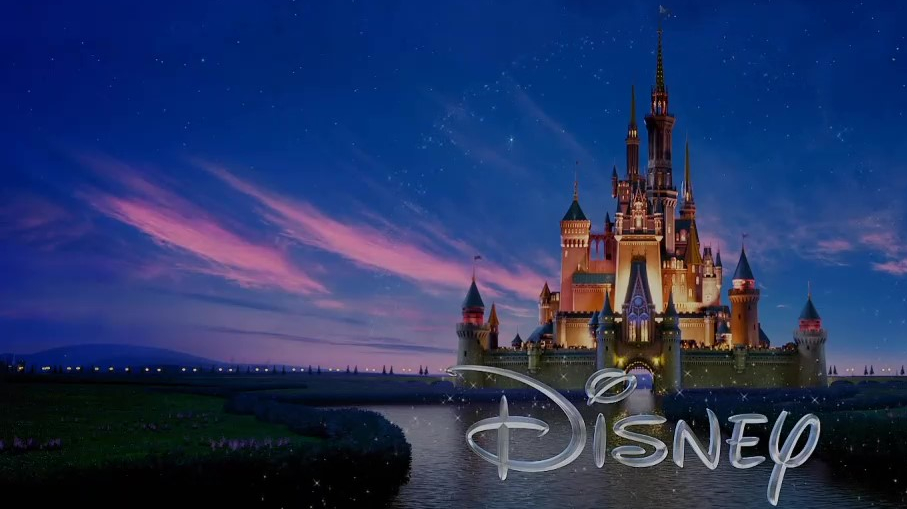 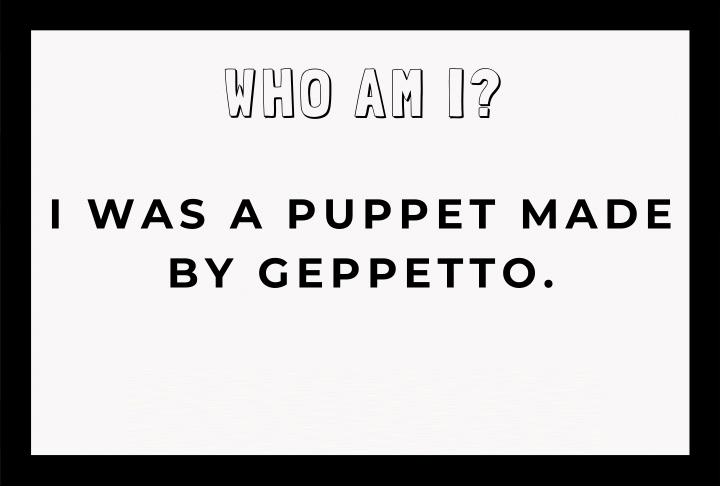 [Speaker Notes: Click for next question]
14.
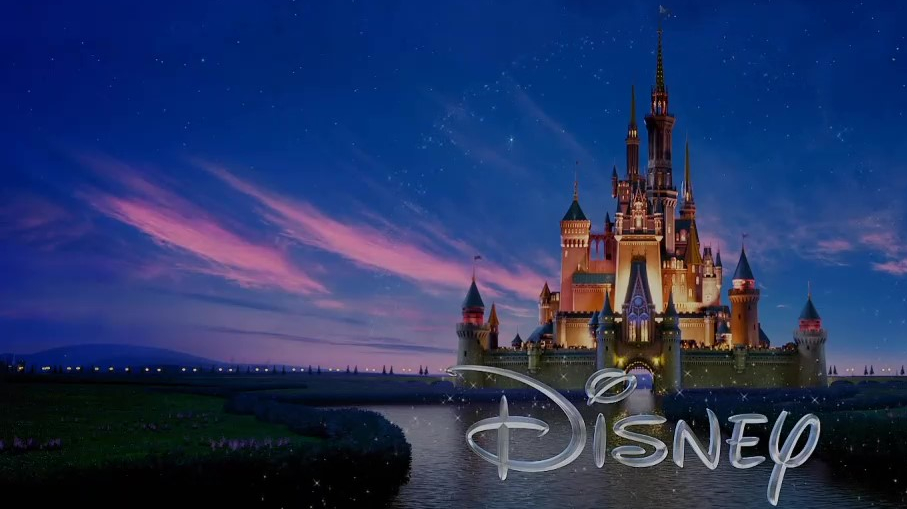 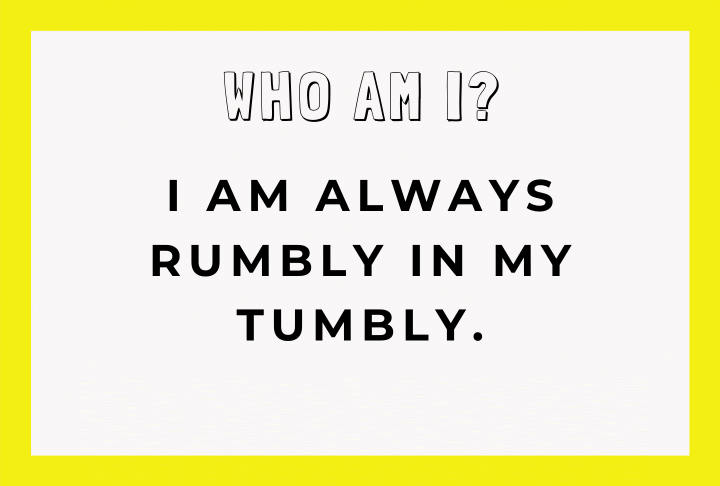 [Speaker Notes: Click for next question]
15.
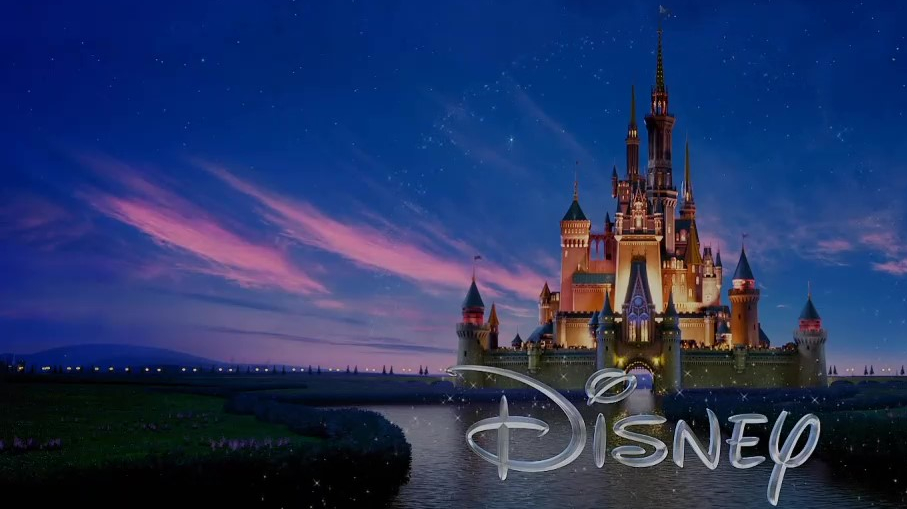 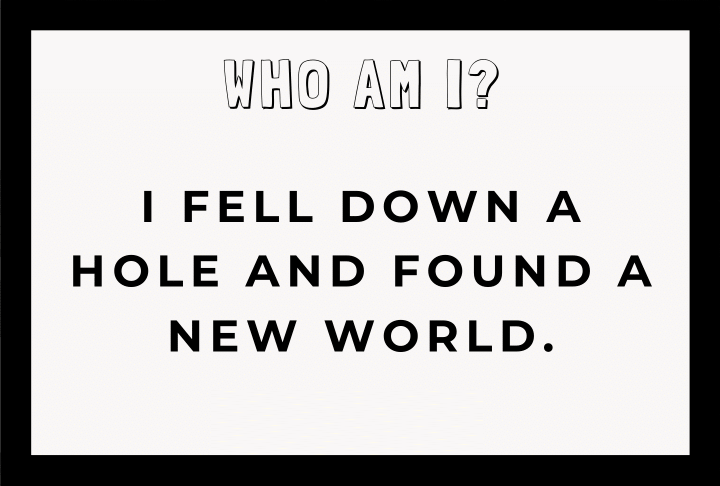 [Speaker Notes: Click for next question]
16.
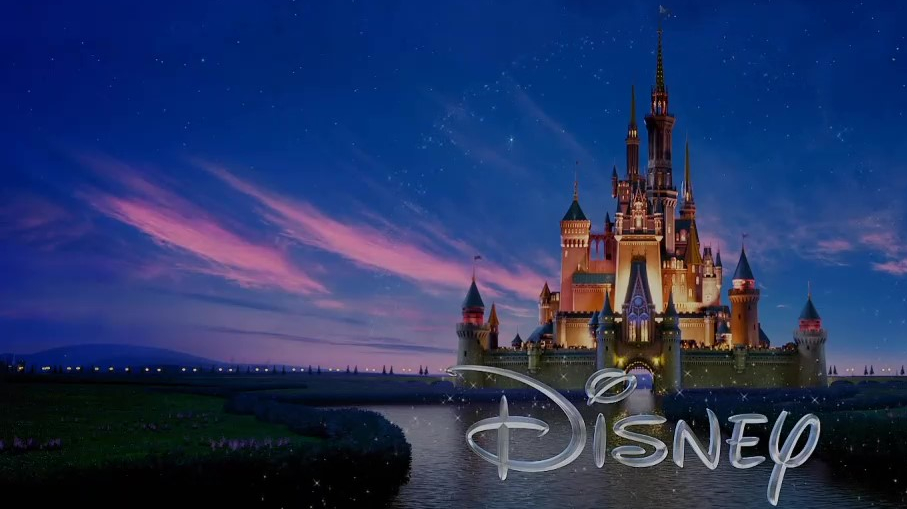 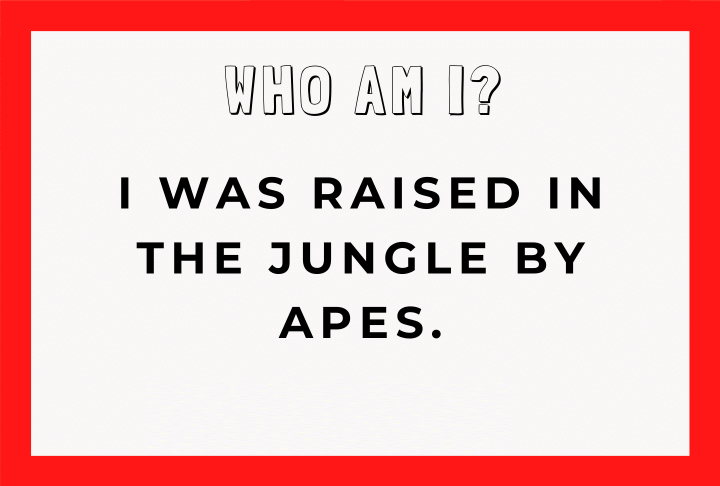 [Speaker Notes: Click for next question]
17.
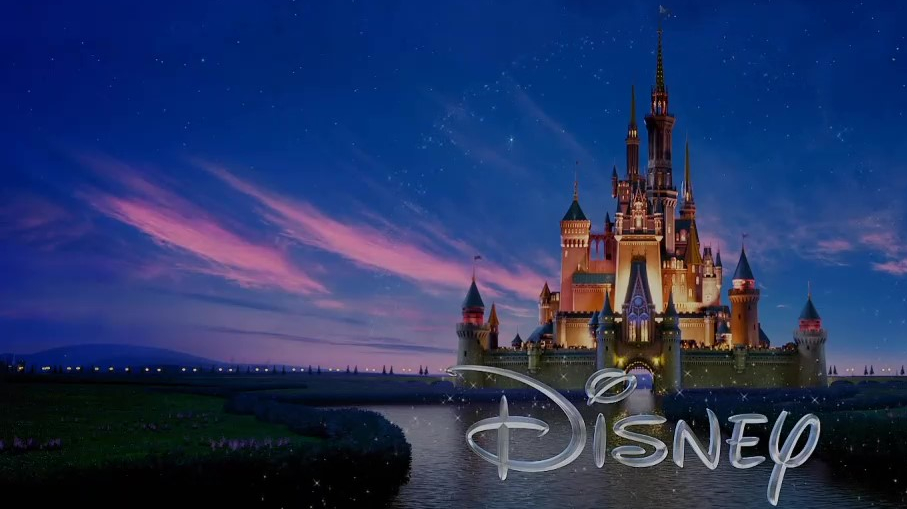 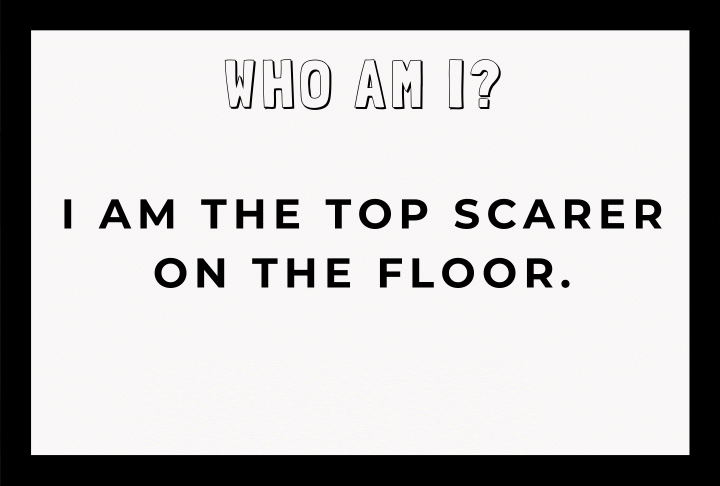 [Speaker Notes: Click for next question]
18.
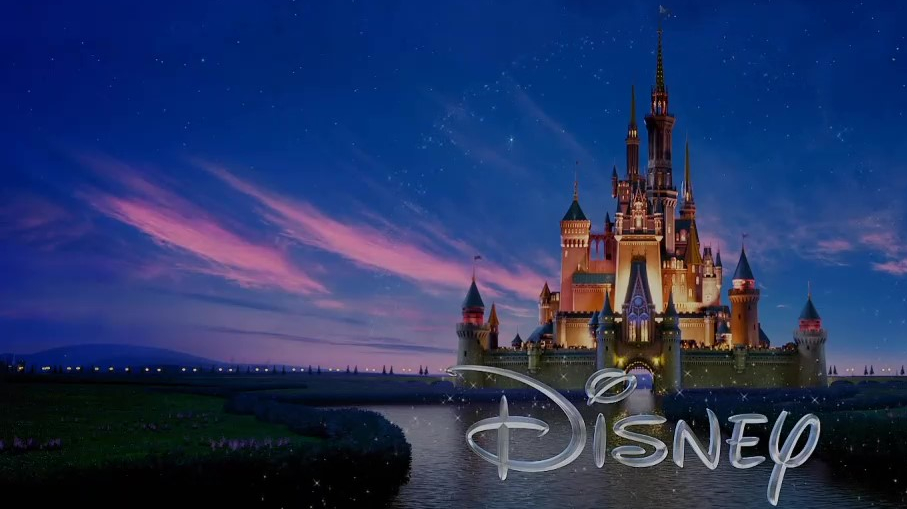 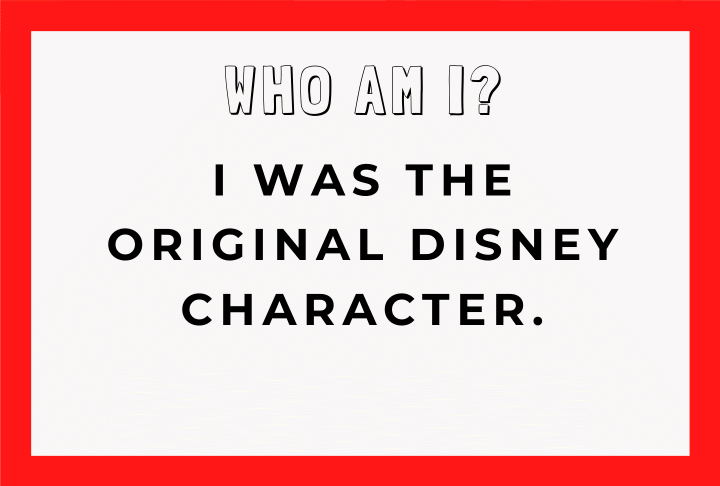 [Speaker Notes: Click for next question]
19.
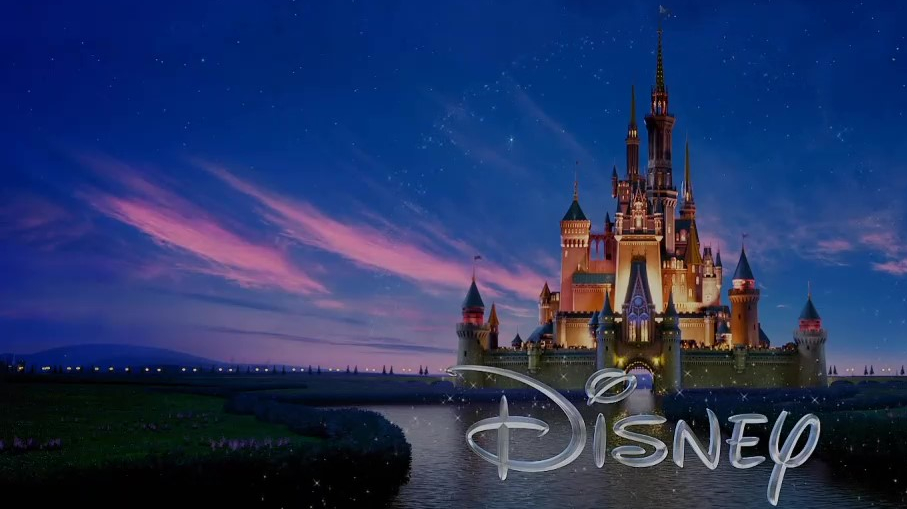 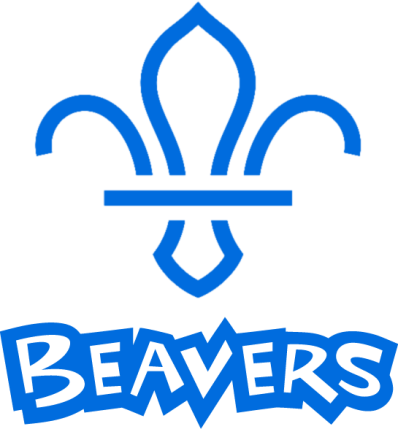 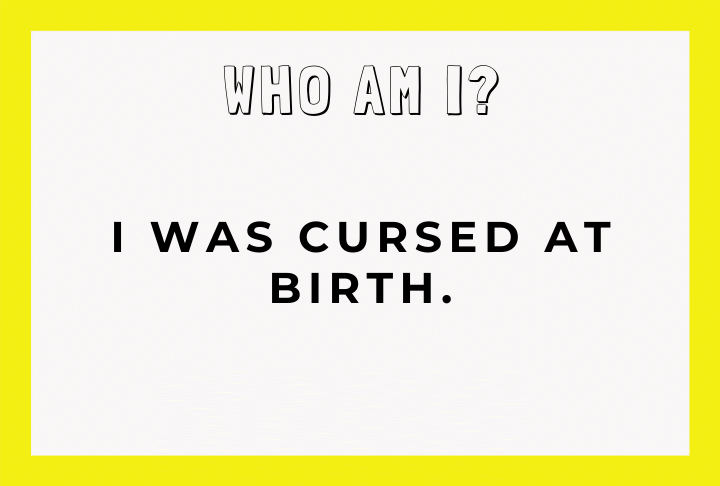 [Speaker Notes: Click for next question]
20.
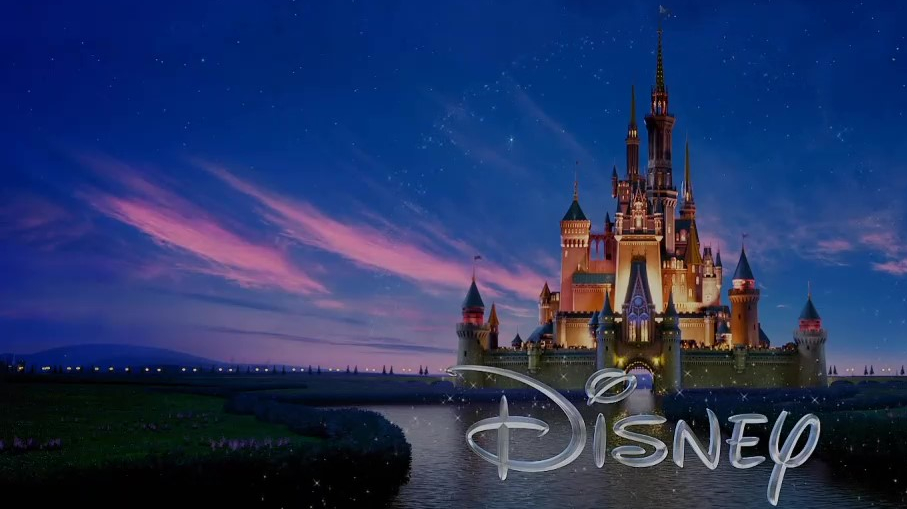 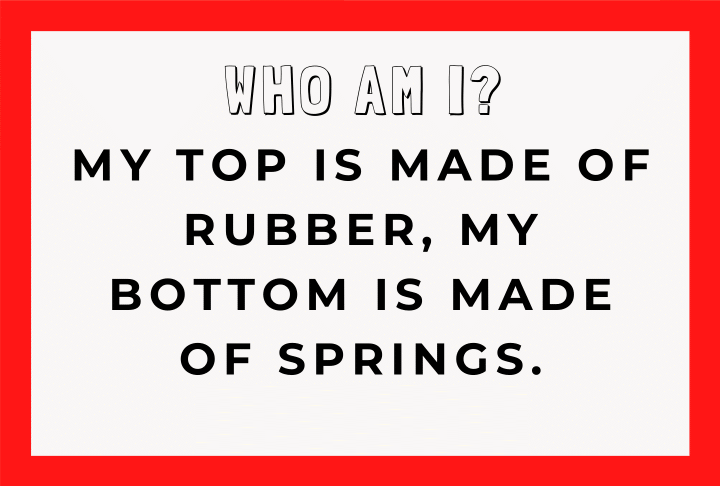 [Speaker Notes: Click for next slide]
21.
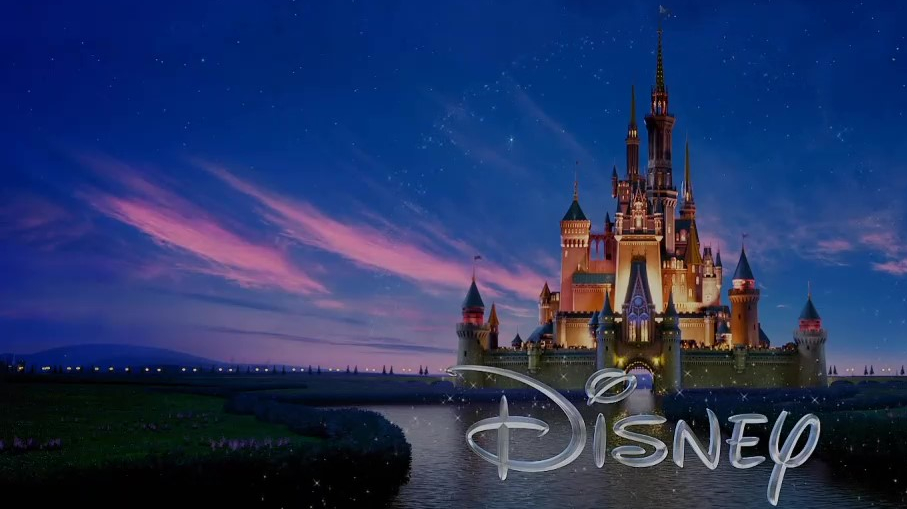 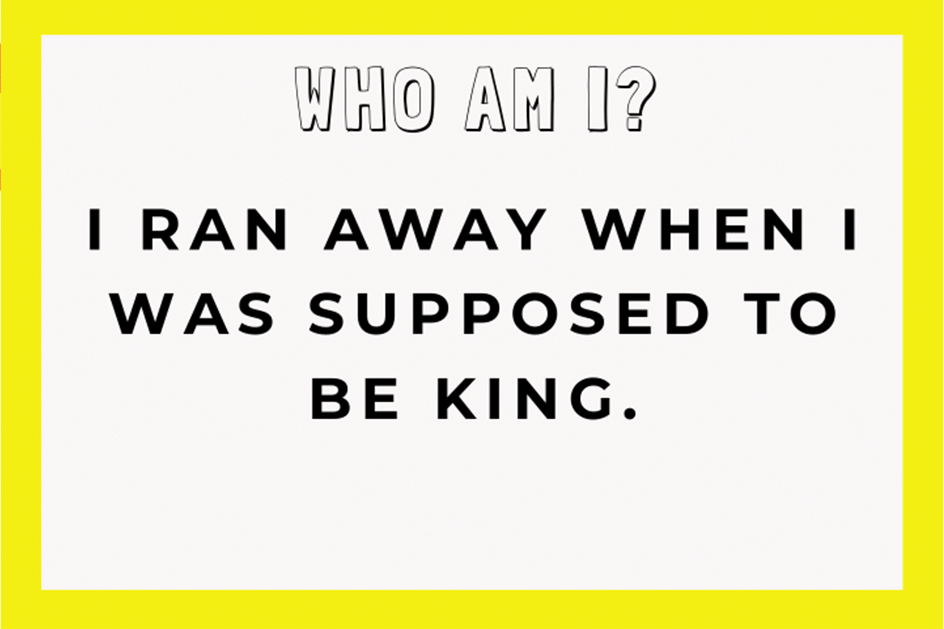 [Speaker Notes: Click for next slide]
22.
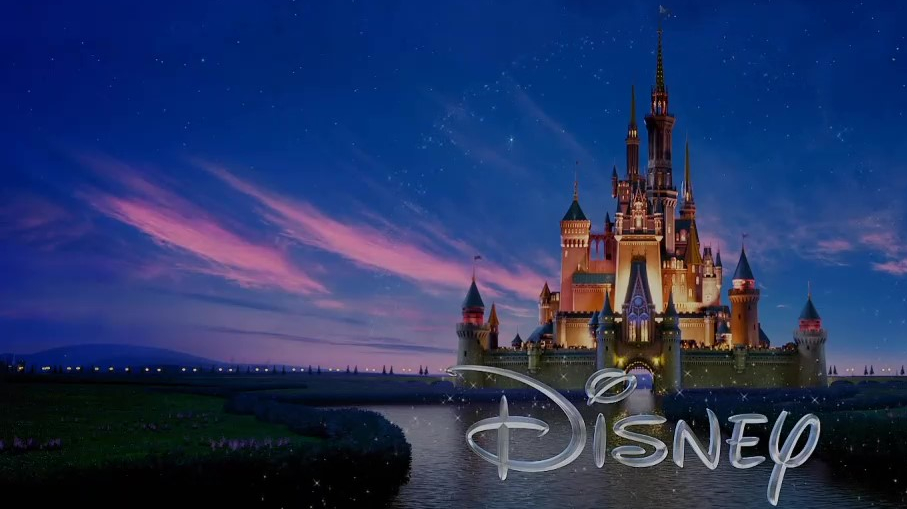 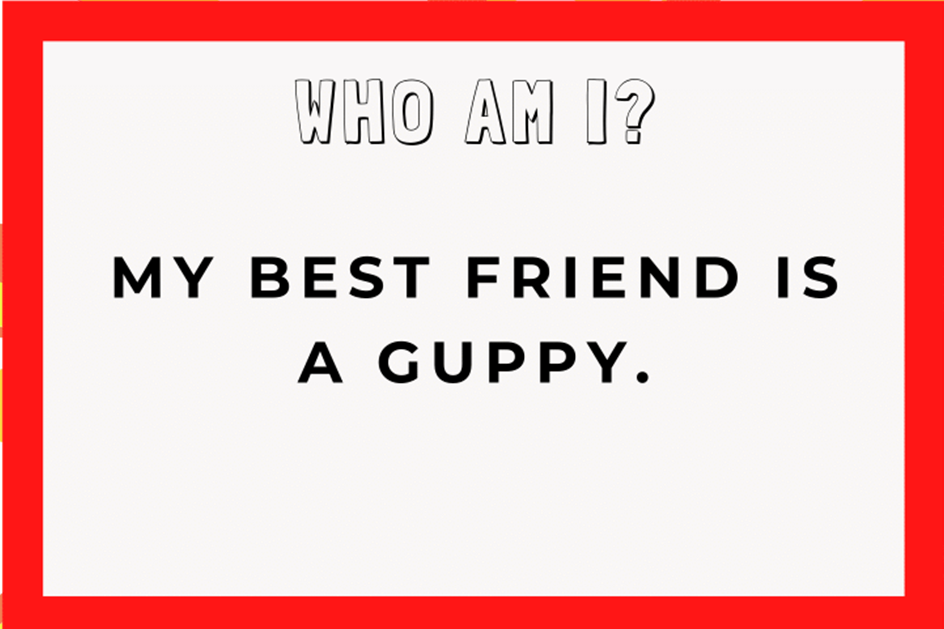 [Speaker Notes: Click for next slide]
23.
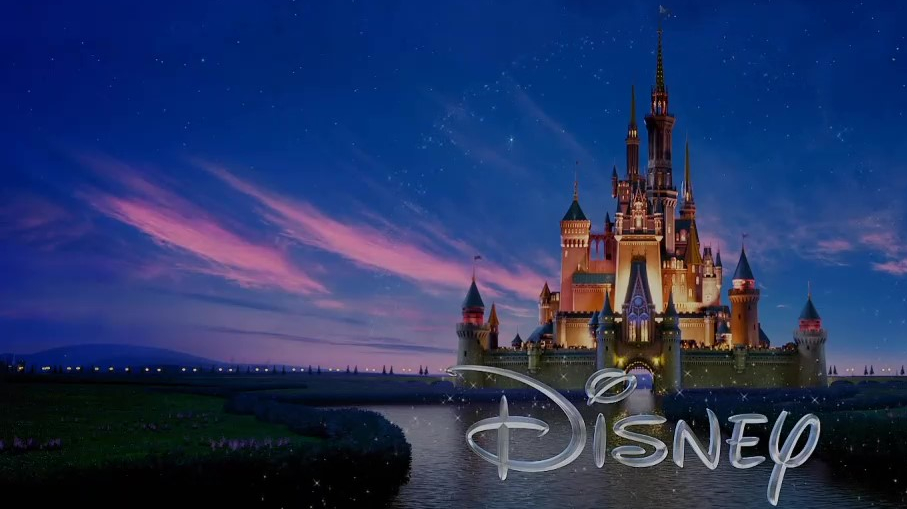 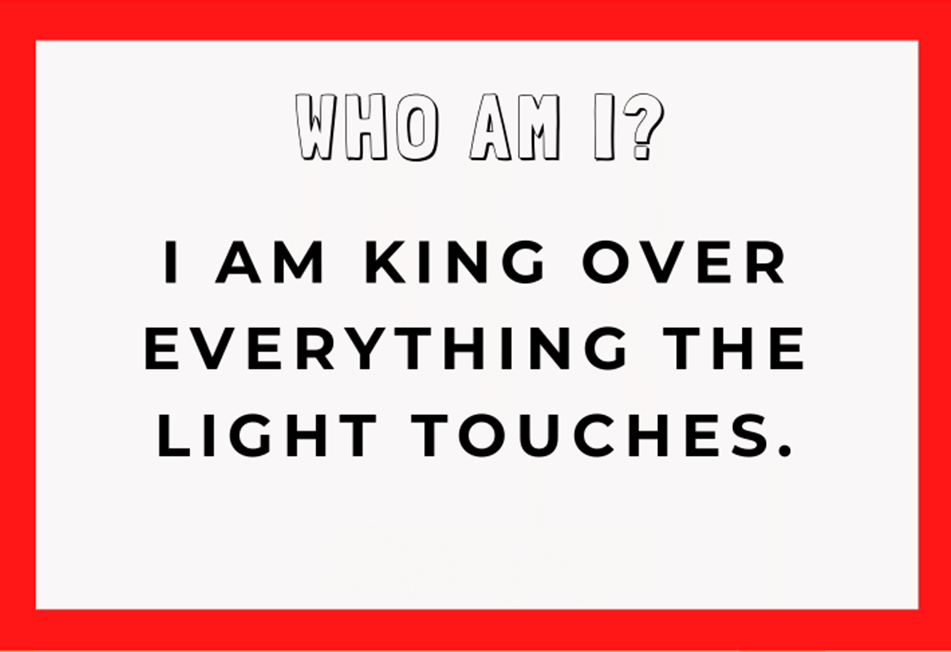 [Speaker Notes: Click for next slide]
24.
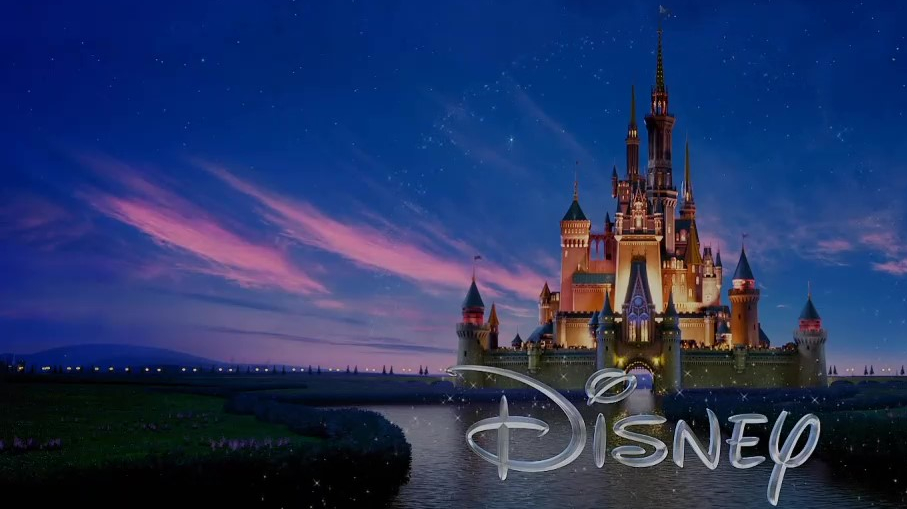 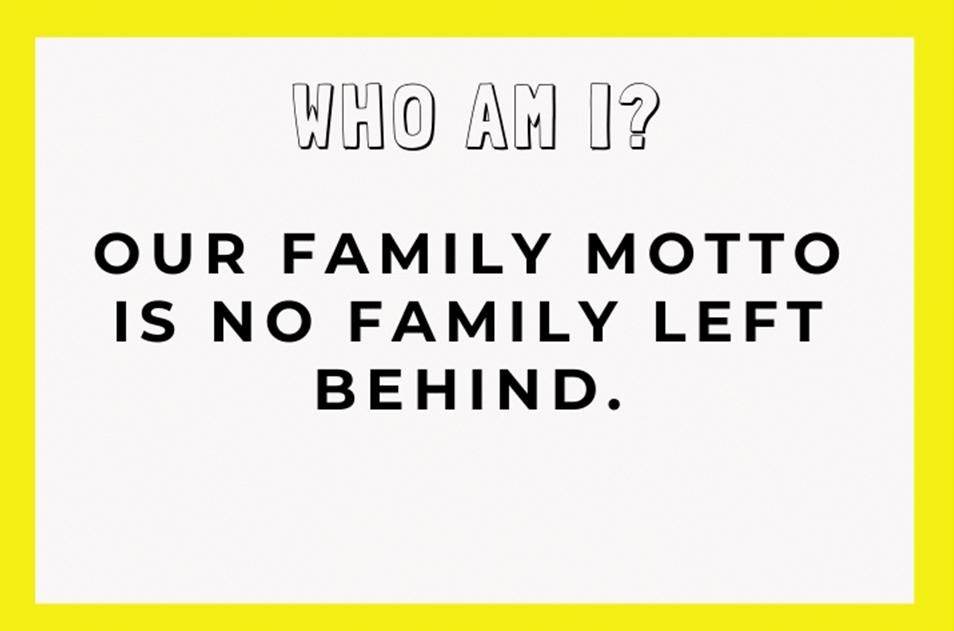 [Speaker Notes: Click for next slide]
25.
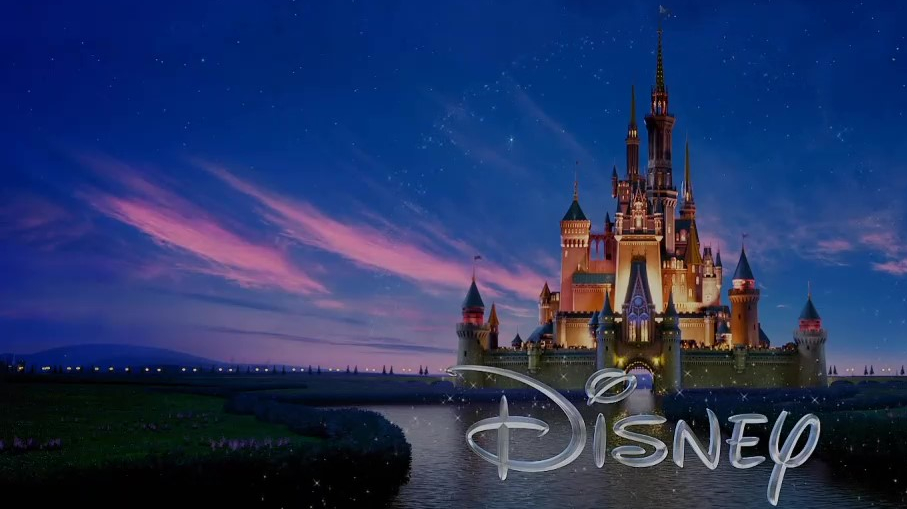 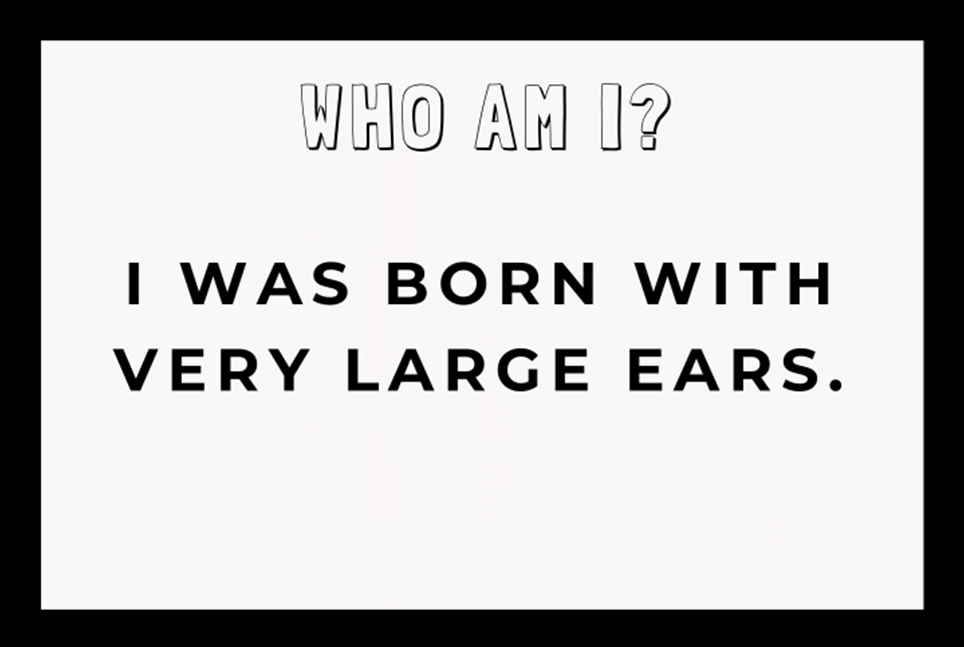 [Speaker Notes: Click for next slide]
26.
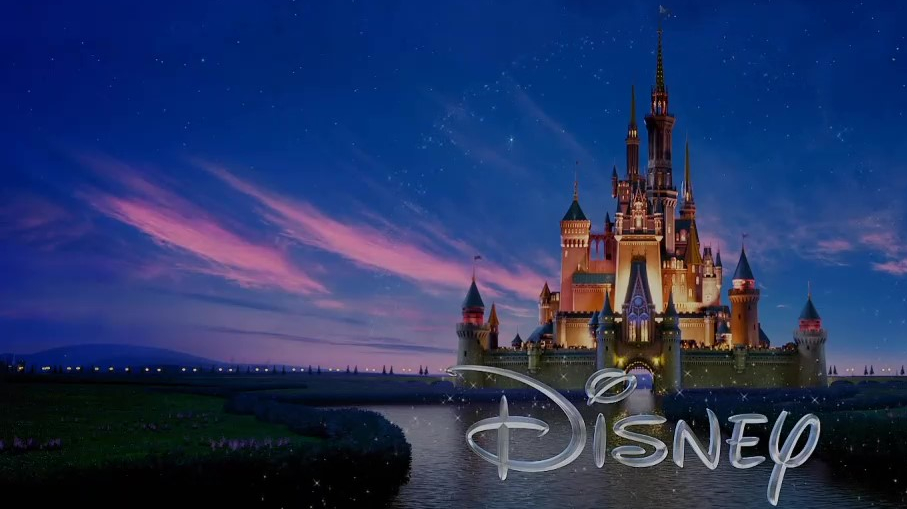 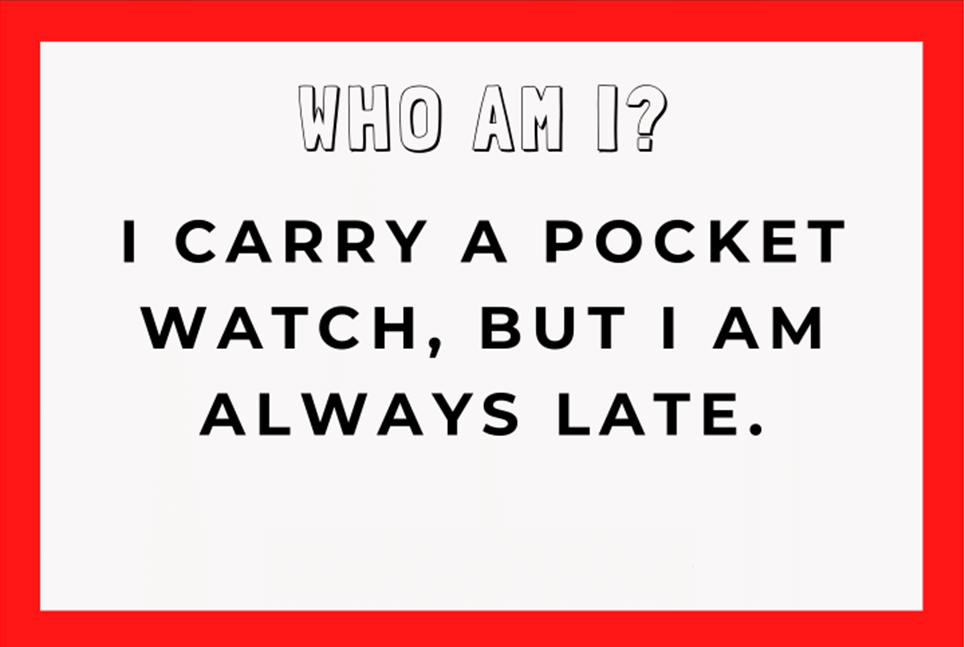 [Speaker Notes: Click for next slide]
27.
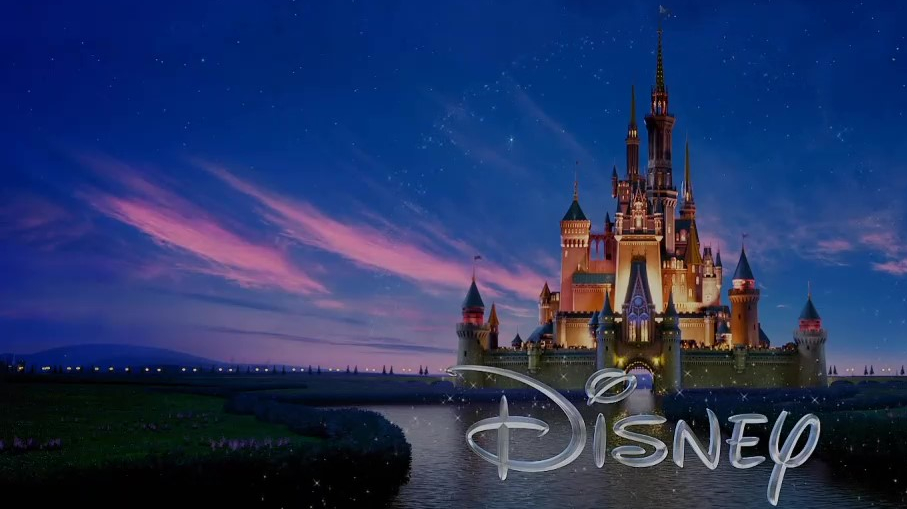 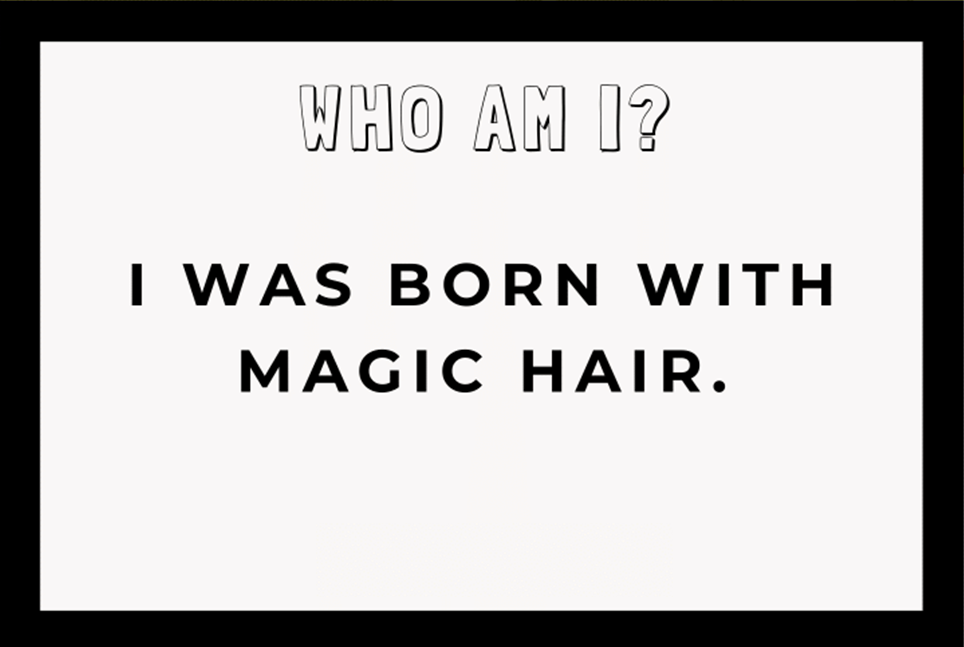 [Speaker Notes: Click for next slide]
28.
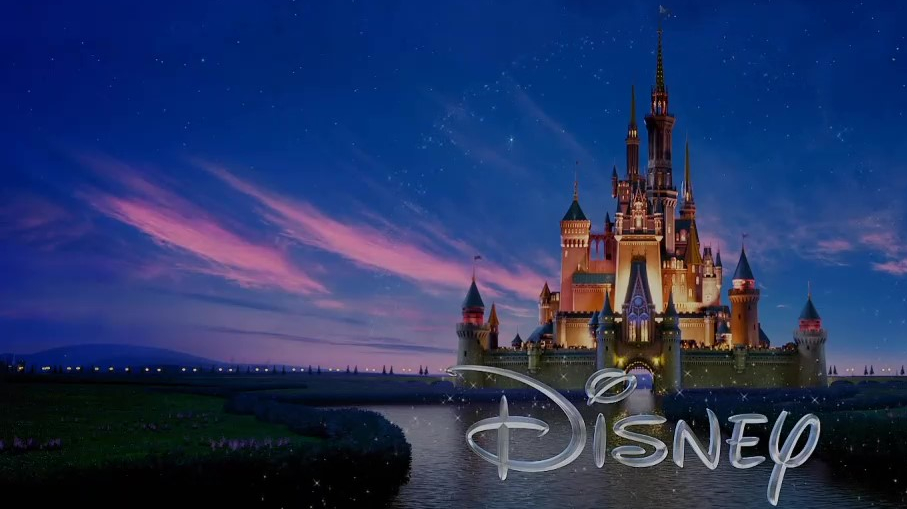 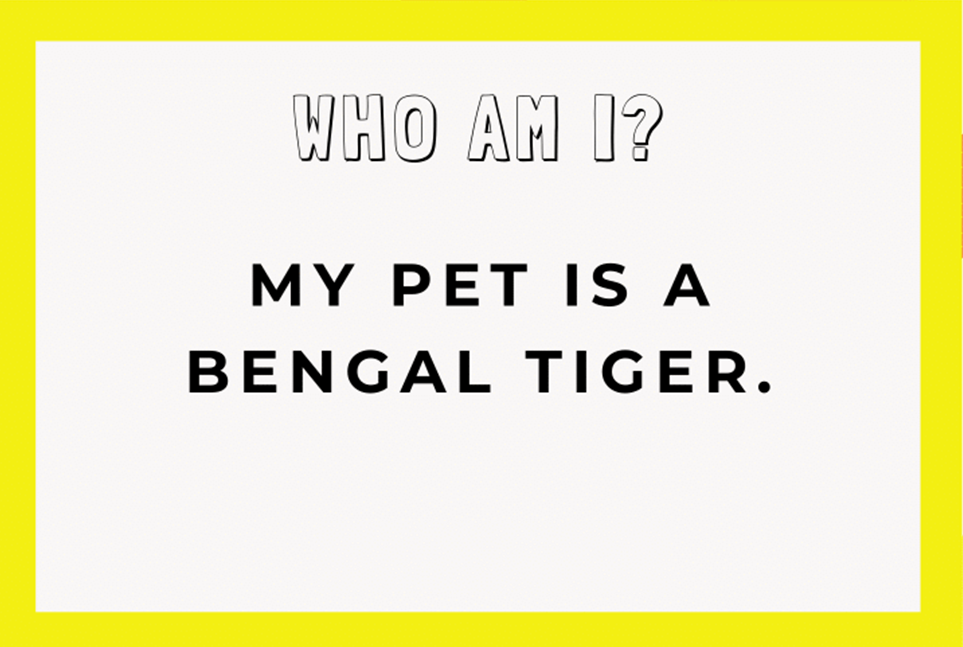 [Speaker Notes: Click for next slide]
29.
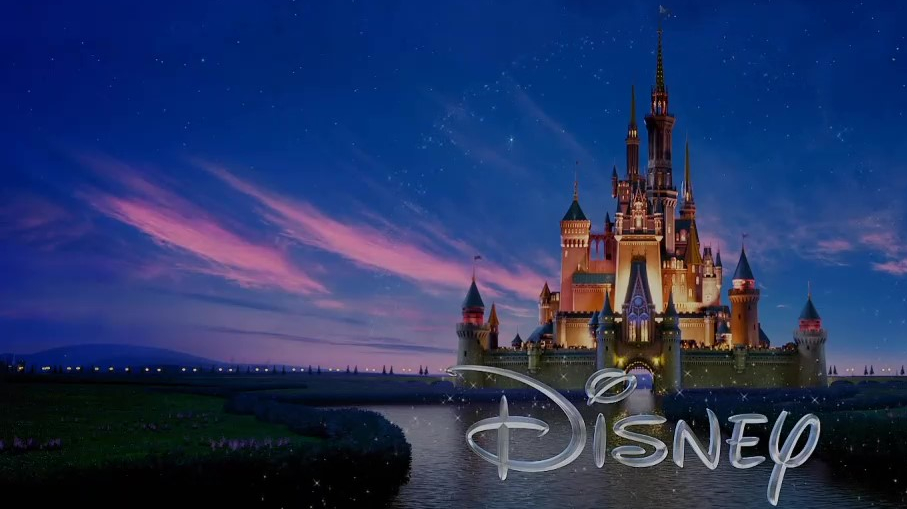 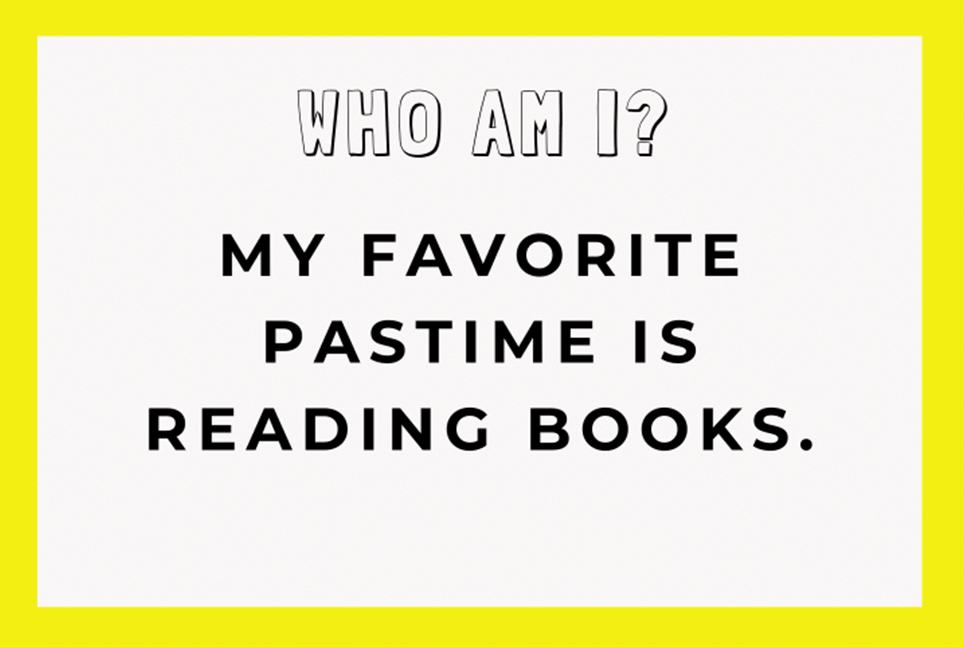 [Speaker Notes: Click for next slide]
30.
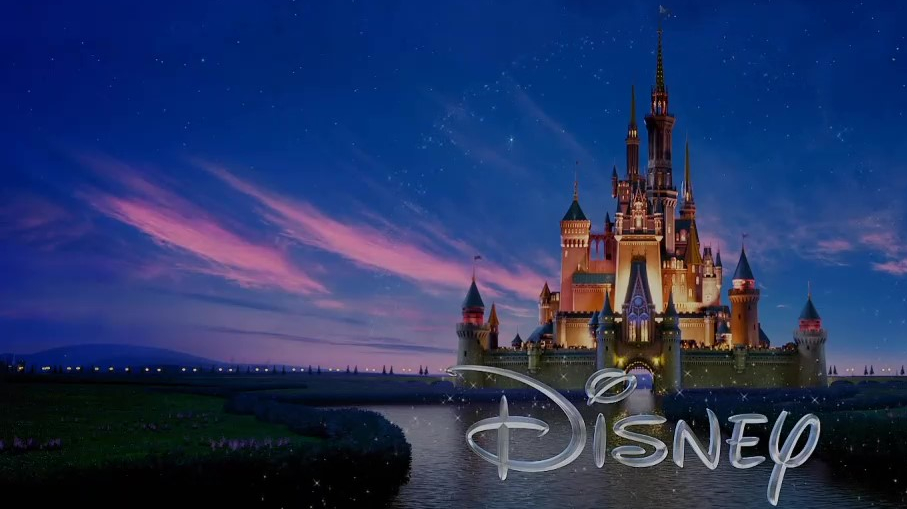 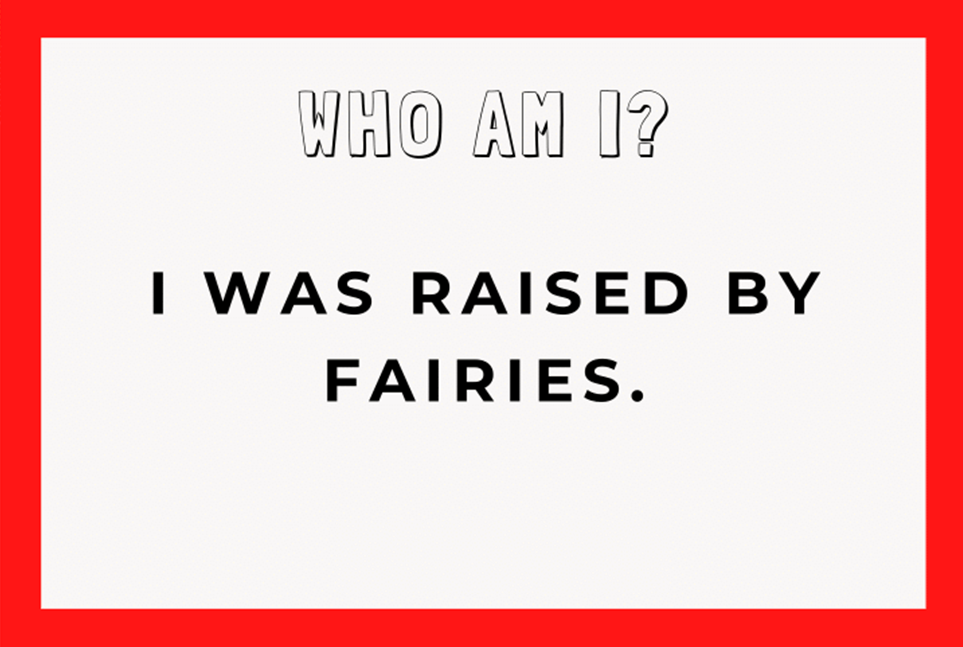 [Speaker Notes: Click for next slide]
31.
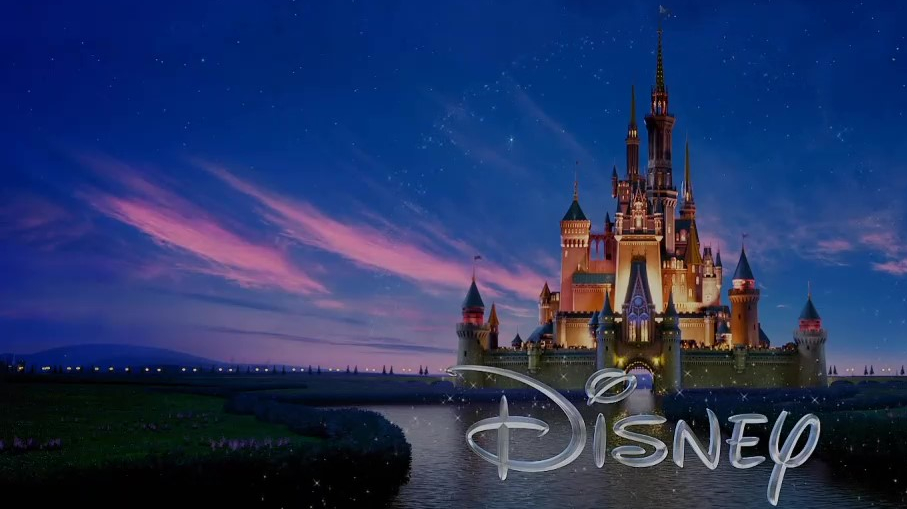 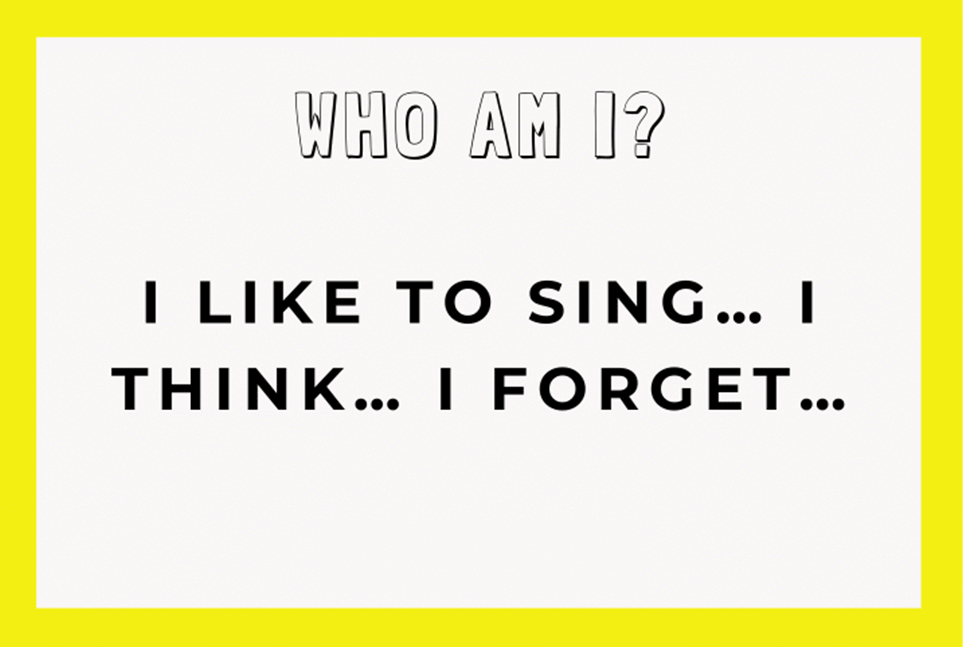 [Speaker Notes: Click for next slide]
32.
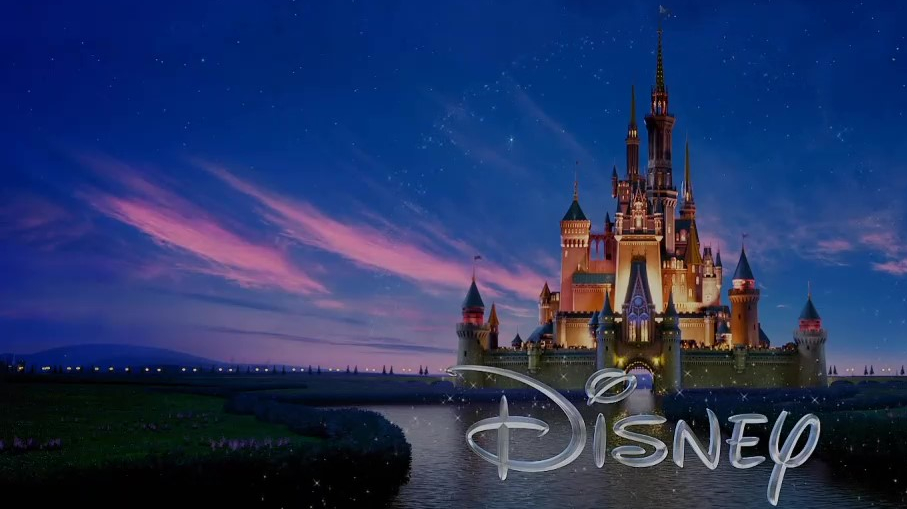 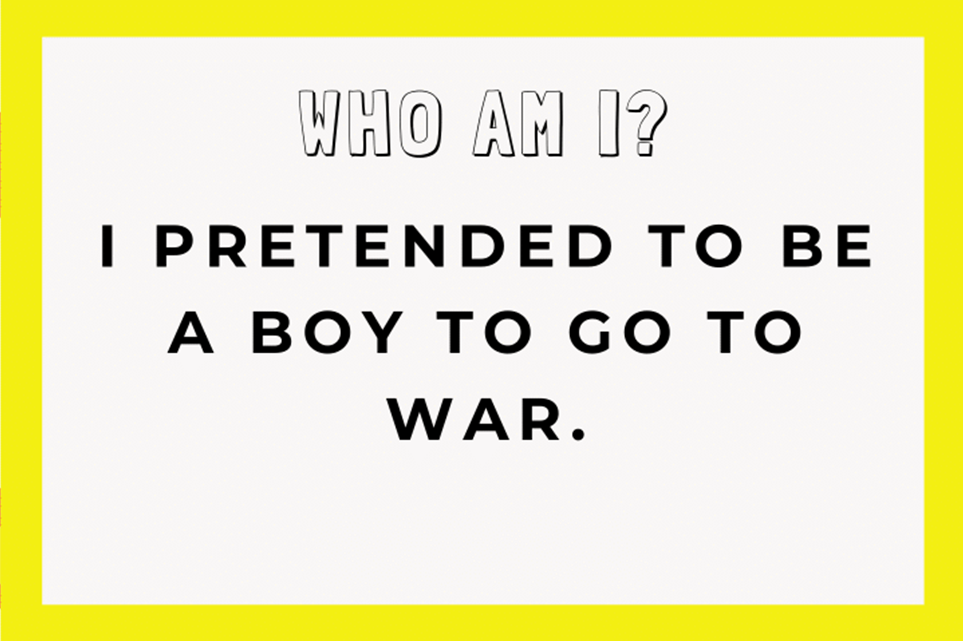 [Speaker Notes: Click for next slide]
33.
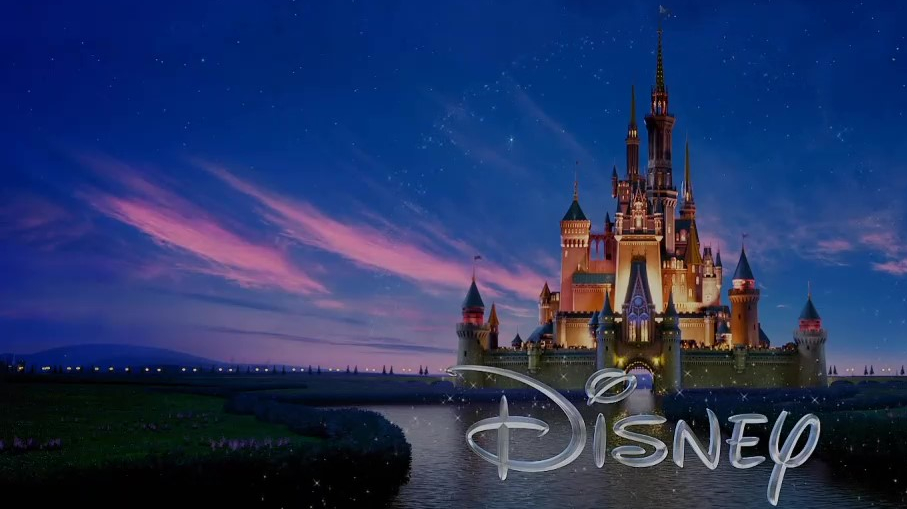 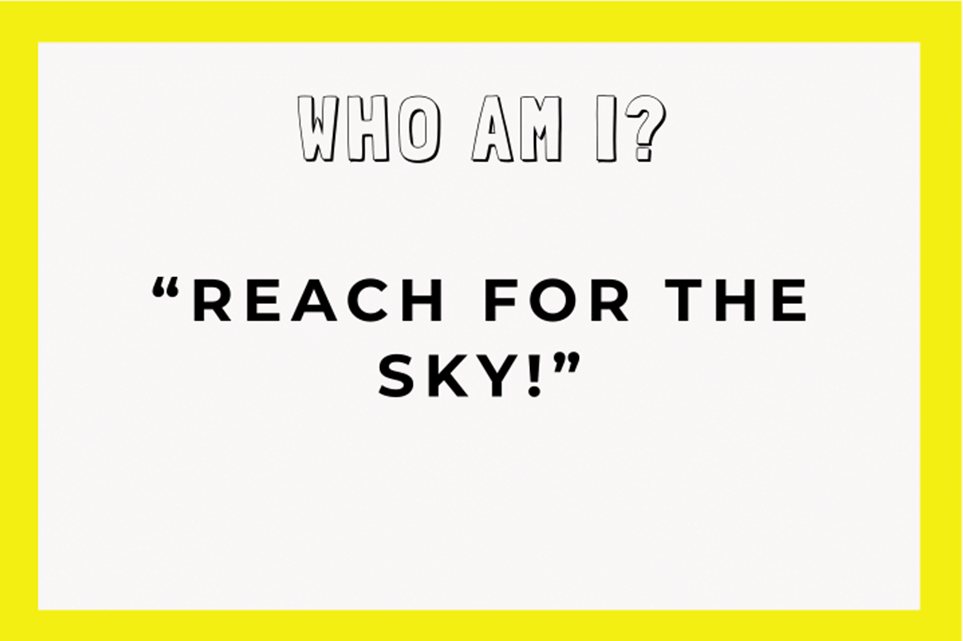 [Speaker Notes: Click for next slide]
34.
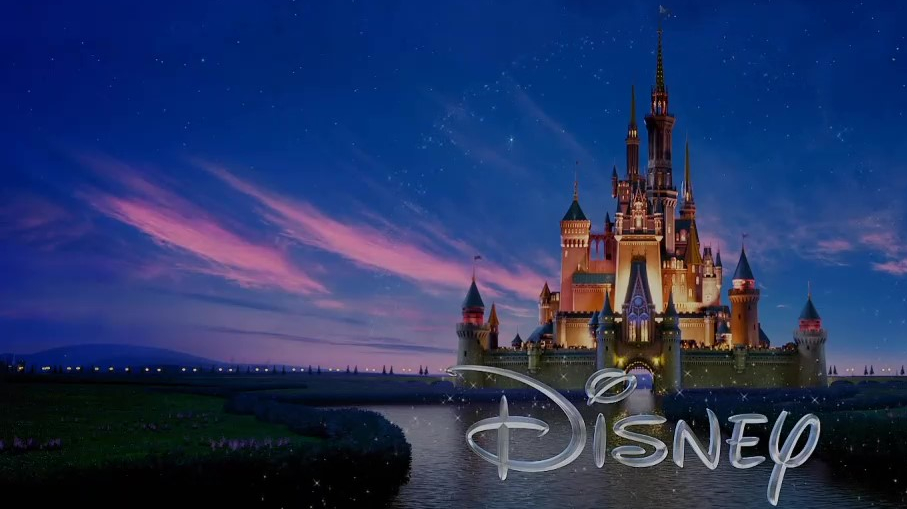 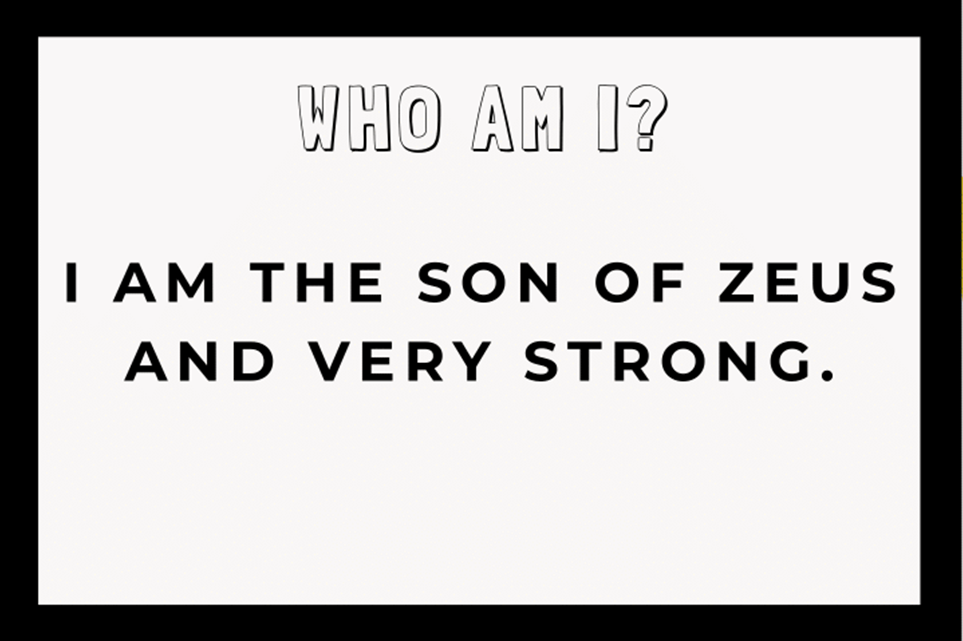 [Speaker Notes: Click for next slide]
35.
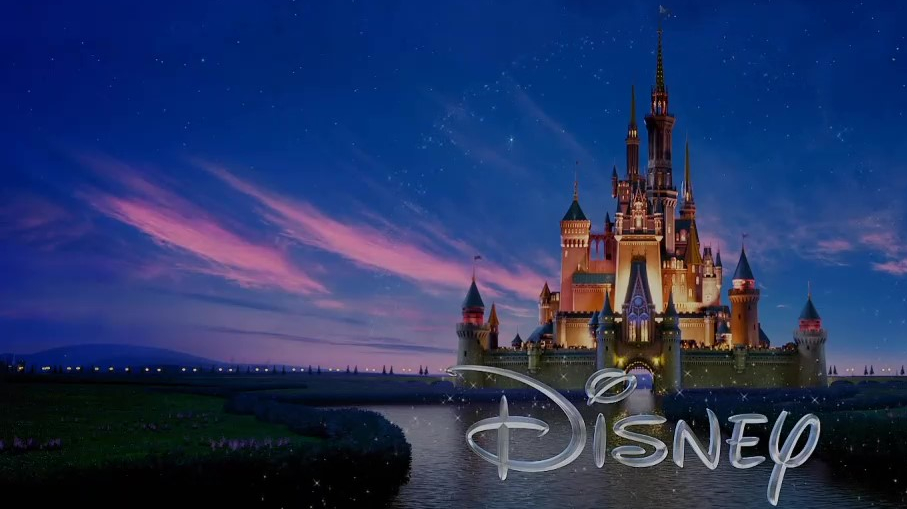 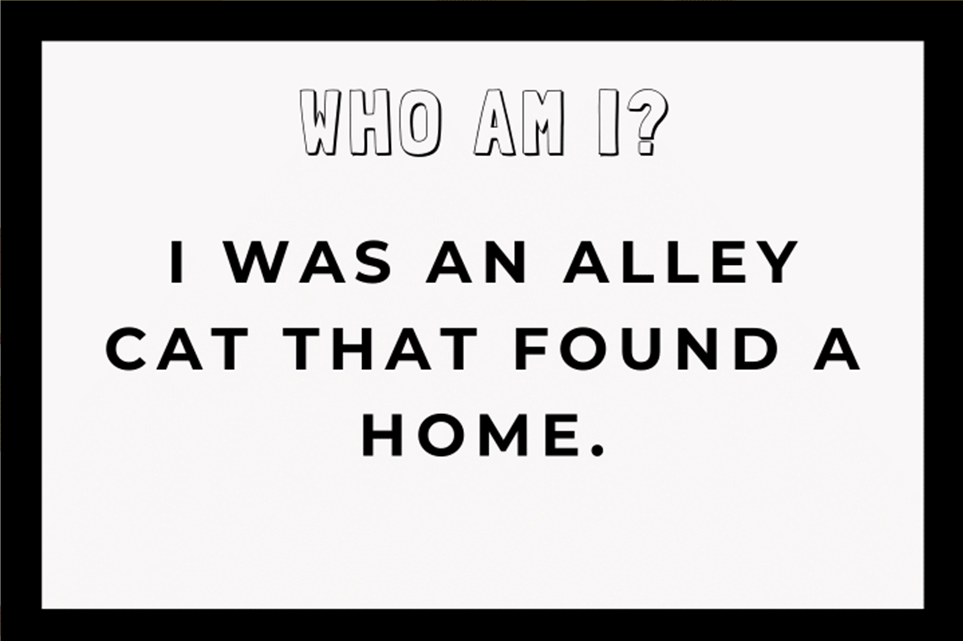 [Speaker Notes: Click for next slide]
36.
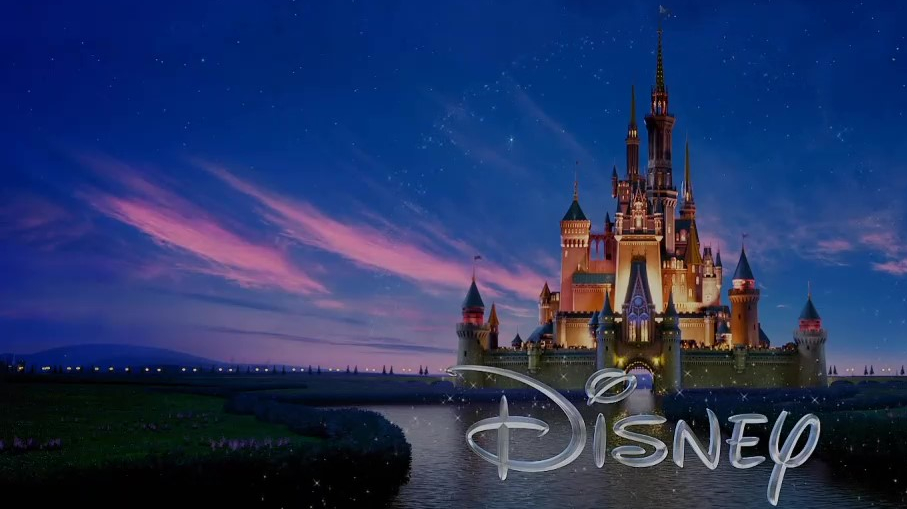 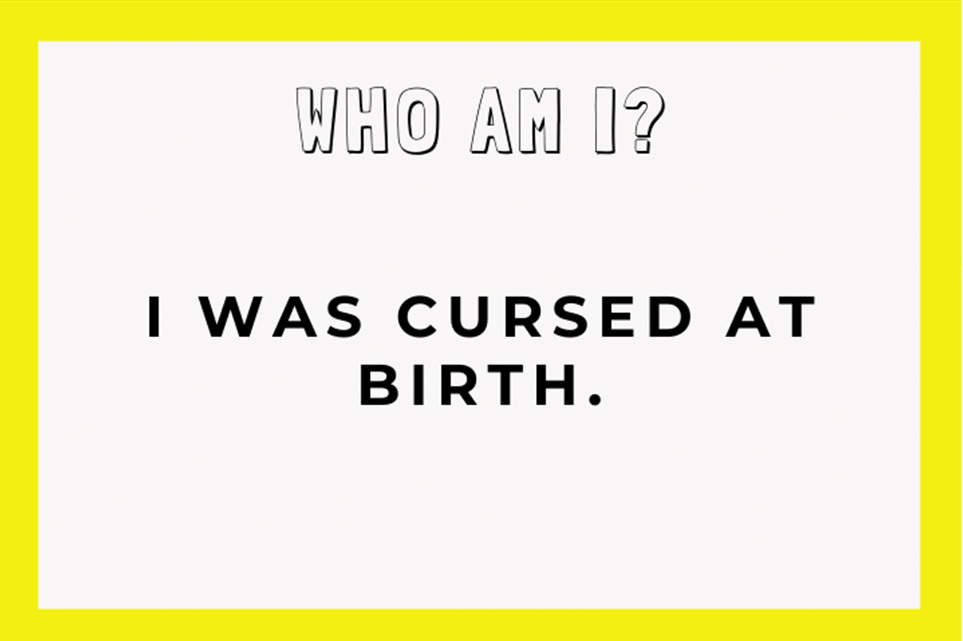 [Speaker Notes: Click for next slide]
37.
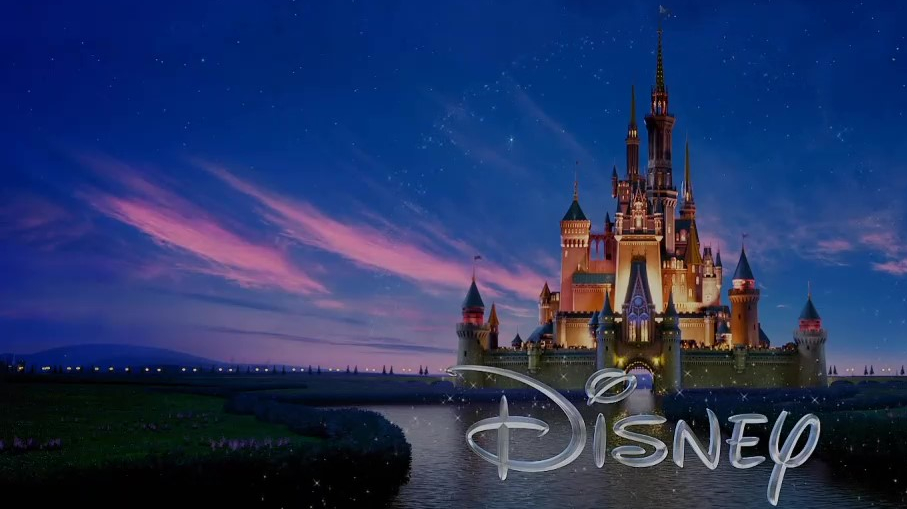 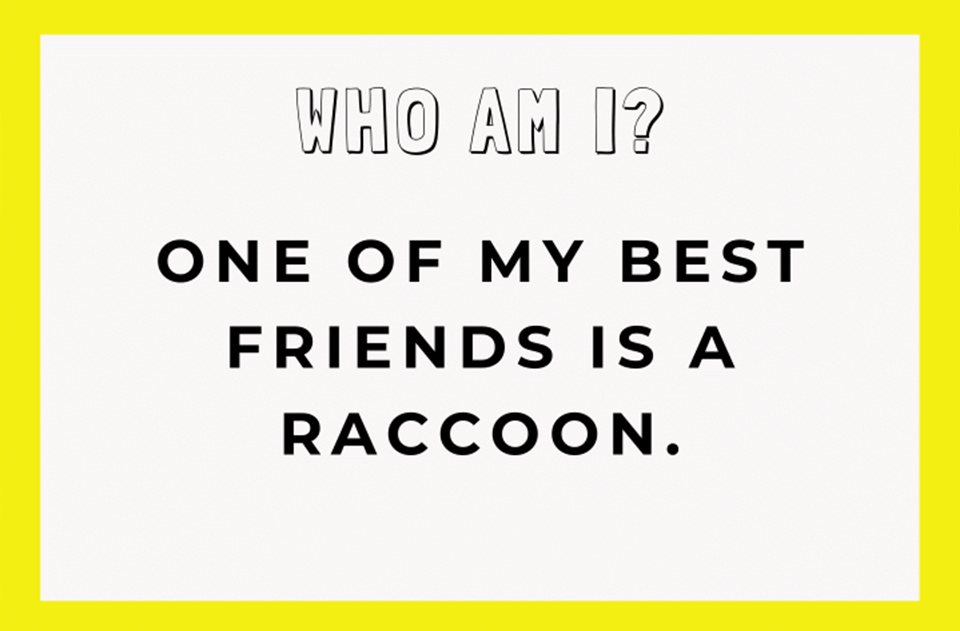 [Speaker Notes: Click for next slide]
38.
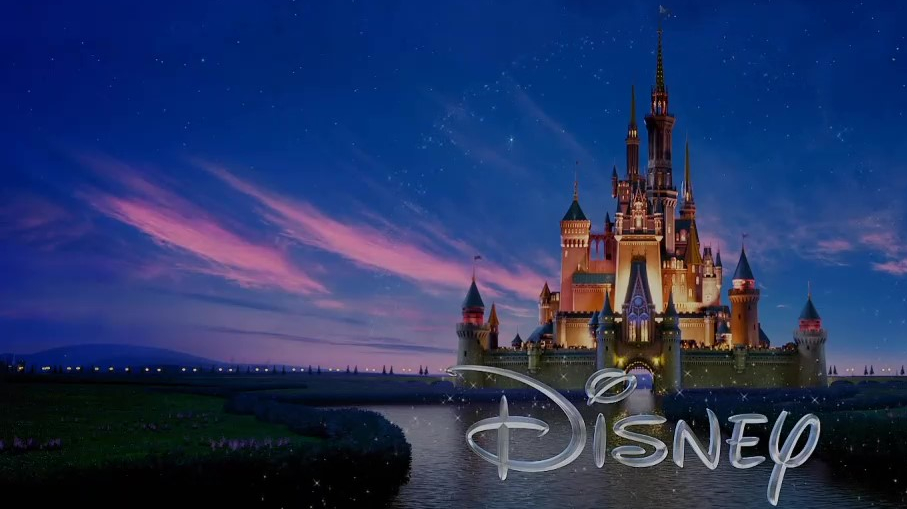 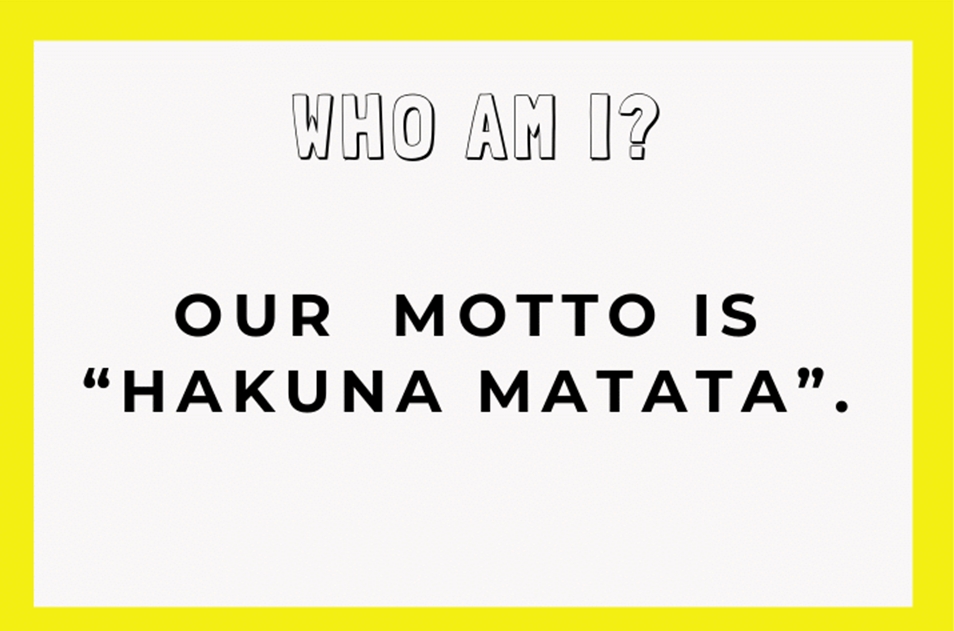 [Speaker Notes: Click for next slide]
39.
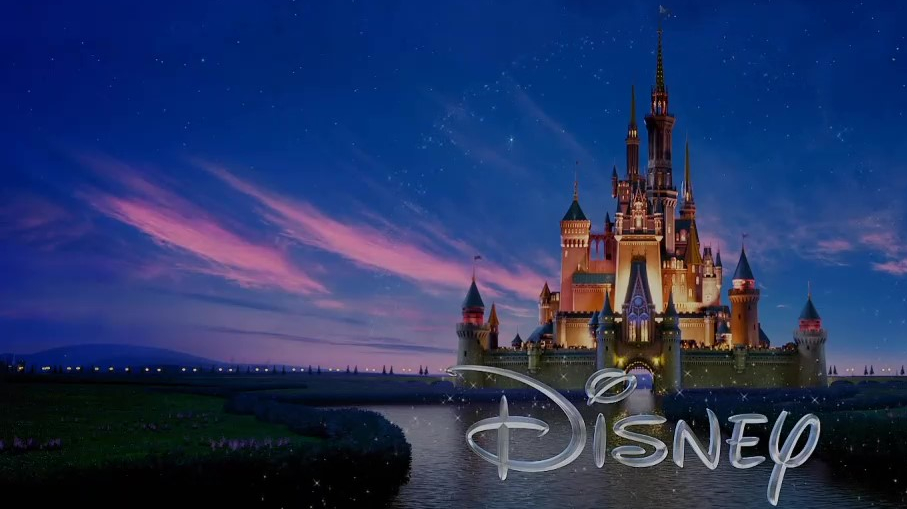 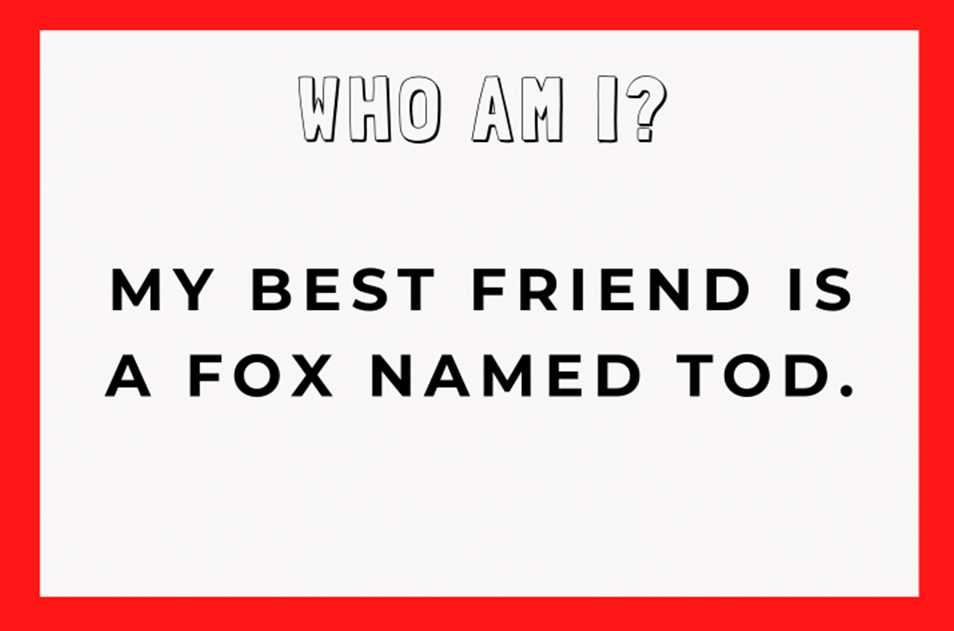 [Speaker Notes: Click for next slide]
40.
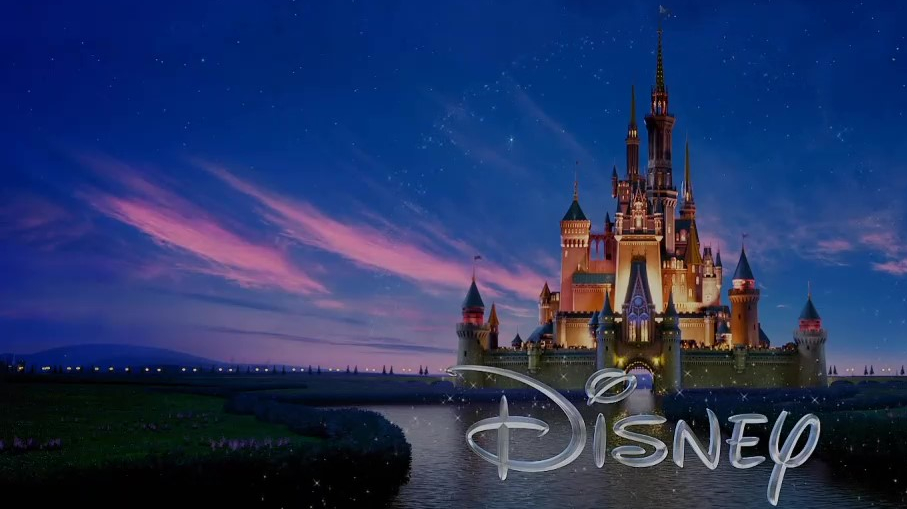 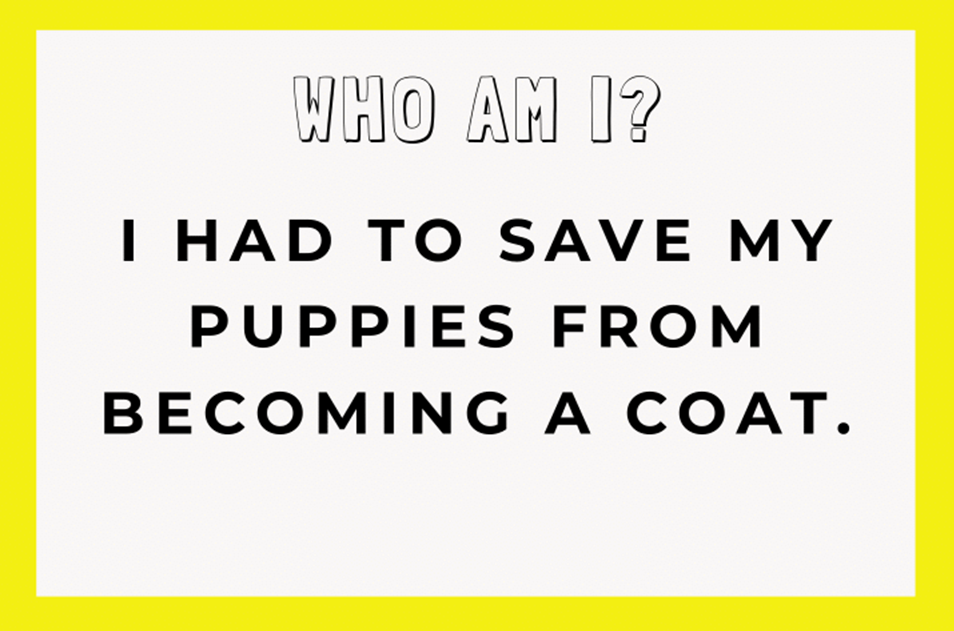 [Speaker Notes: Click for next slide]
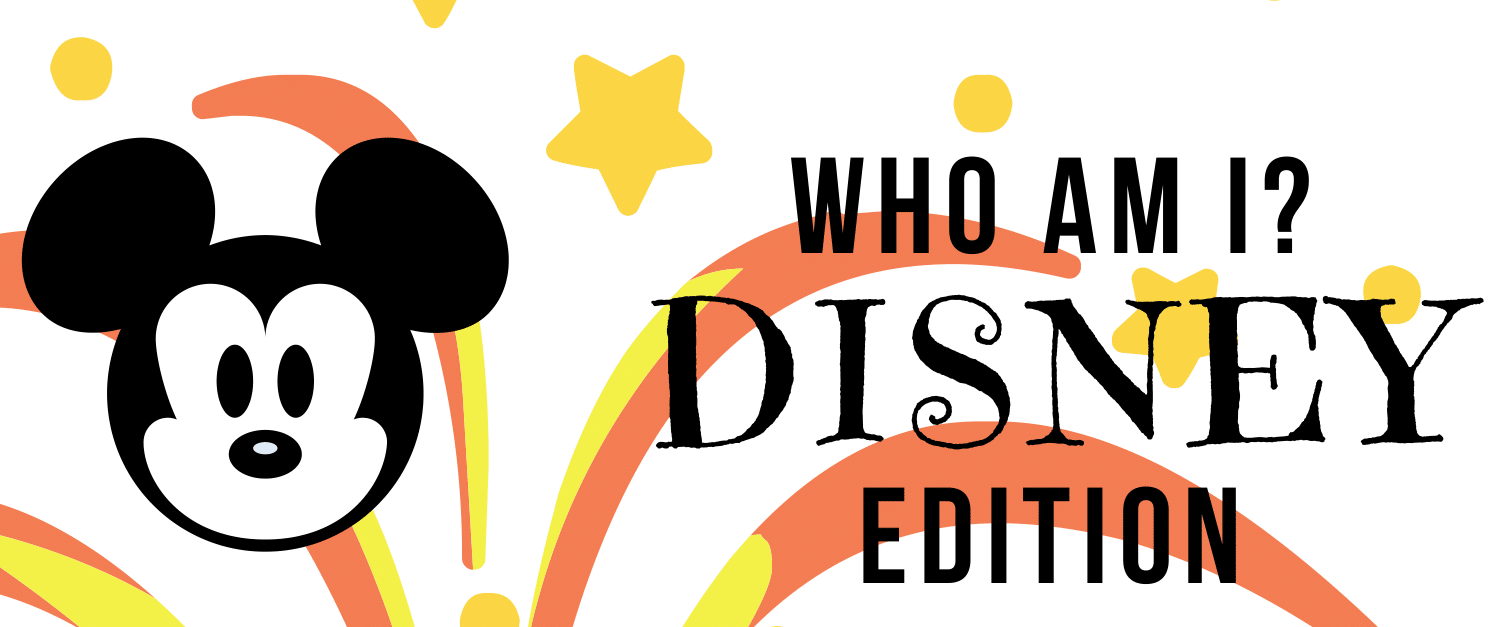 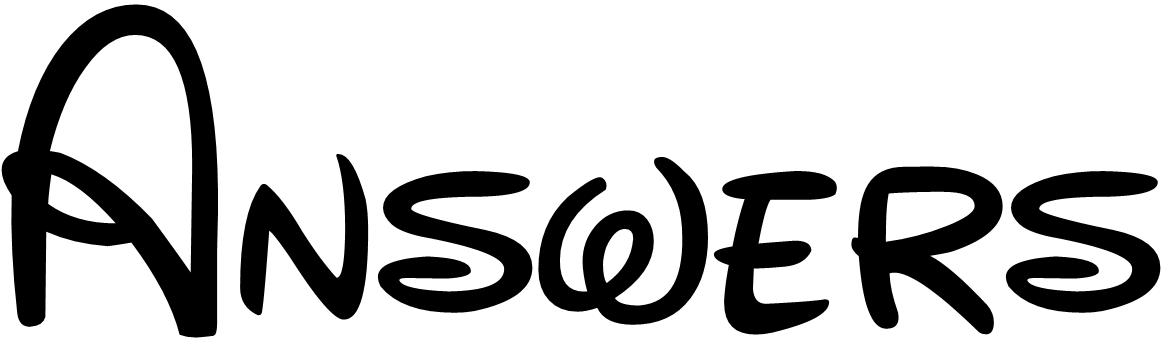 [Speaker Notes: Click for the answers]
1.
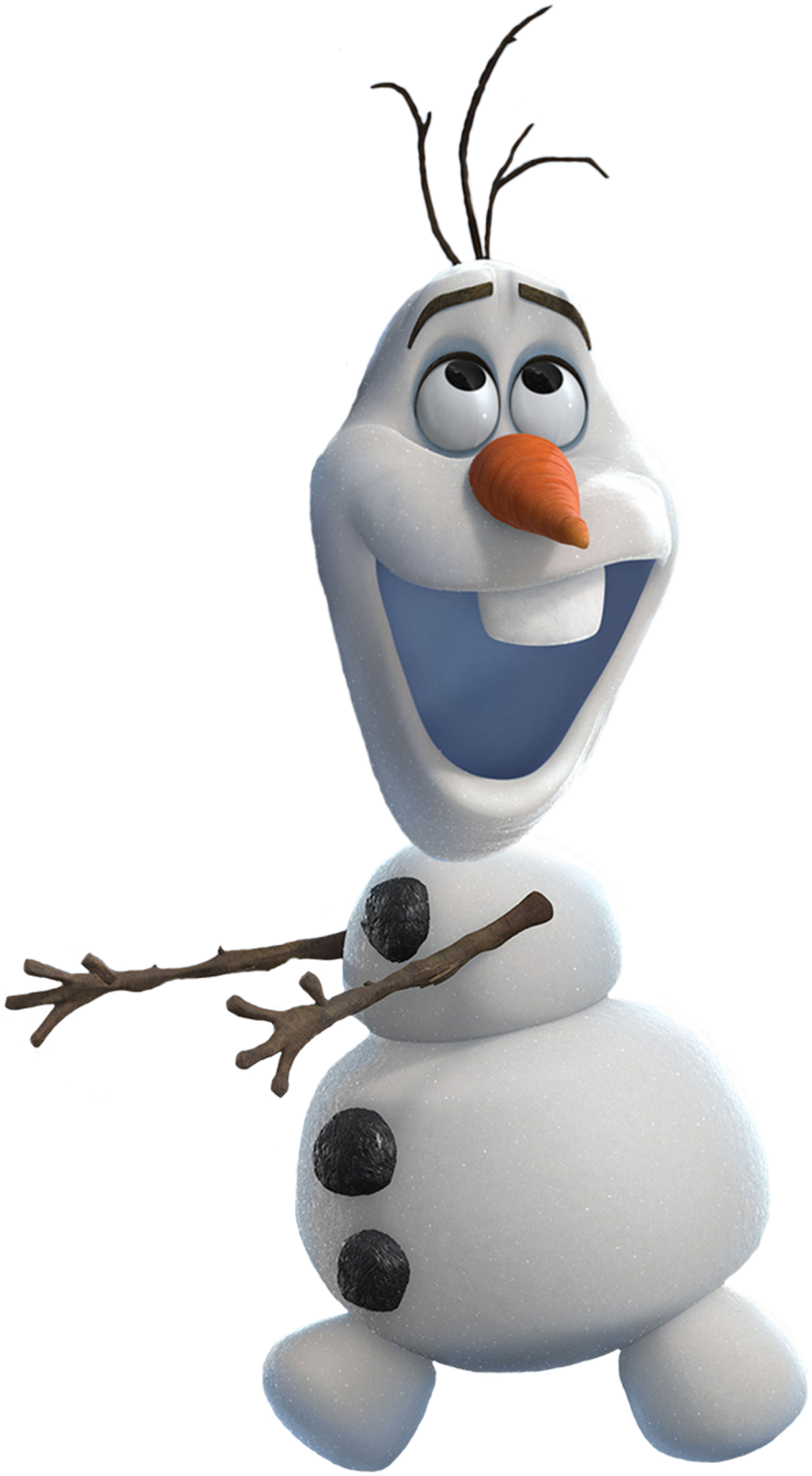 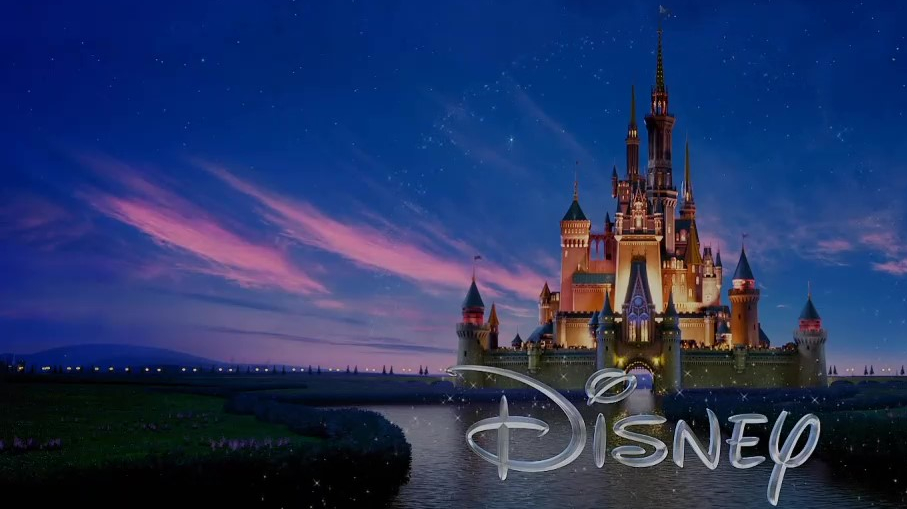 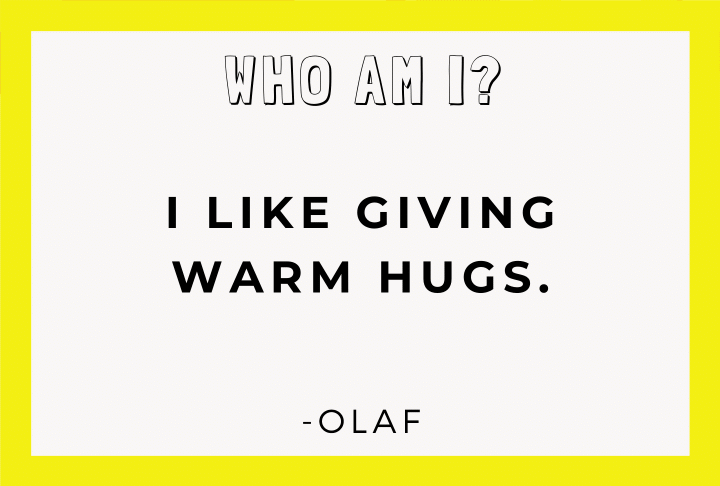 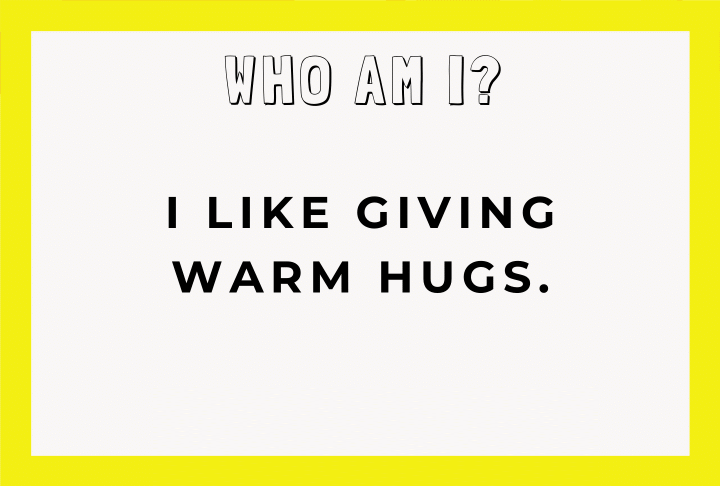 [Speaker Notes: Click to reveal answer
Click for next question]
2.
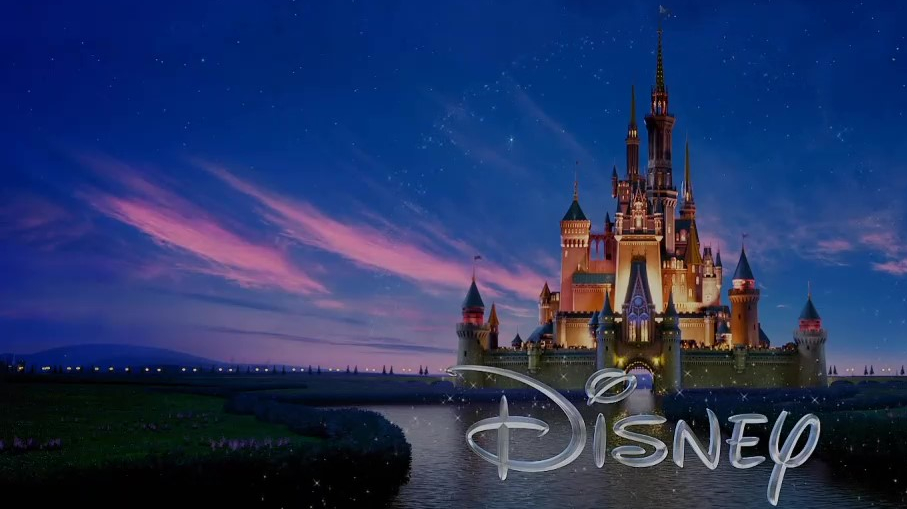 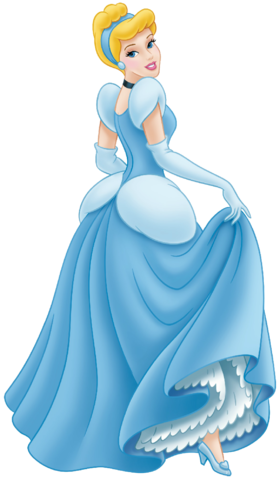 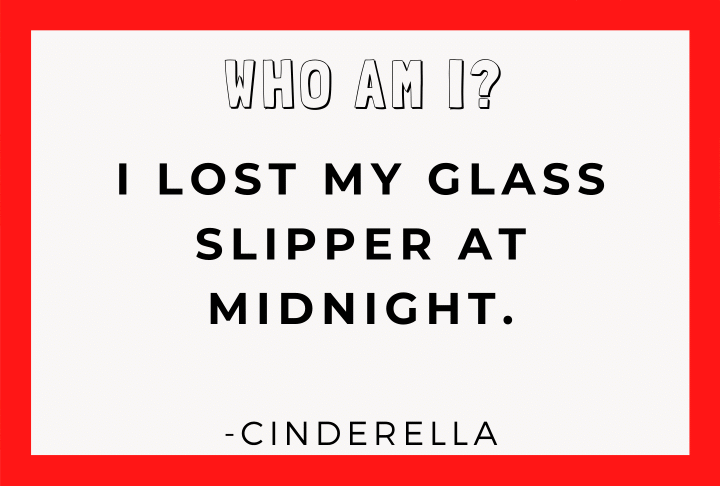 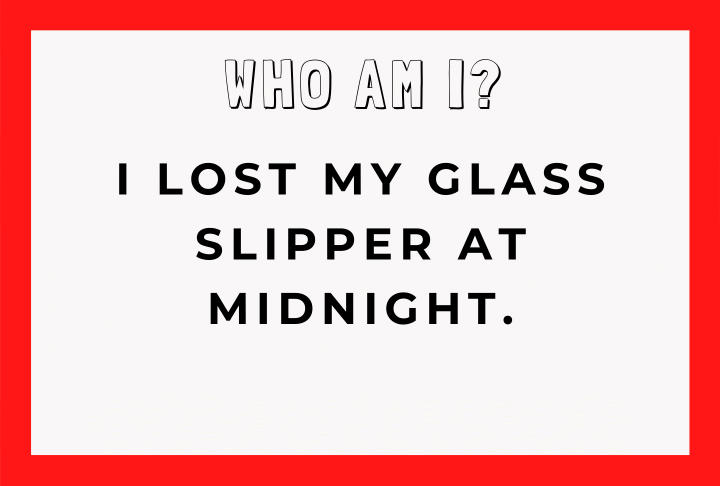 [Speaker Notes: Click to reveal answer
Click for next question]
3.
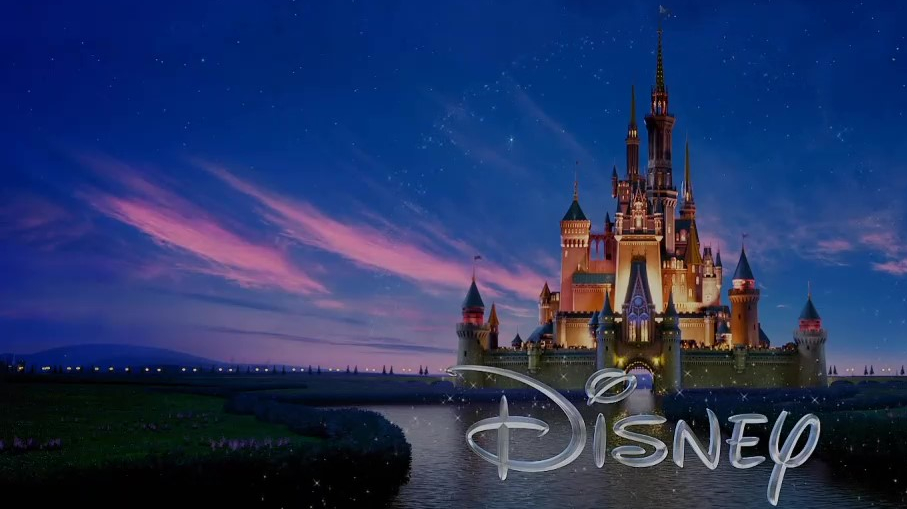 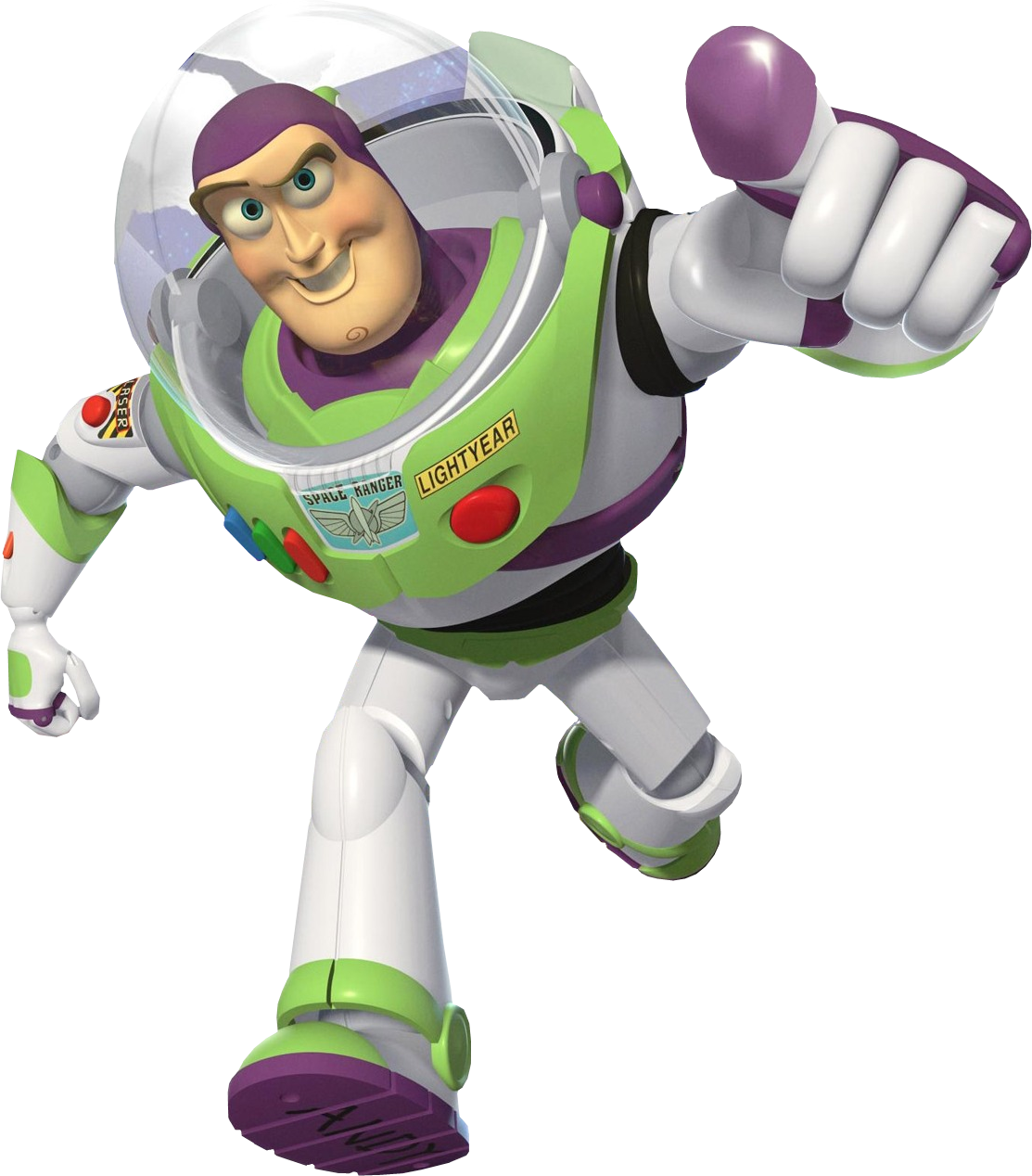 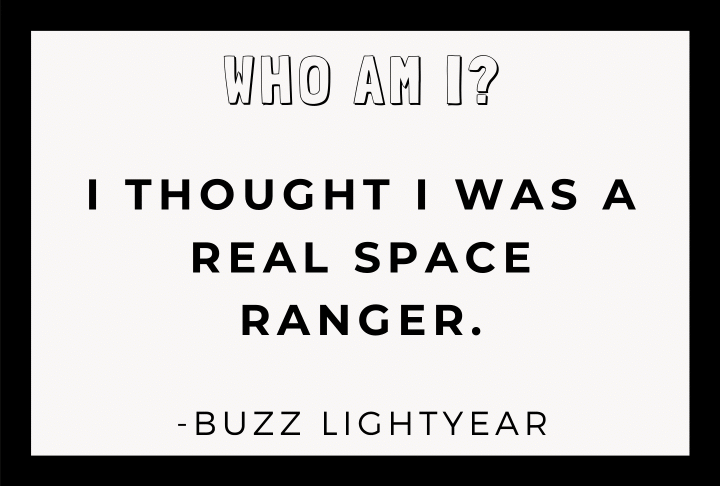 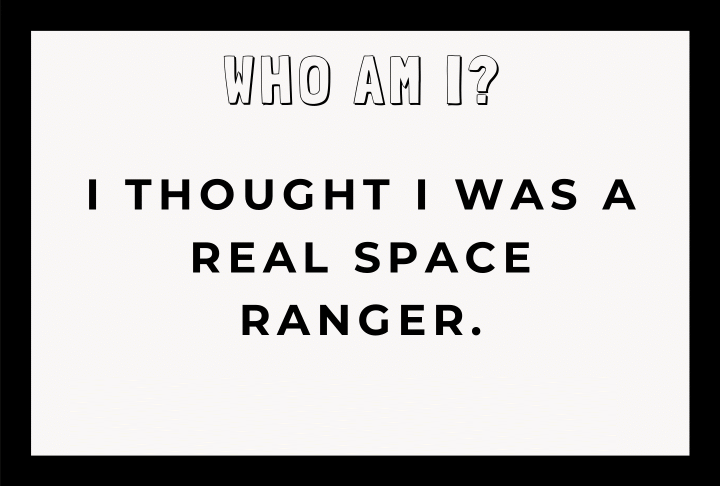 [Speaker Notes: Click to reveal answer
Click for next question]
4.
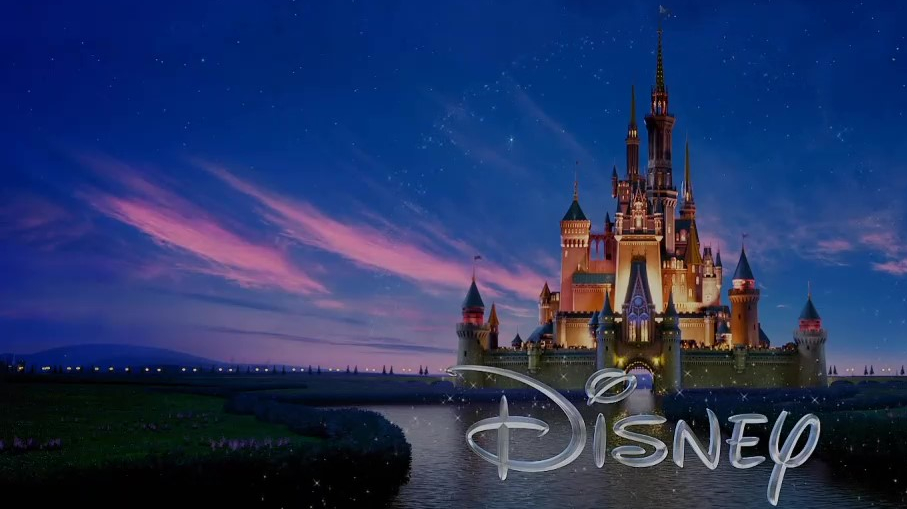 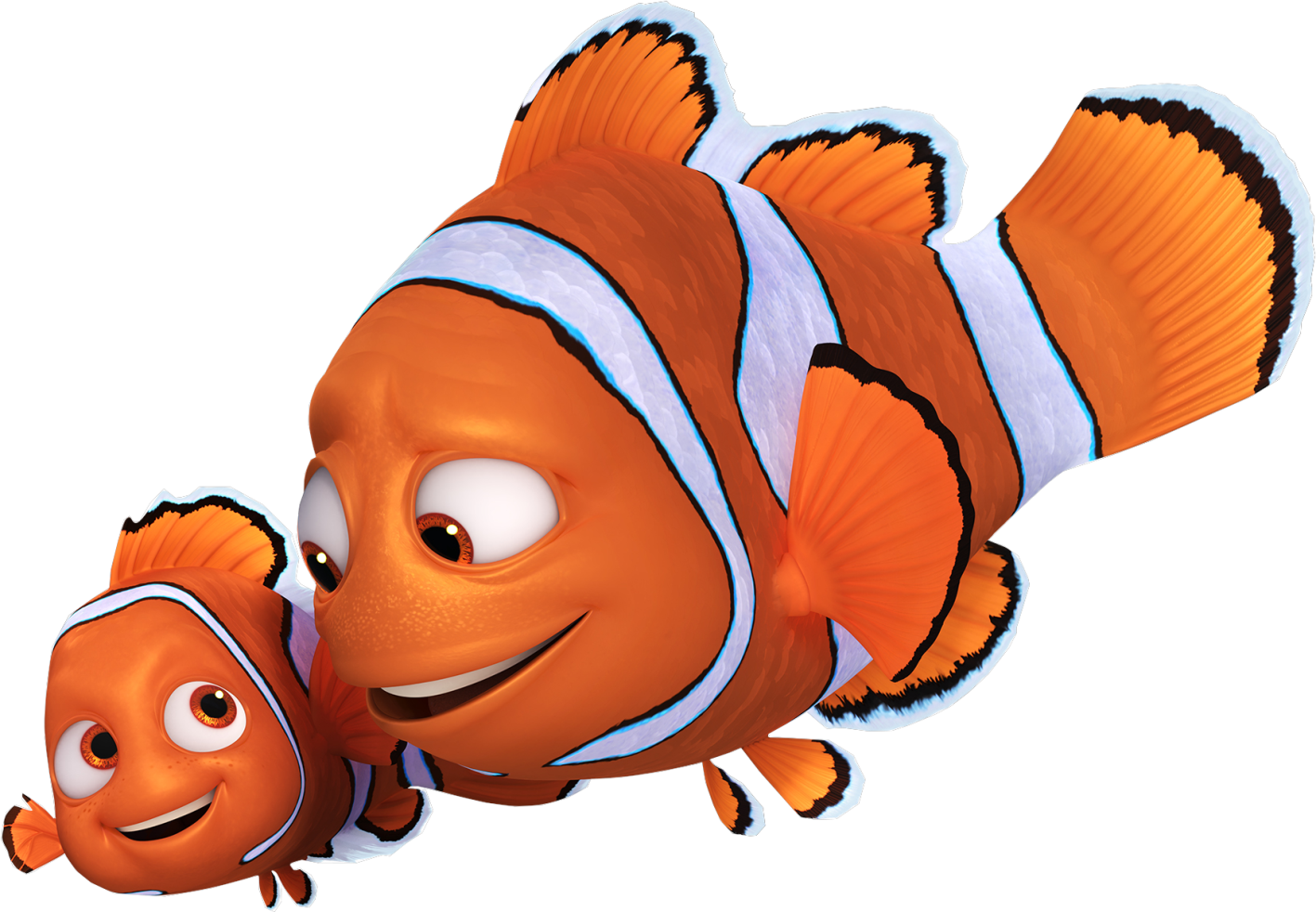 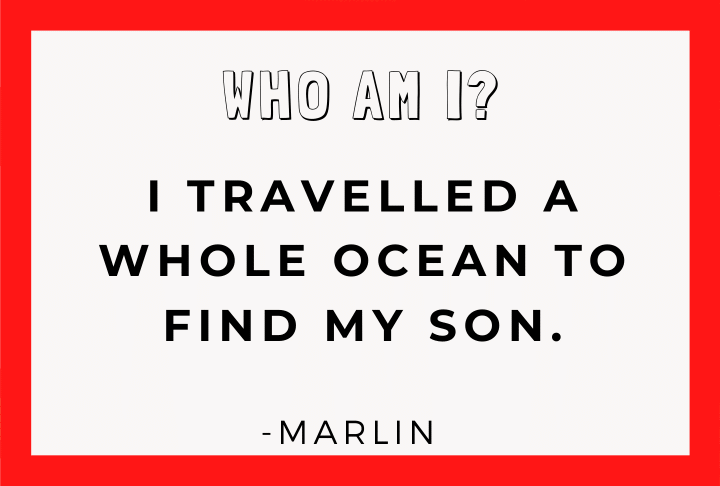 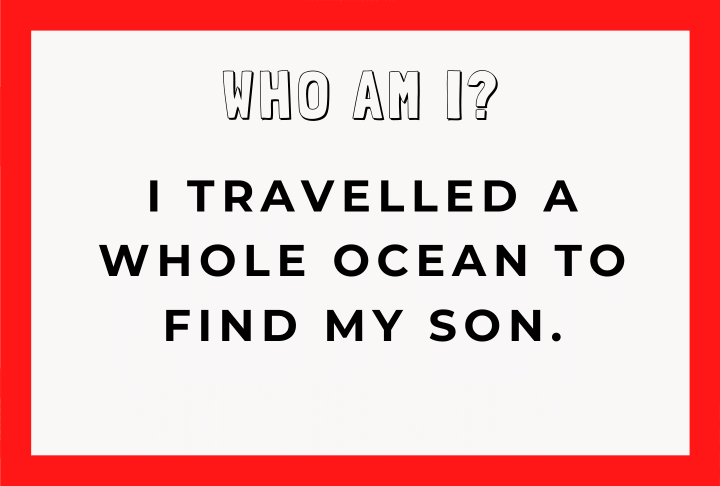 [Speaker Notes: Click to reveal answer
Click for next question]
5.
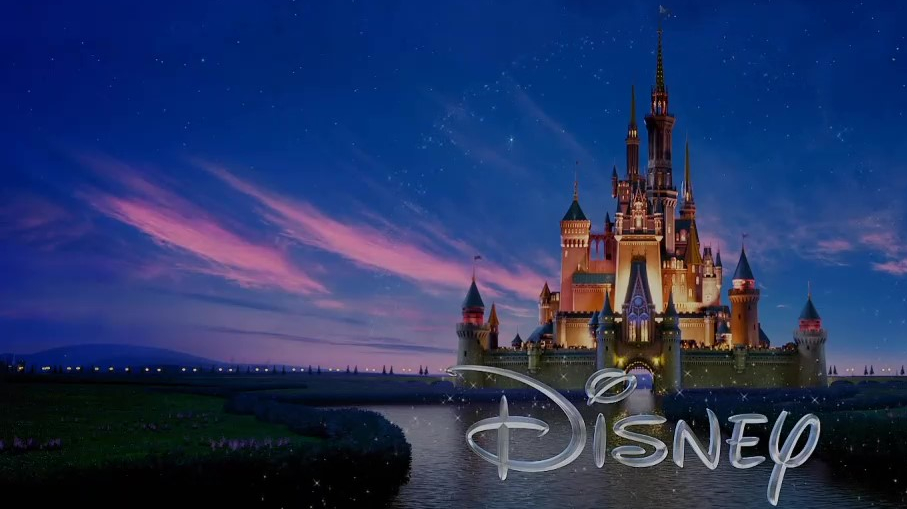 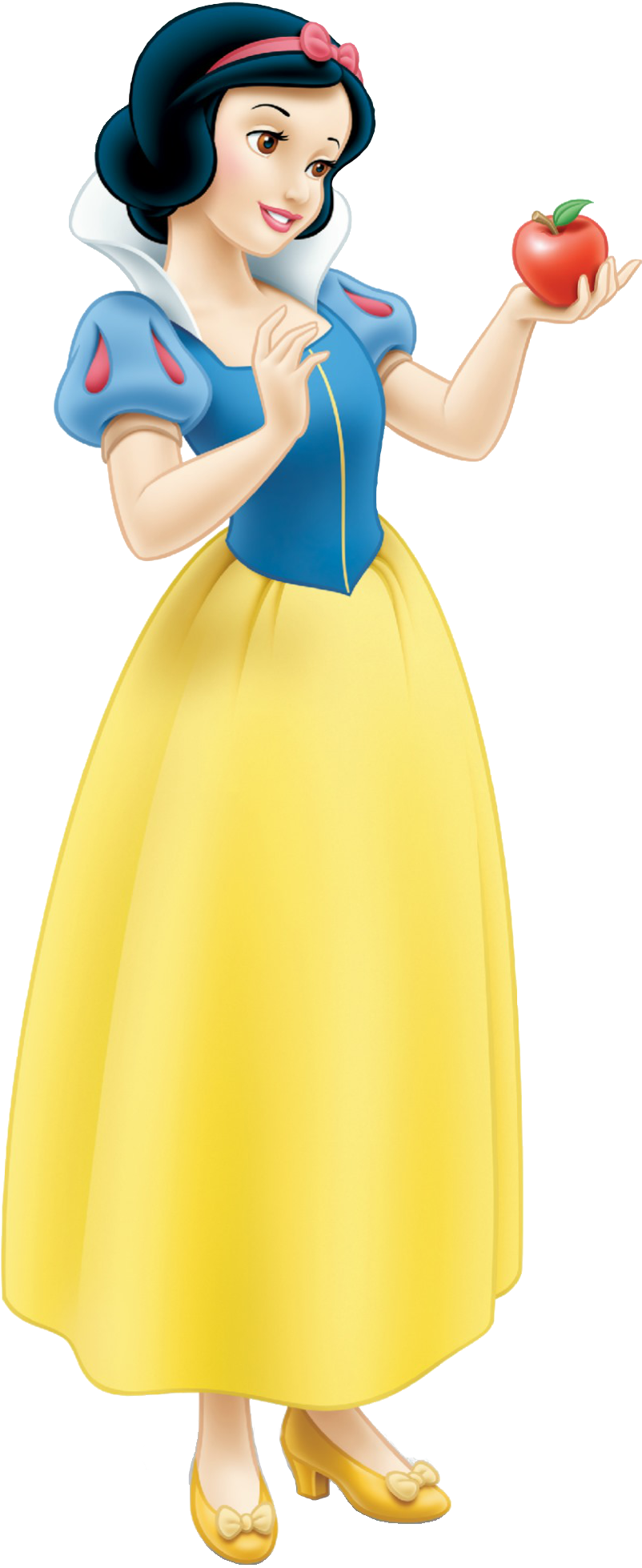 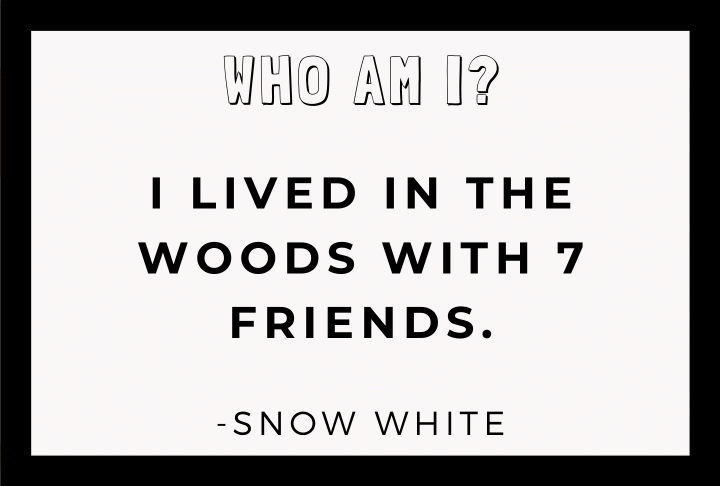 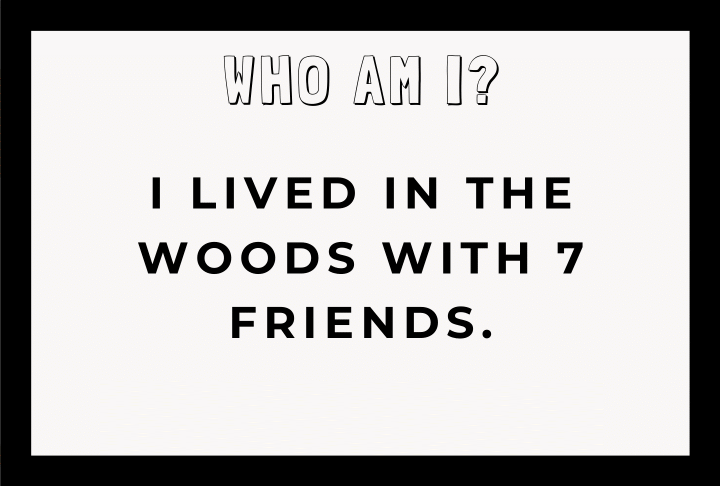 [Speaker Notes: Click to reveal answer
Click for next question]
6.
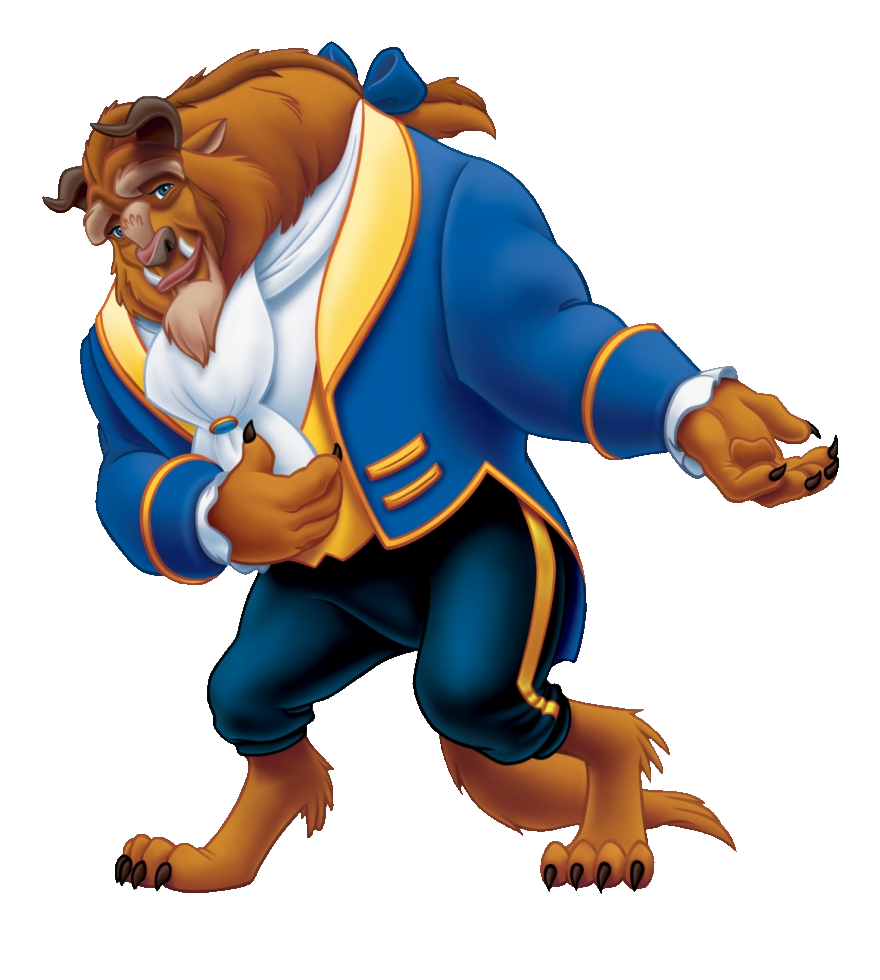 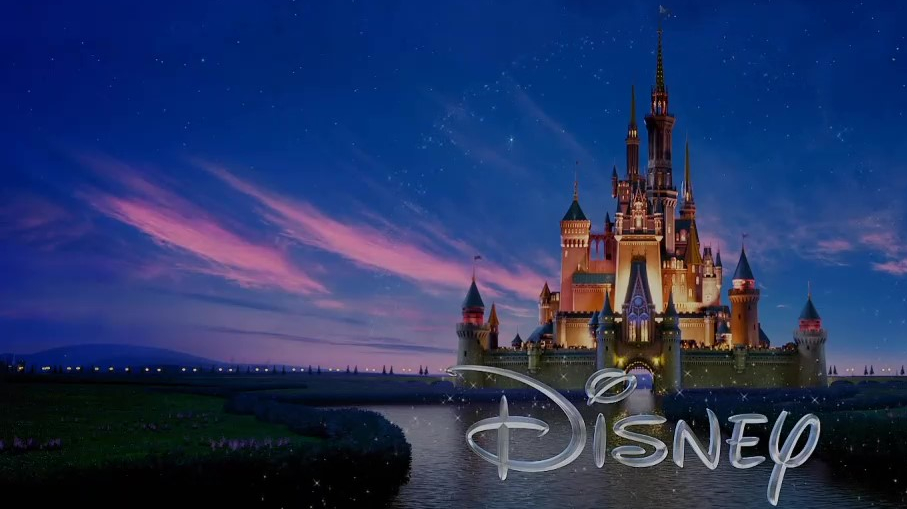 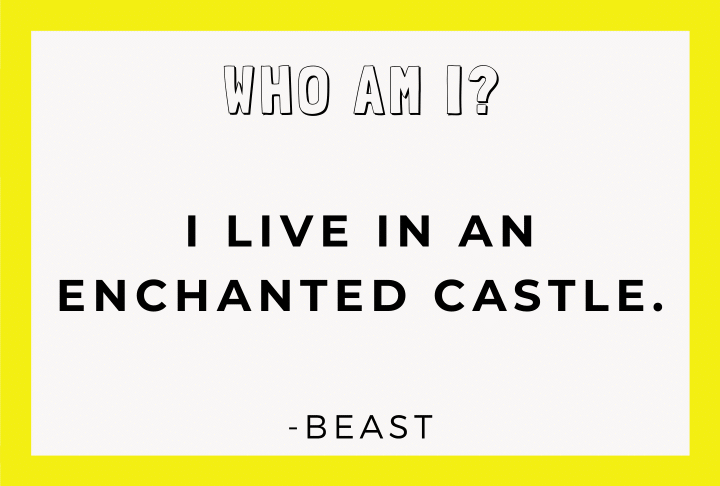 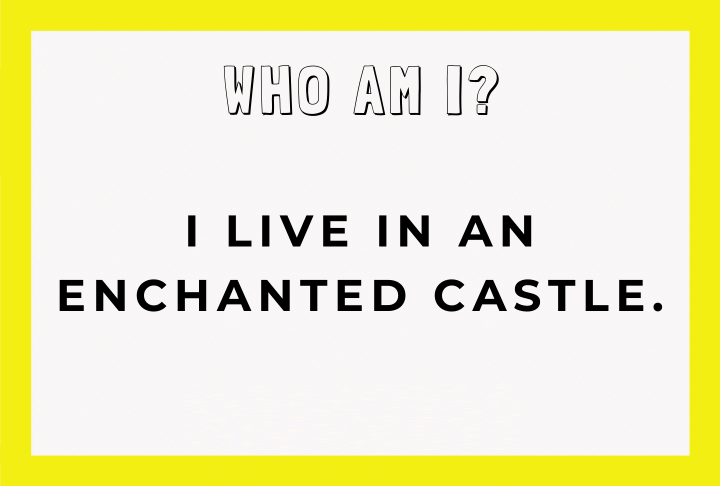 [Speaker Notes: Click to reveal answer
Click for next question]
7.
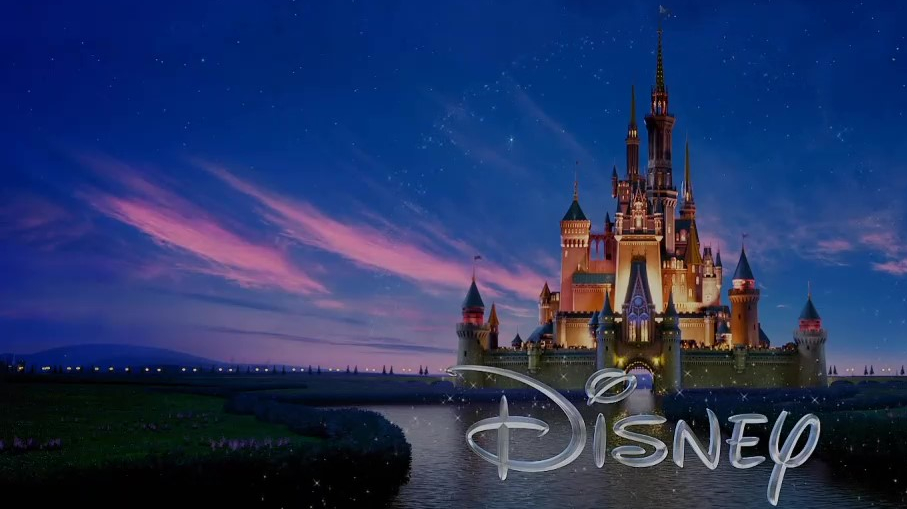 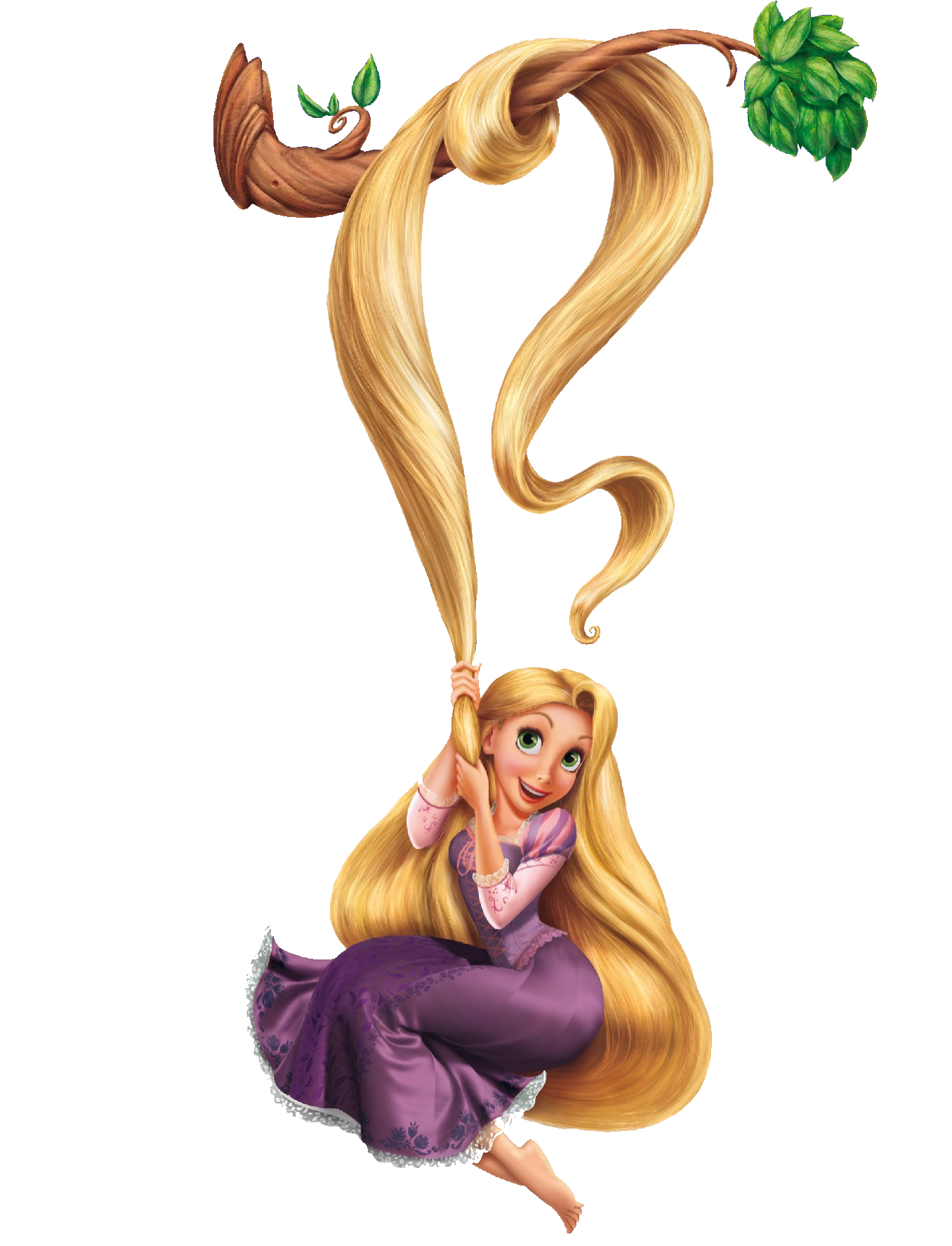 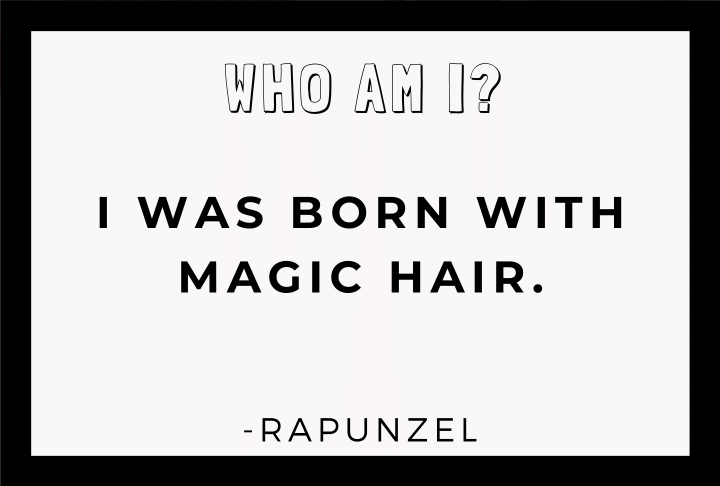 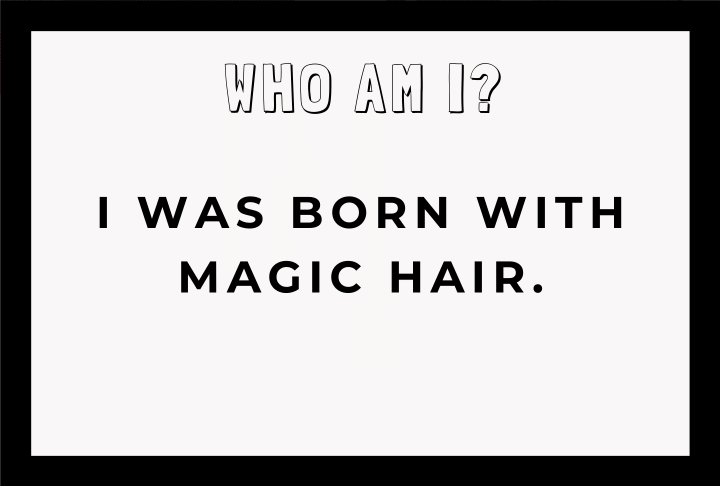 [Speaker Notes: Click to reveal answer
Click for next question]
8.
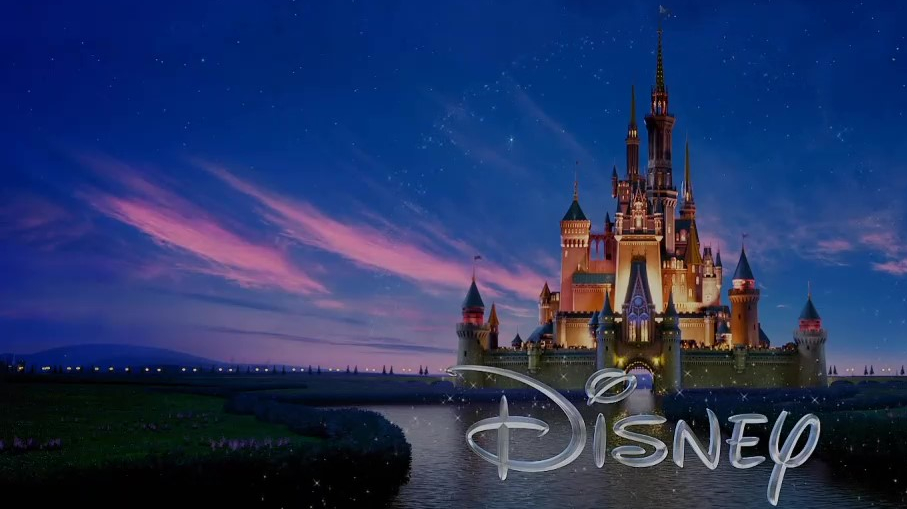 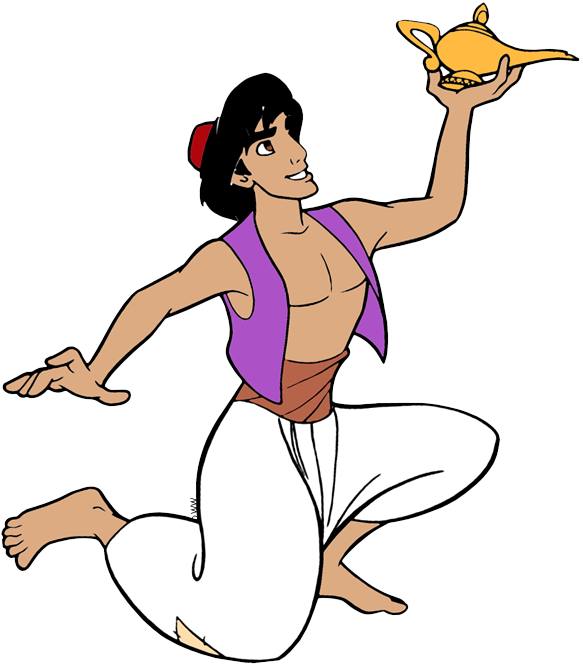 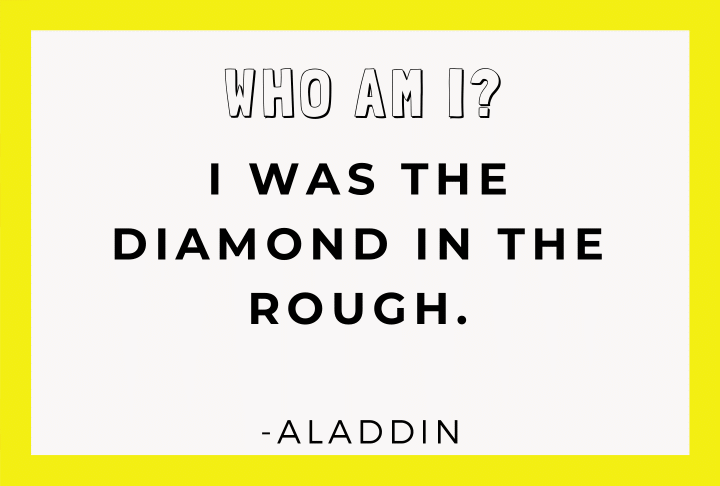 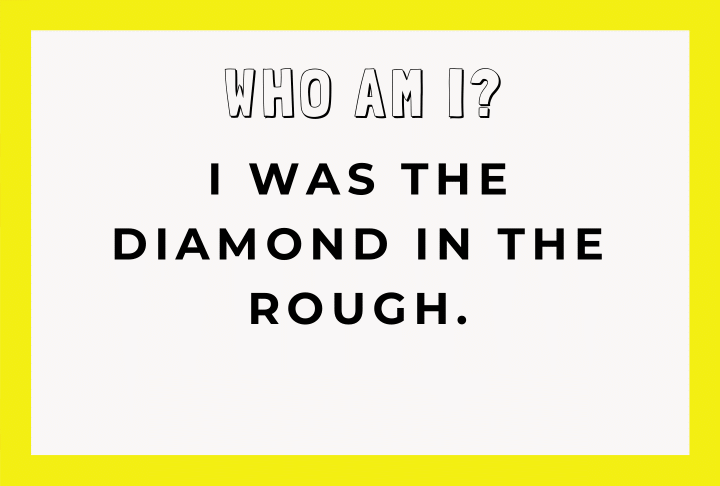 [Speaker Notes: Click to reveal answer
Click for next question]
9.
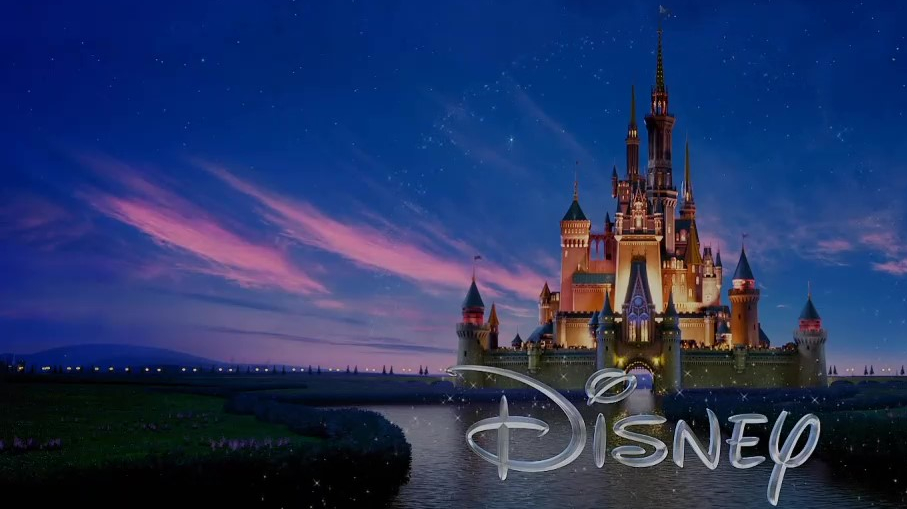 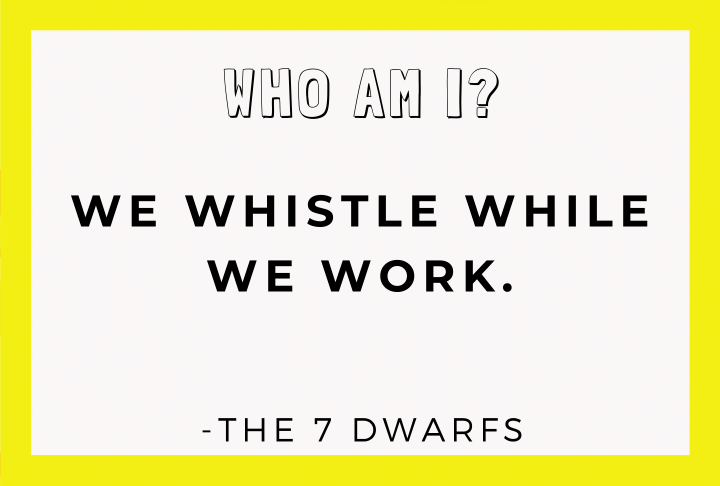 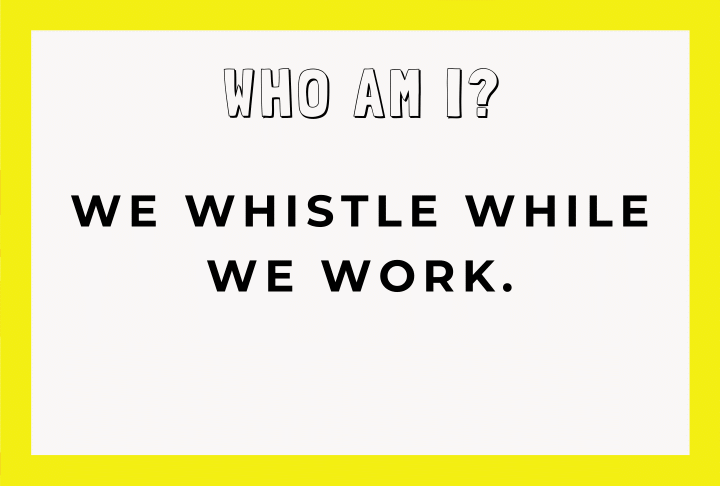 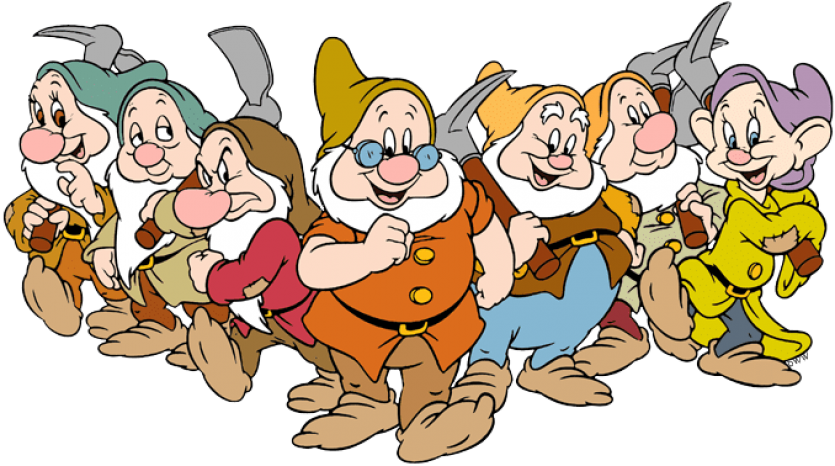 [Speaker Notes: Click to reveal answer
Click for next question]
10.
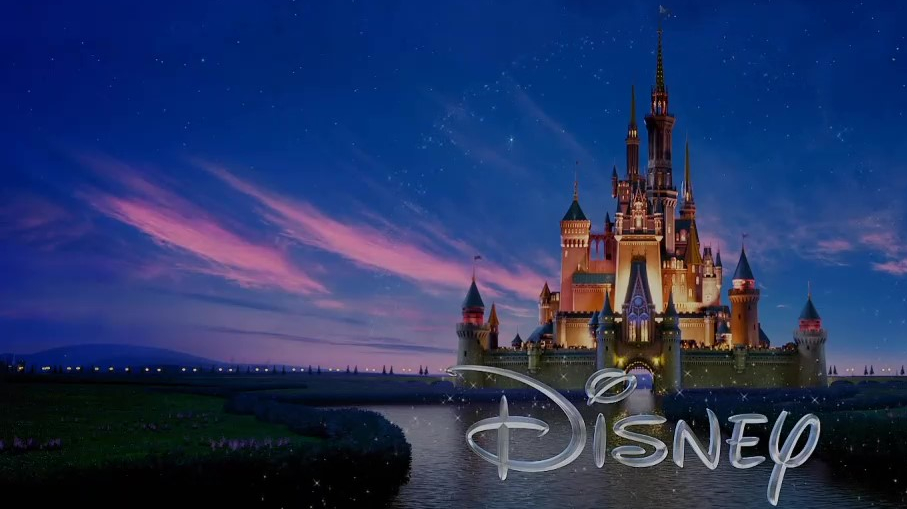 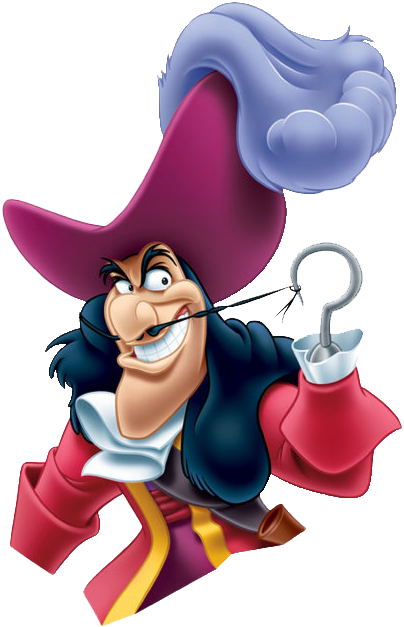 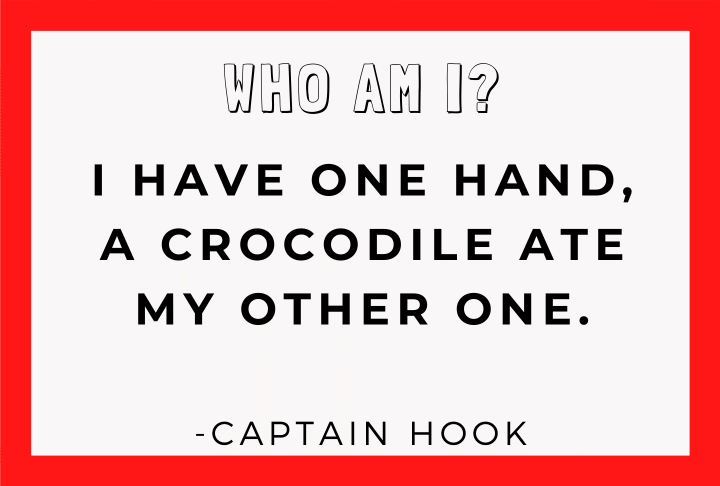 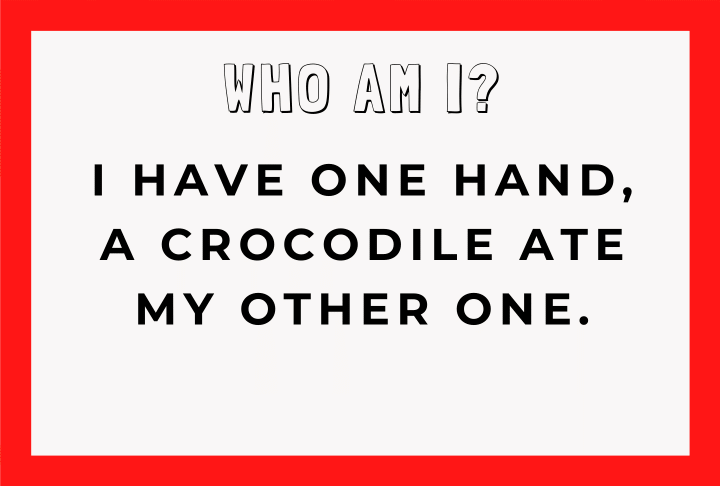 [Speaker Notes: Click to reveal answer
Click for next question]
11.
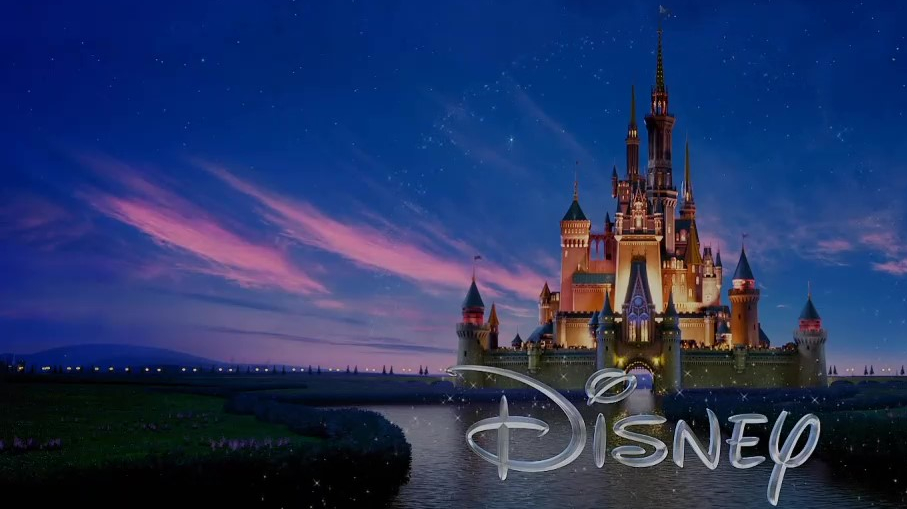 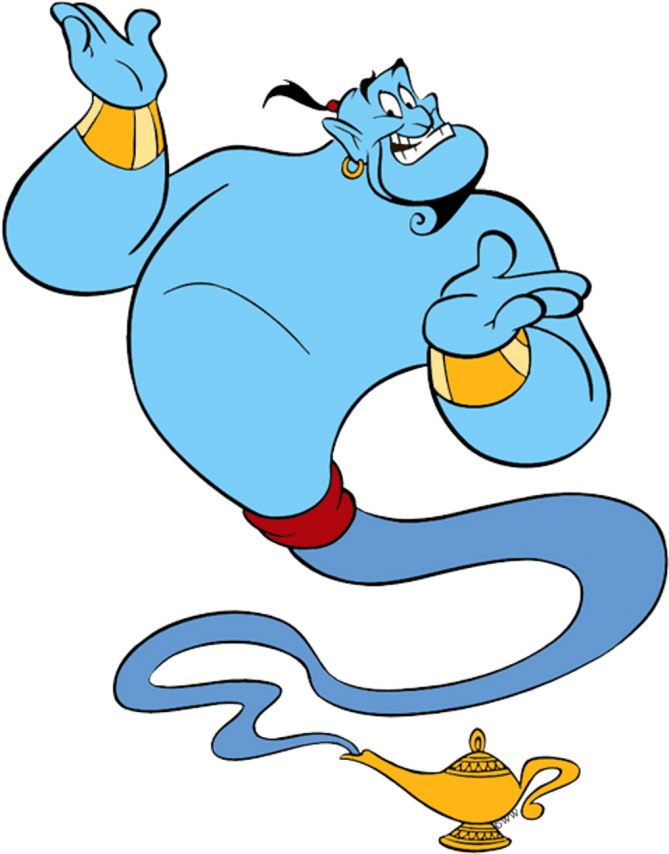 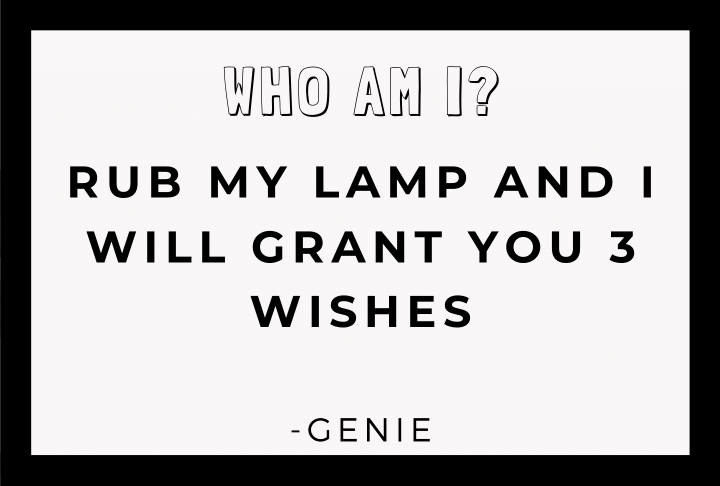 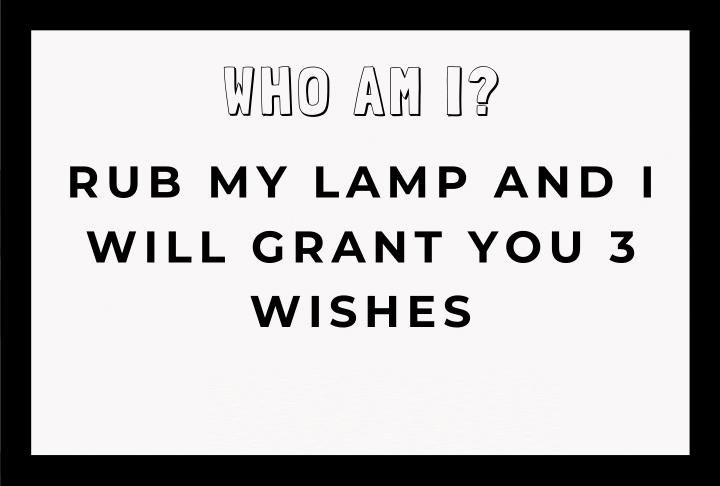 [Speaker Notes: Click to reveal answer
Click for next question]
12.
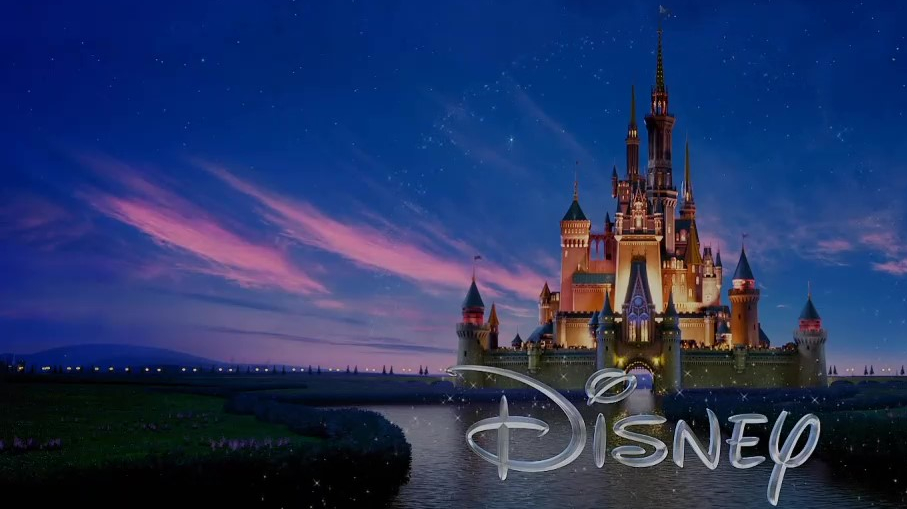 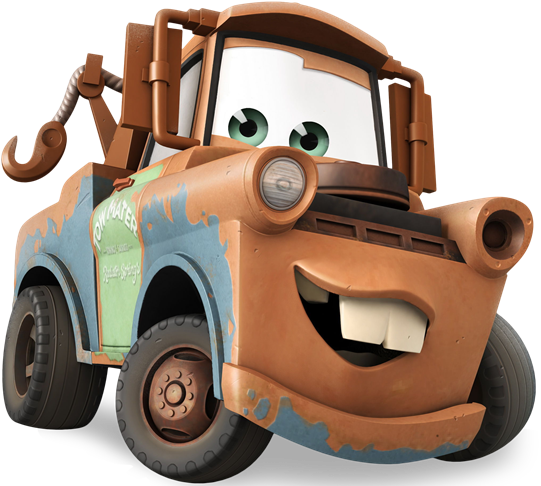 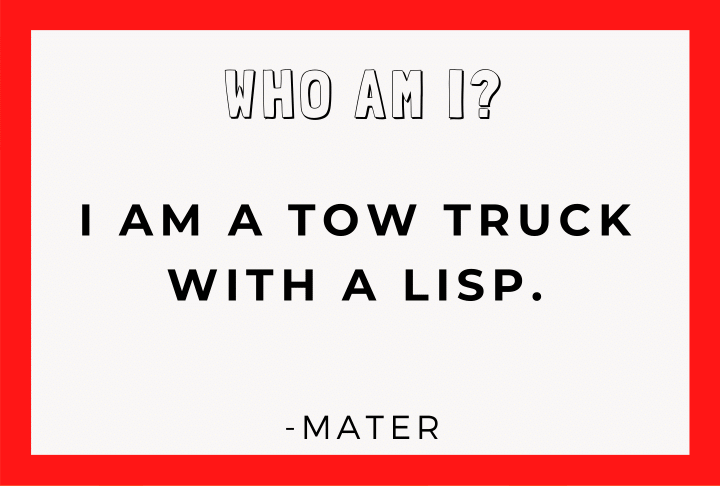 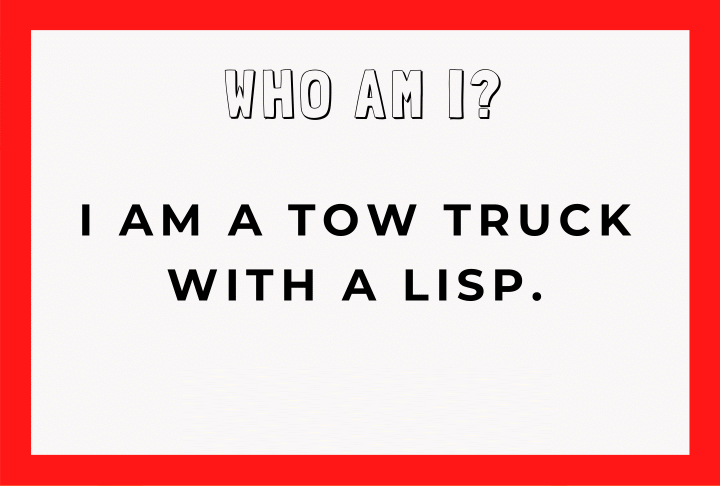 [Speaker Notes: Click to reveal answer
Click for next question]
13.
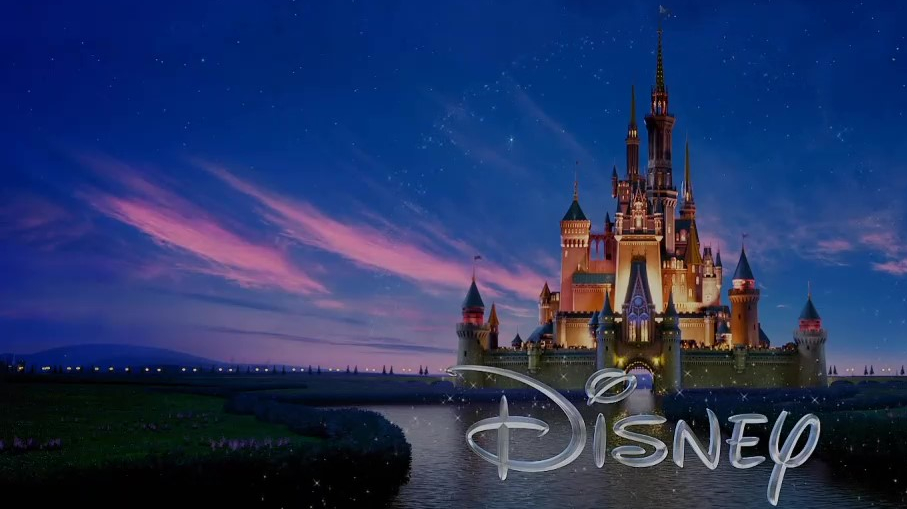 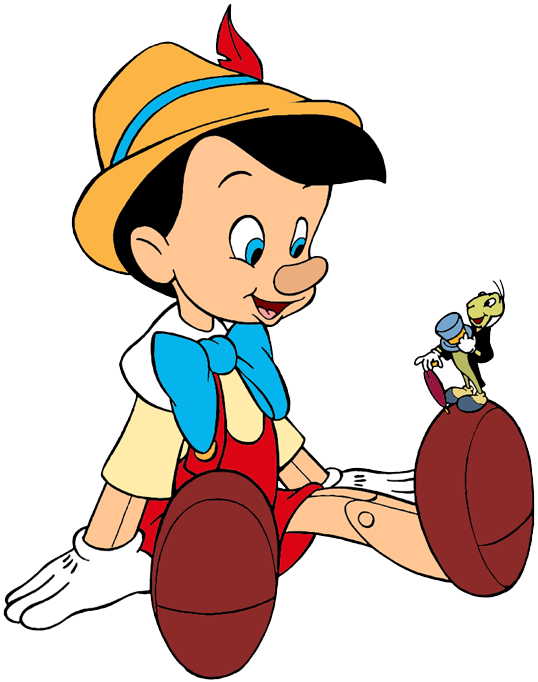 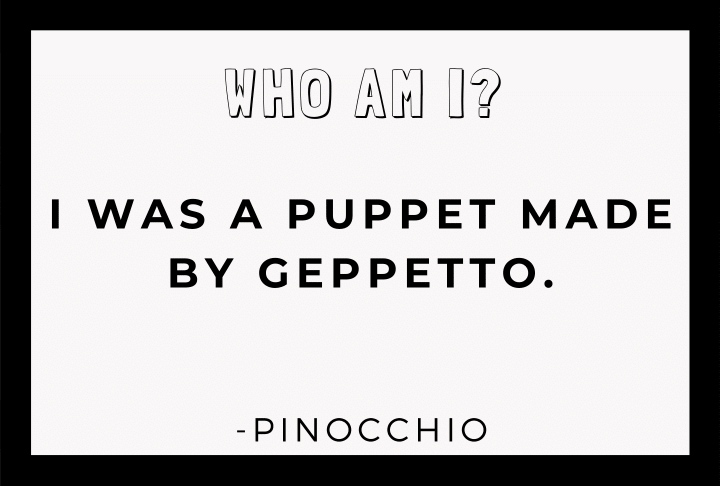 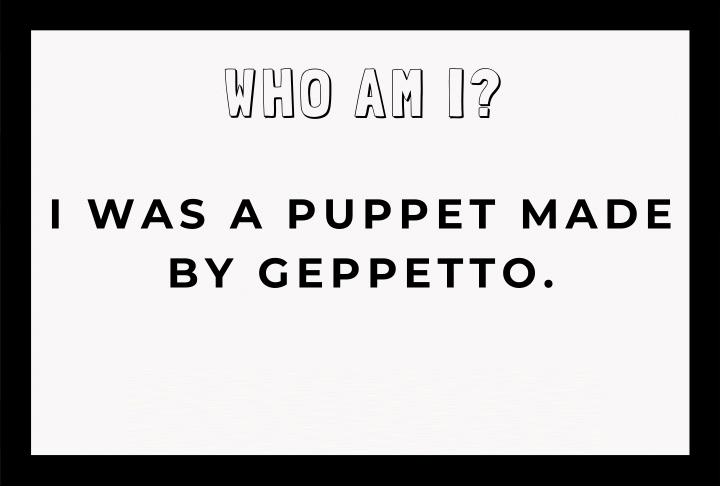 [Speaker Notes: Click to reveal answer
Click for next question]
14.
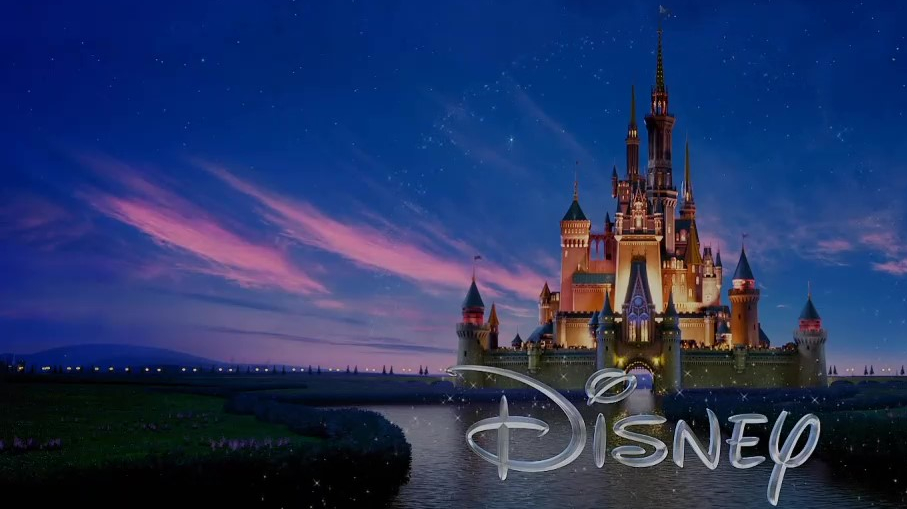 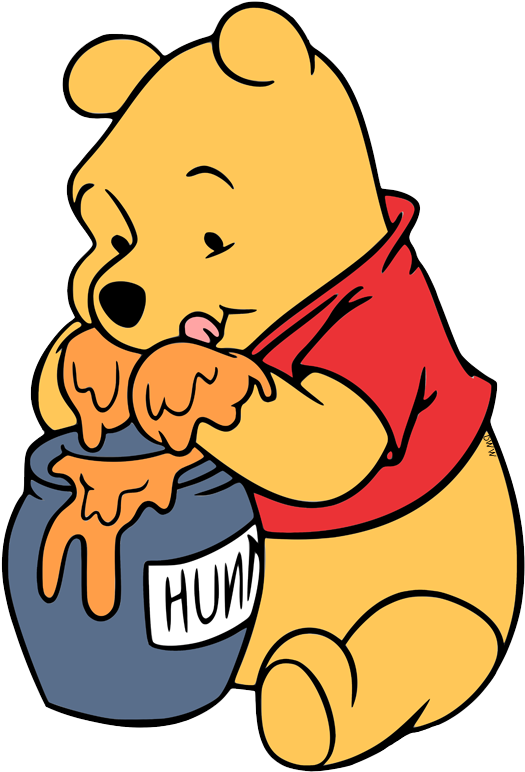 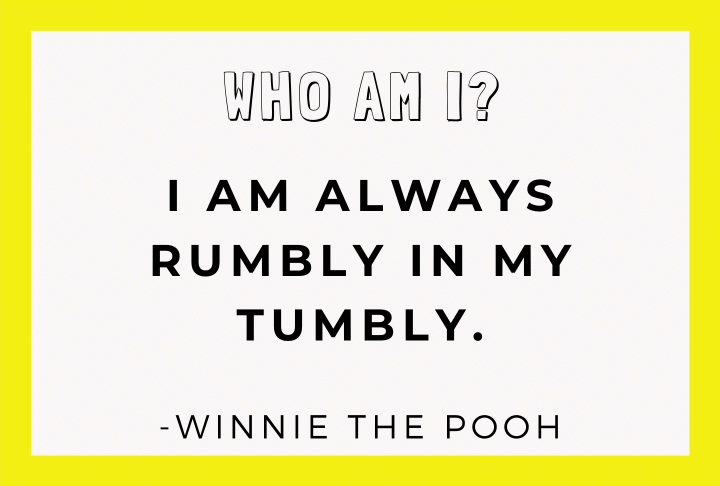 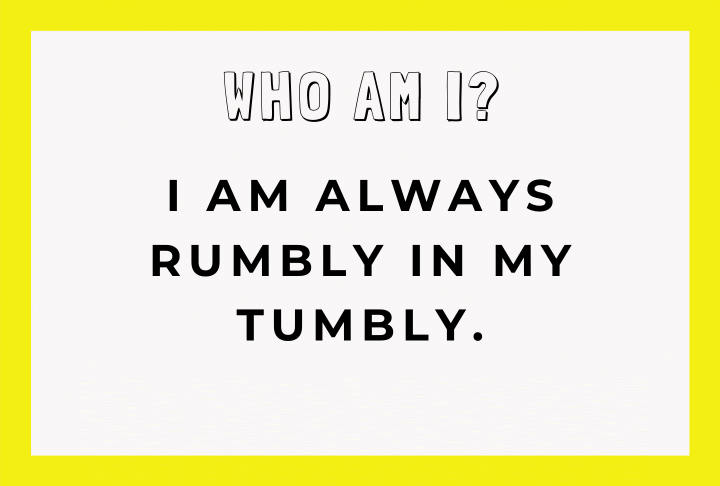 [Speaker Notes: Click to reveal answer
Click for next question]
15.
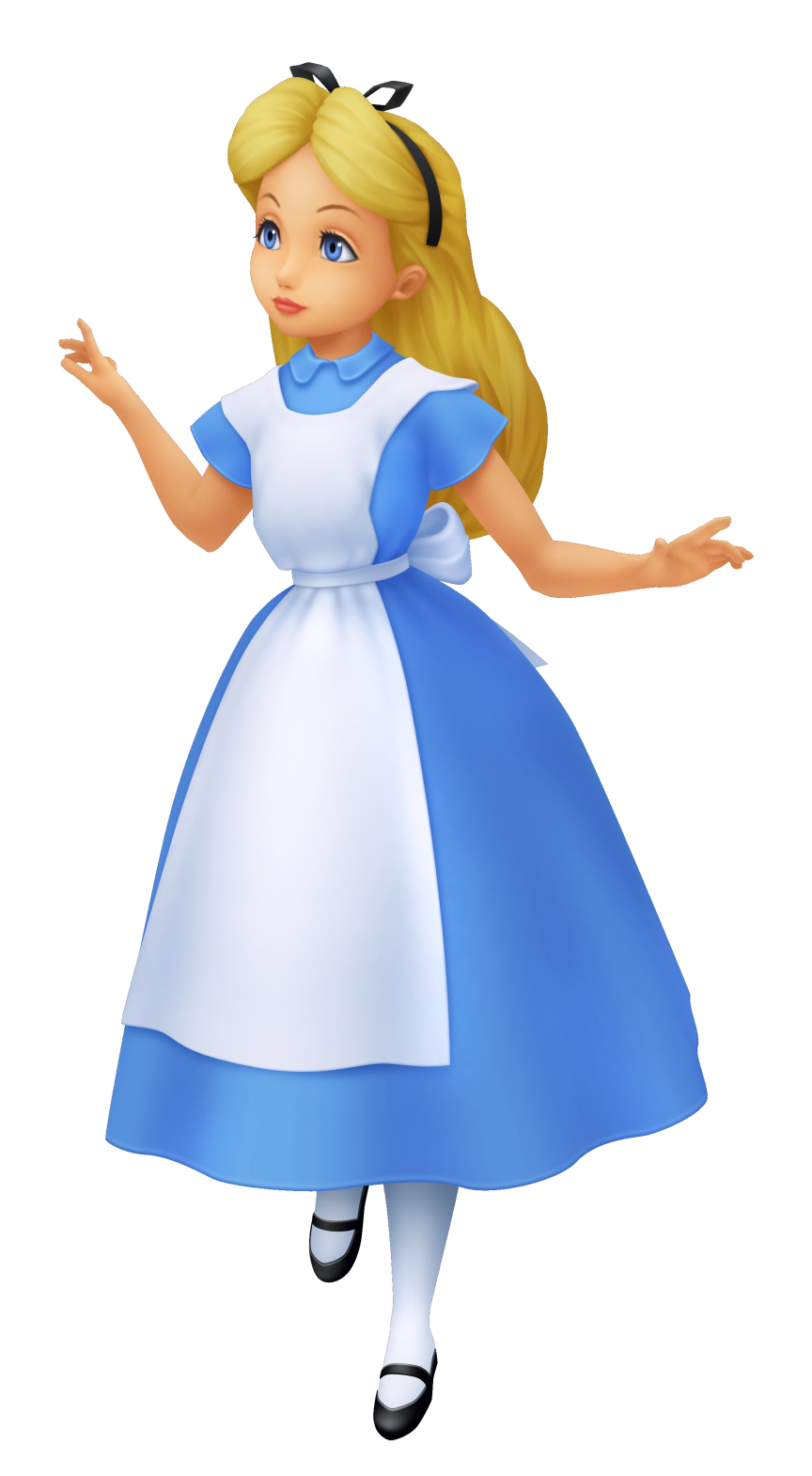 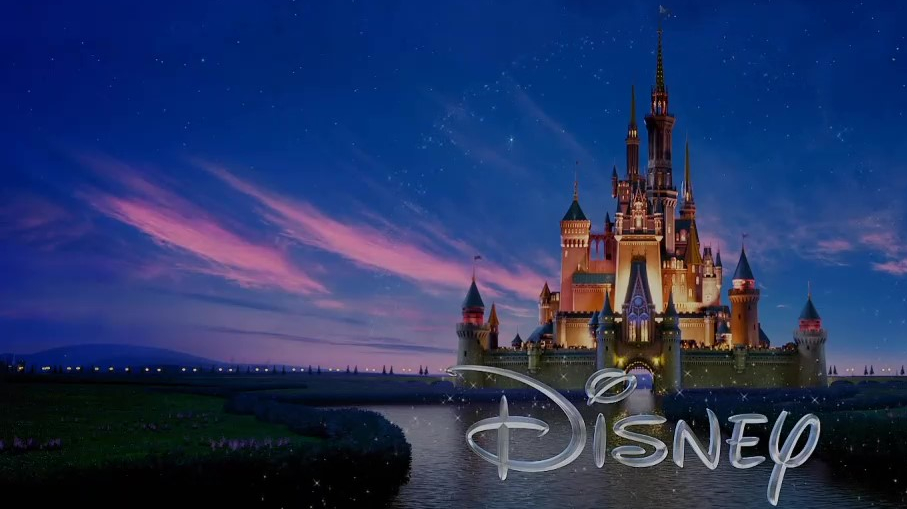 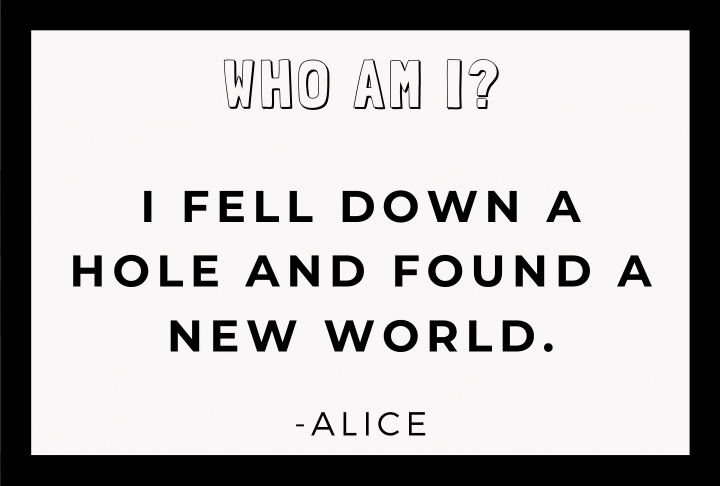 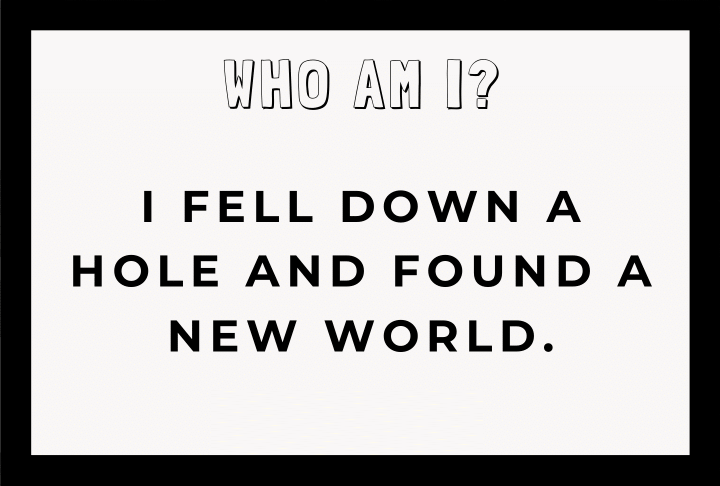 [Speaker Notes: Click to reveal answer
Click for next question]
16.
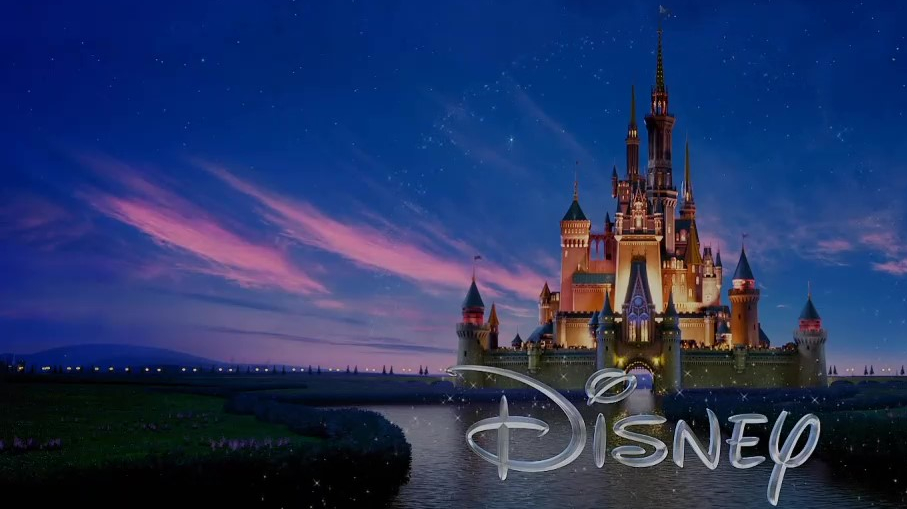 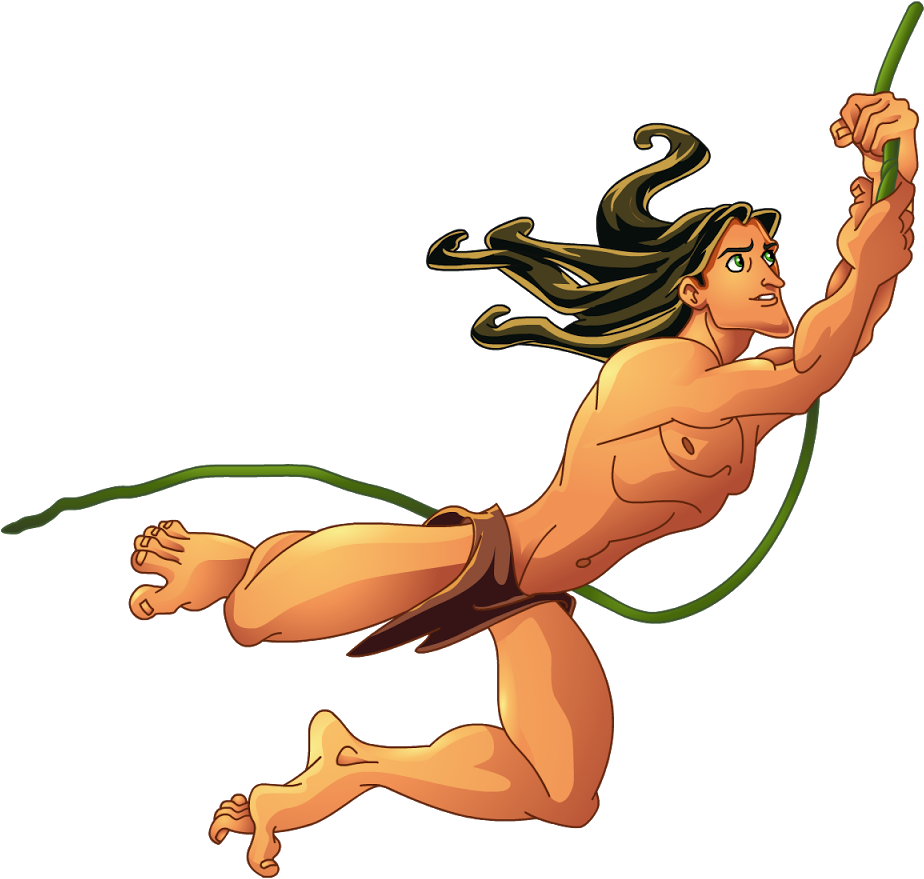 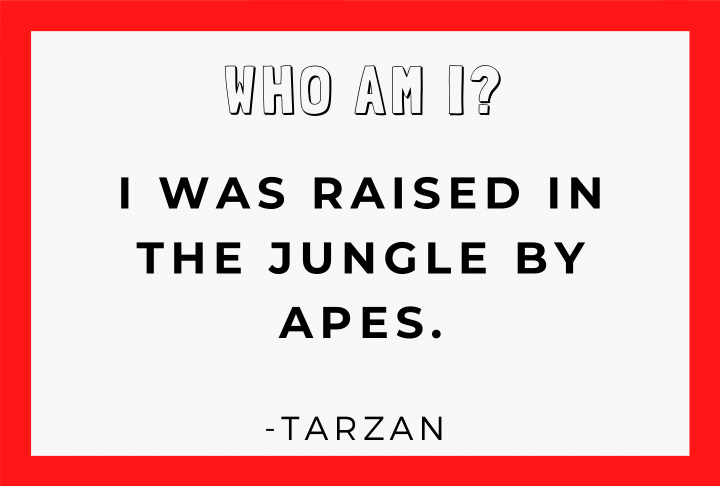 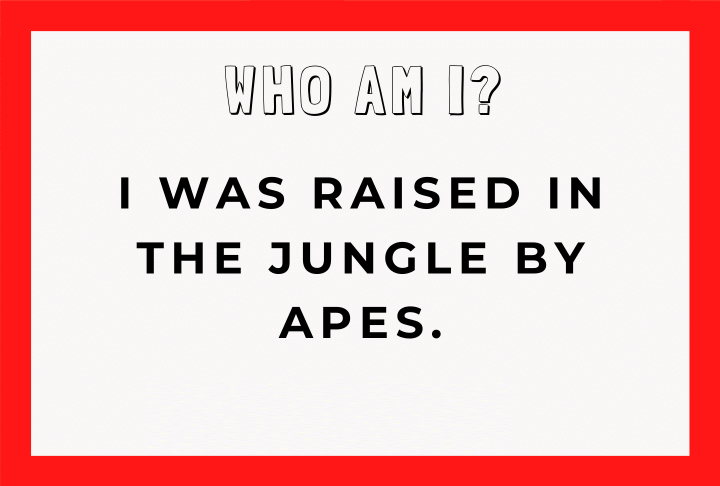 [Speaker Notes: Click to reveal answer
Click for next question]
17.
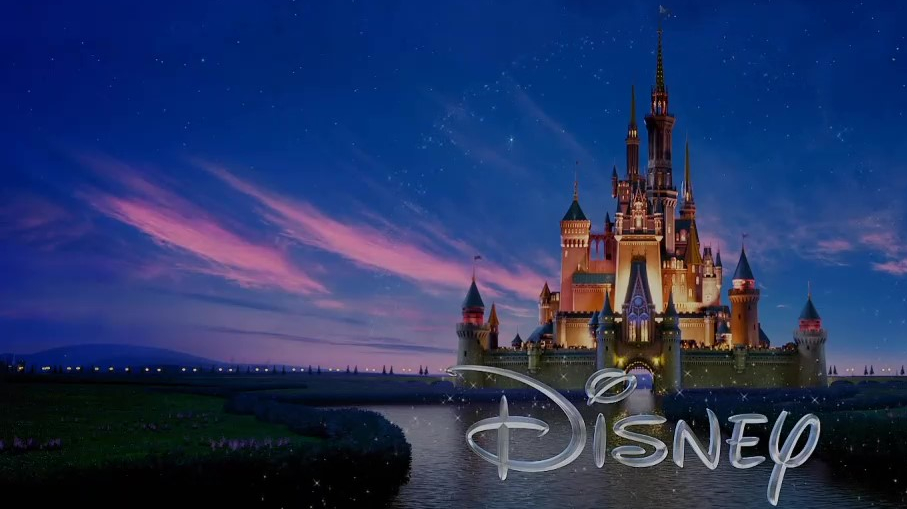 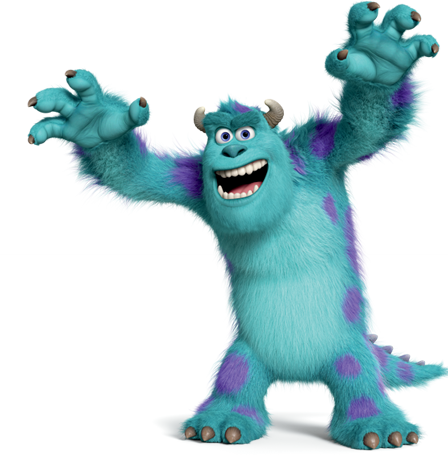 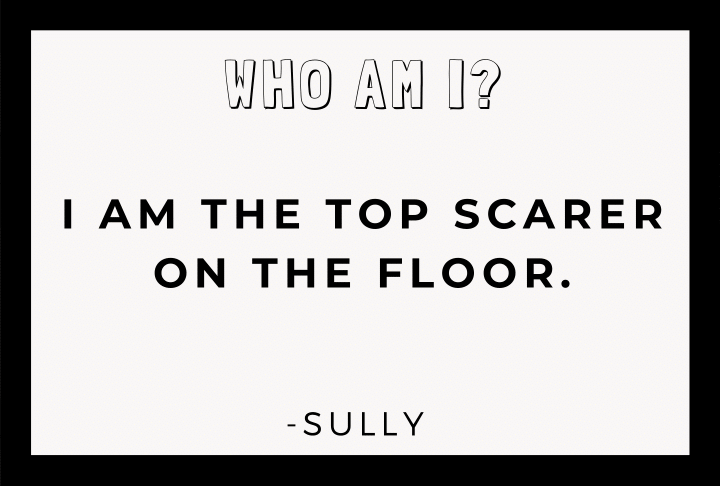 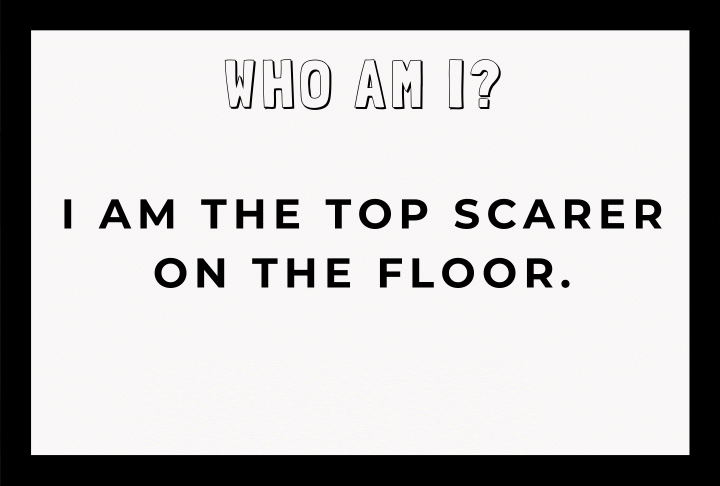 [Speaker Notes: Click to reveal answer
Click for next question]
18.
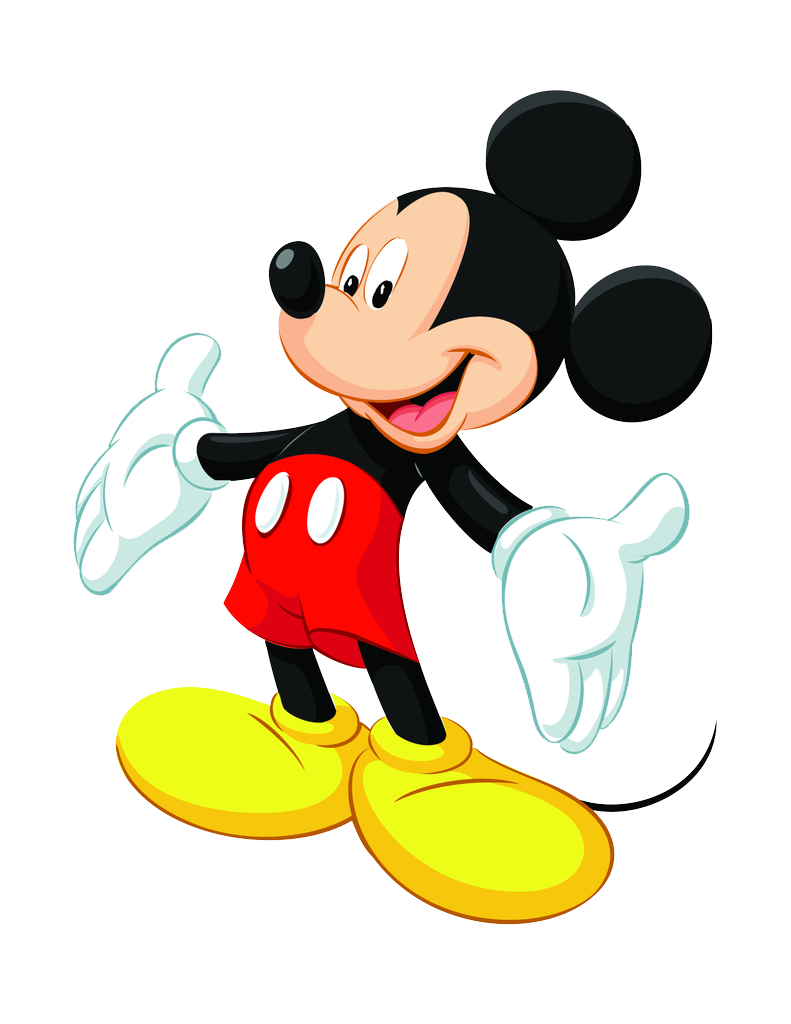 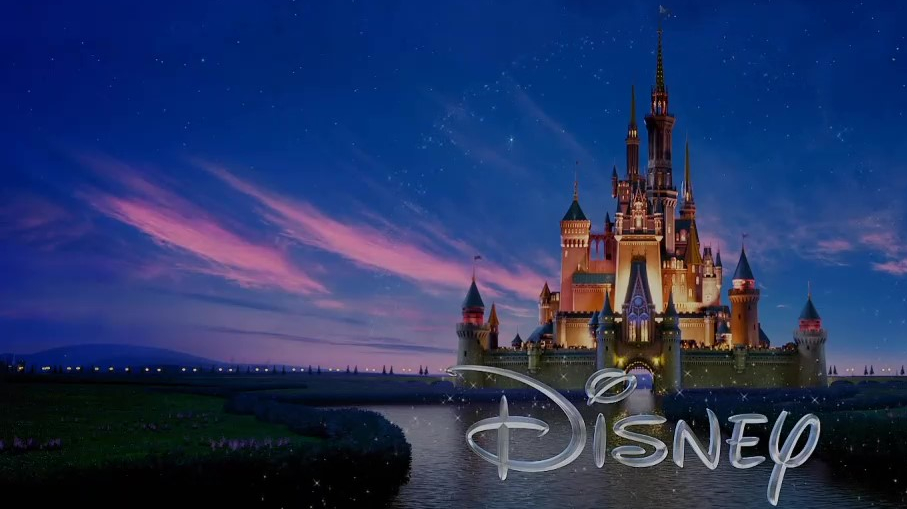 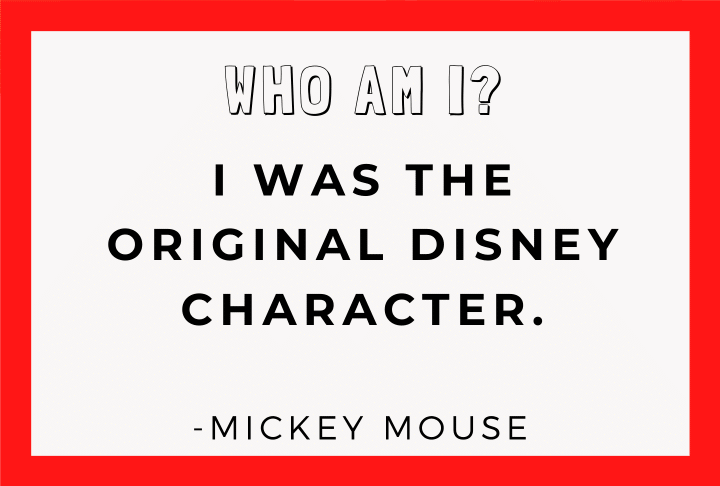 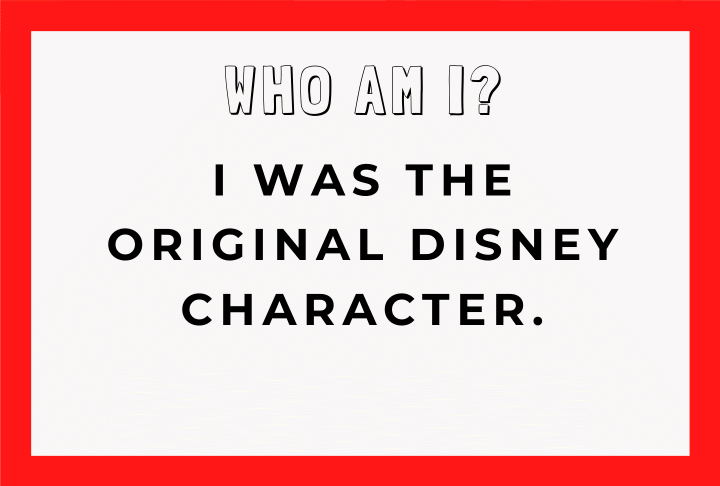 [Speaker Notes: Click to reveal answer
Click for next question]
19.
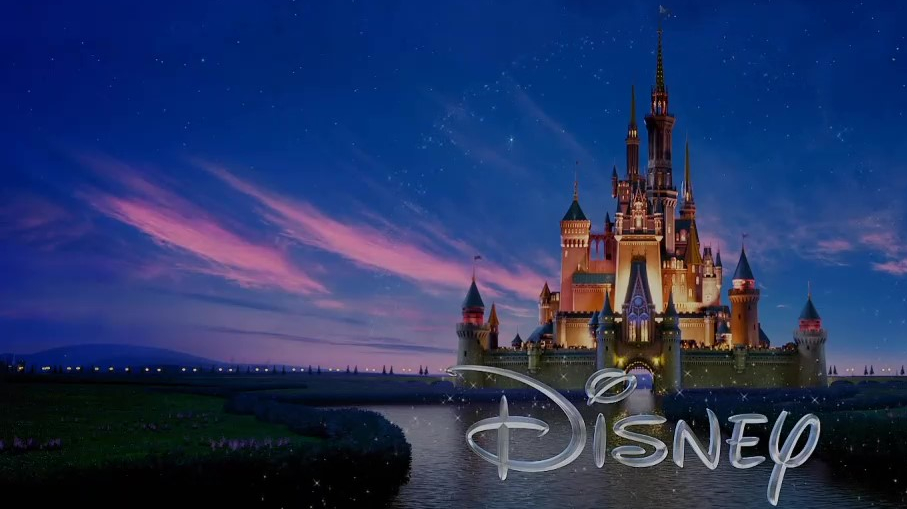 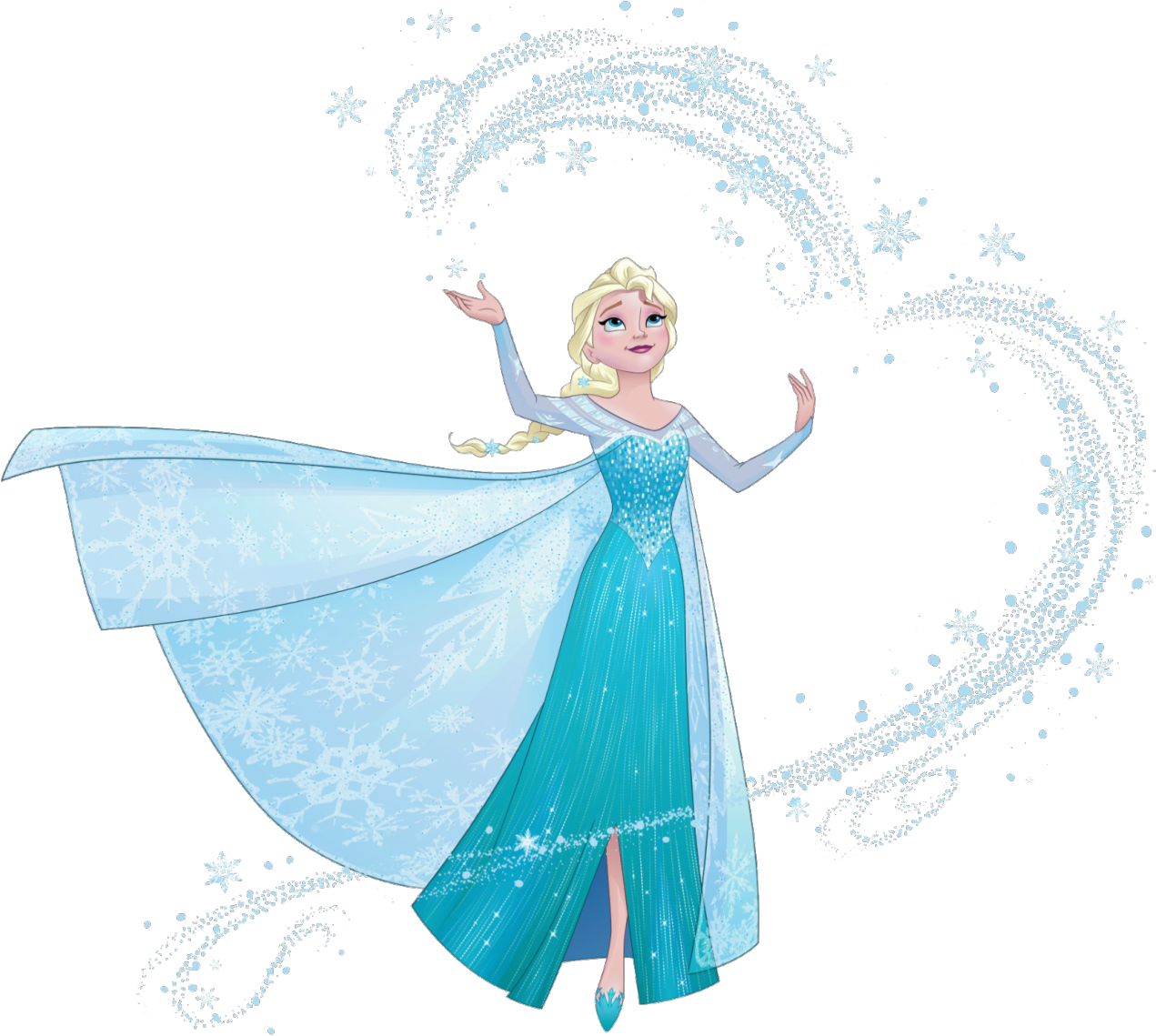 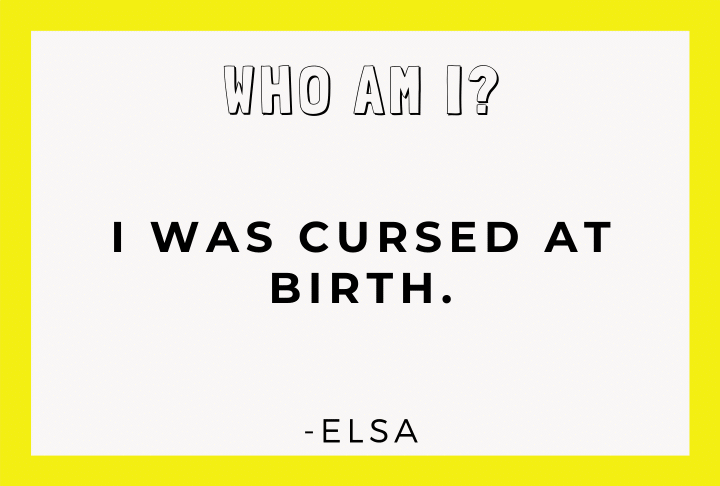 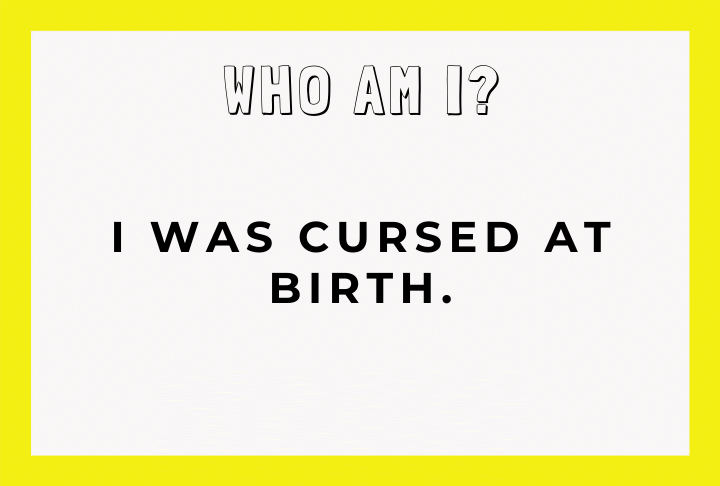 [Speaker Notes: Click to reveal answer
Click for next question]
20.
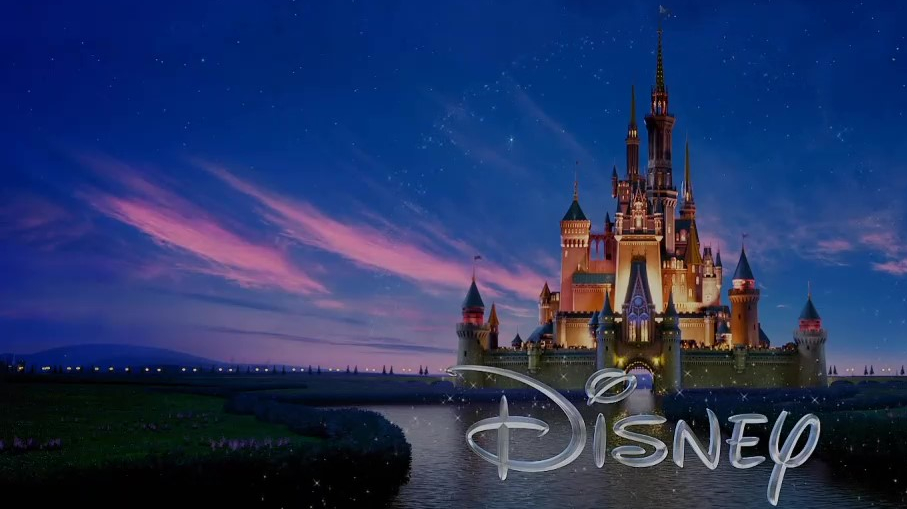 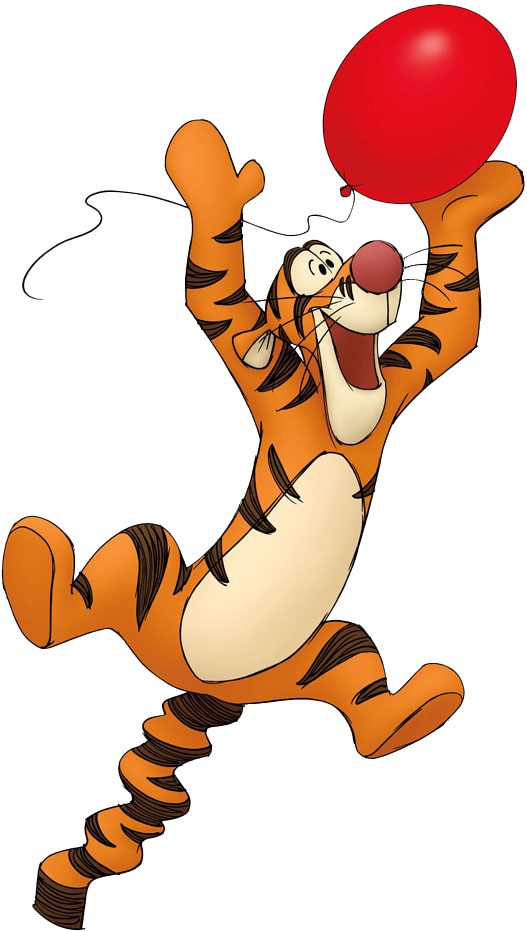 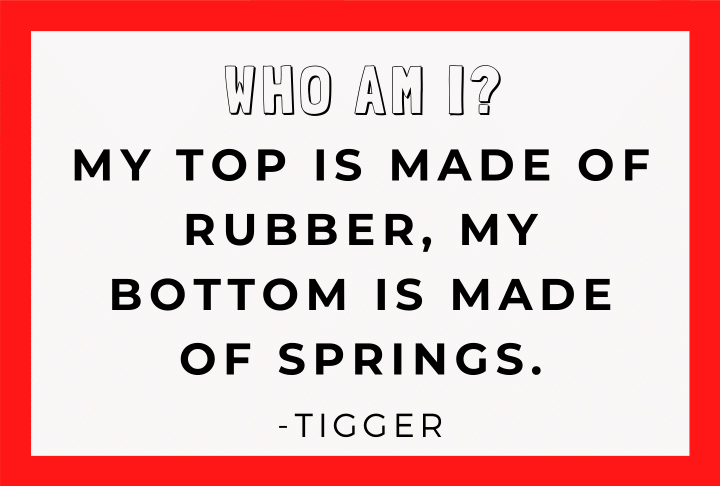 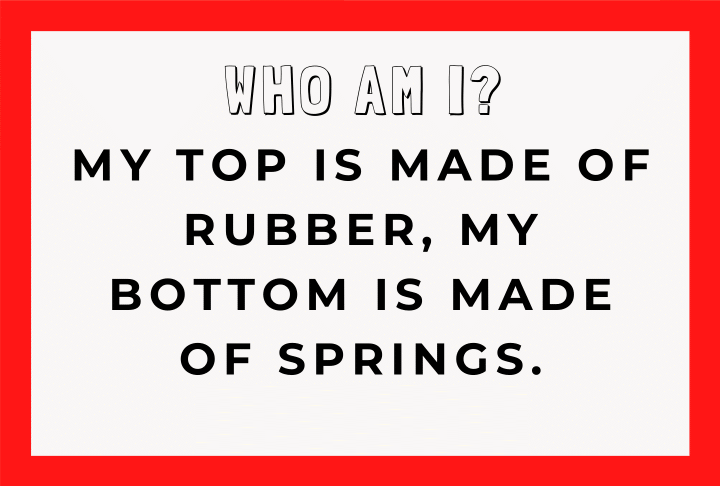 [Speaker Notes: Click to reveal answer
Click for next slide]
21.
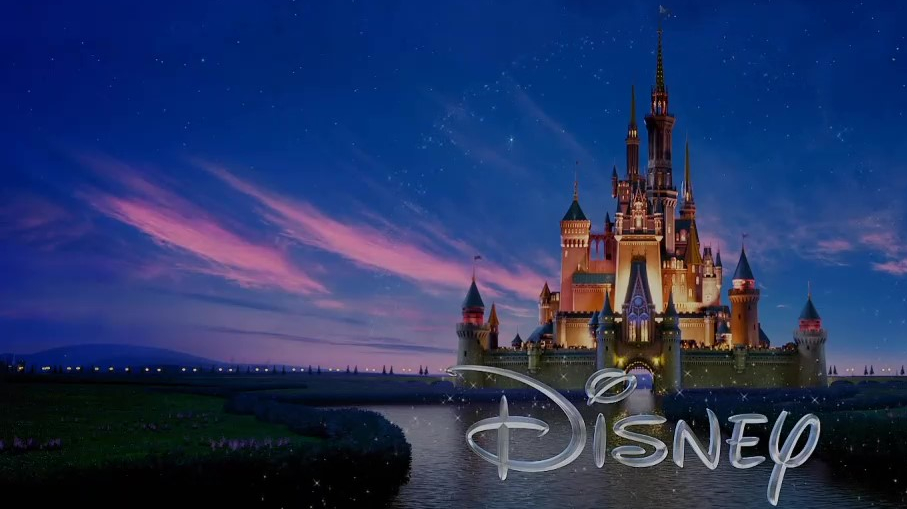 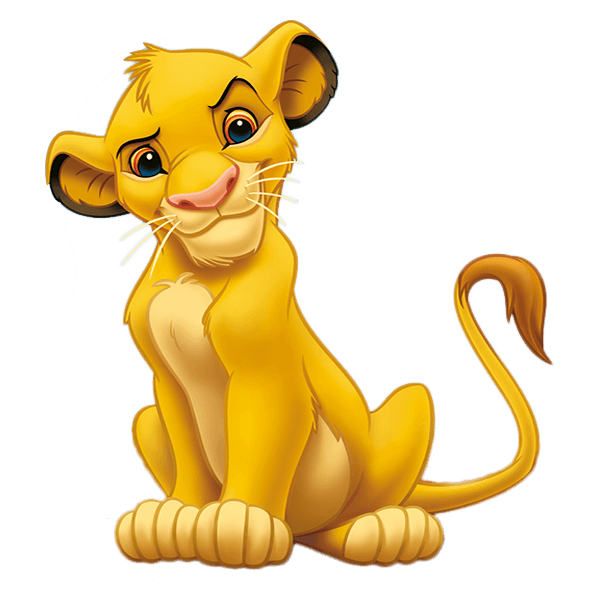 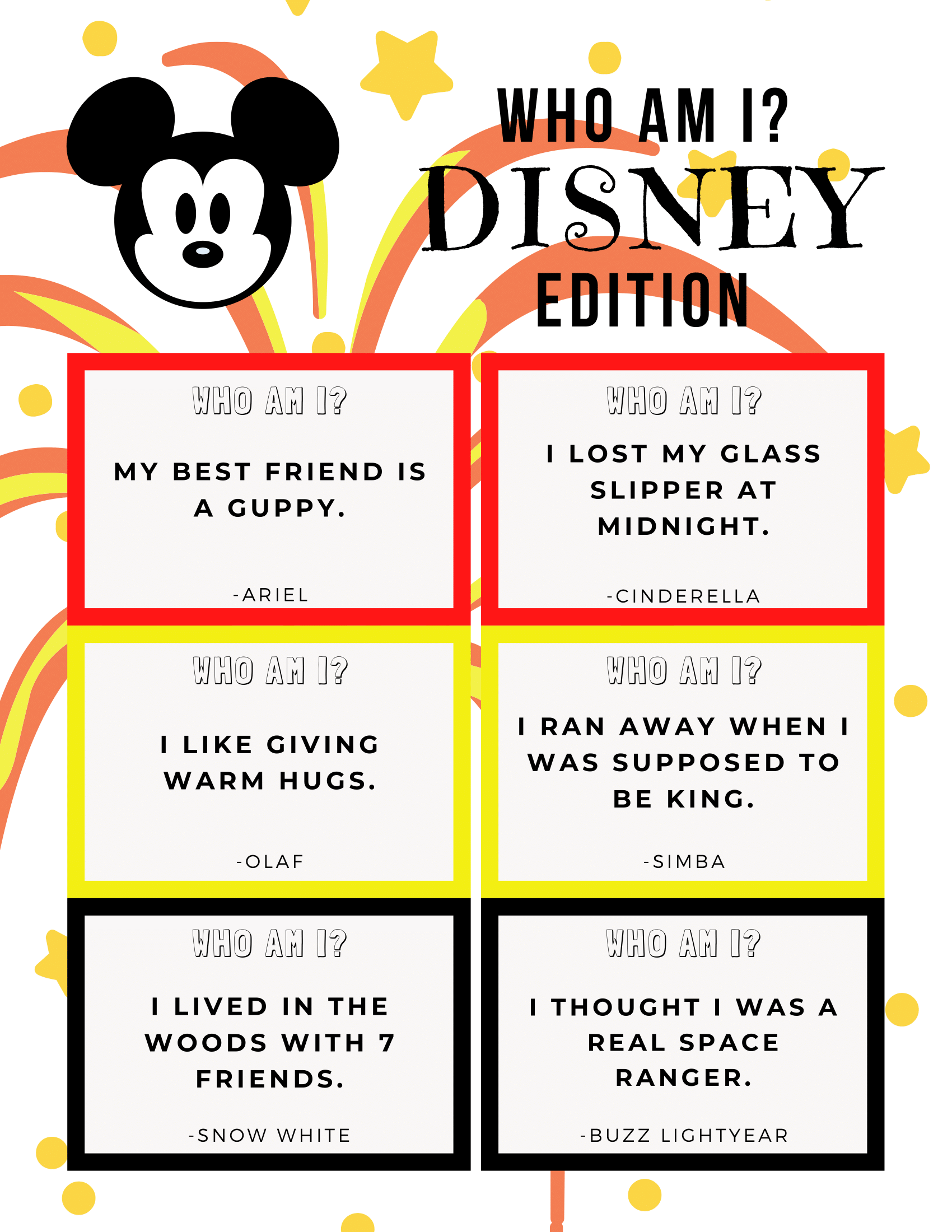 [Speaker Notes: Click for next slide]
22.
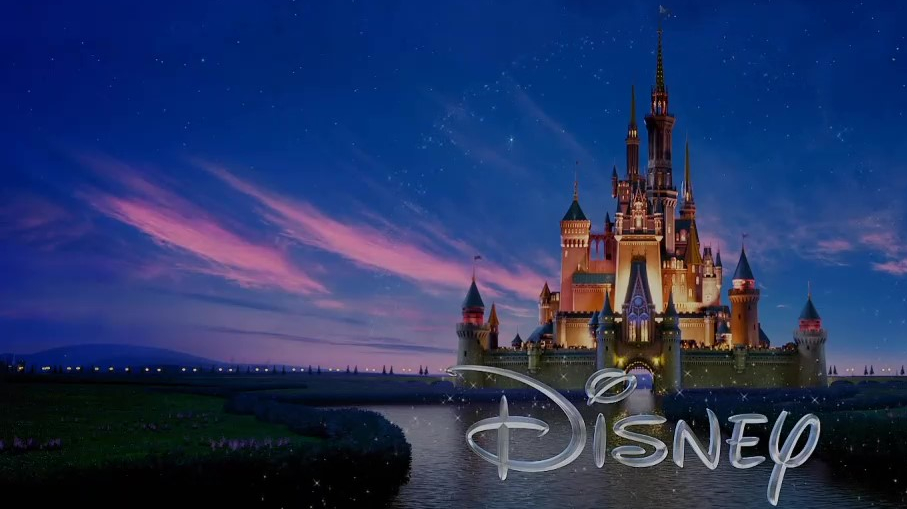 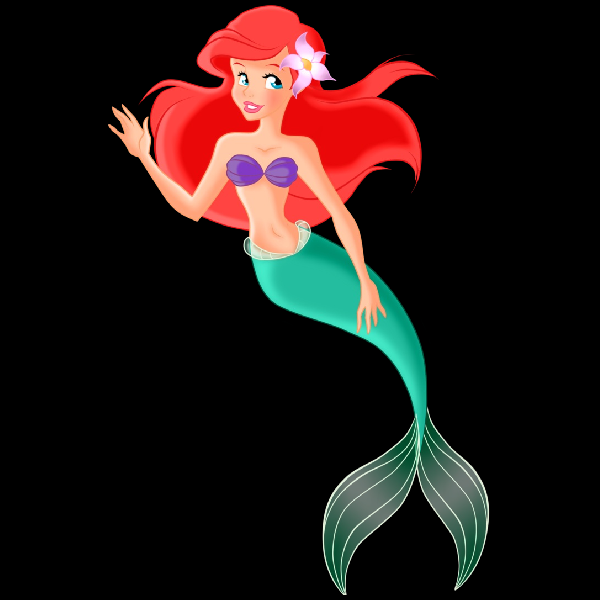 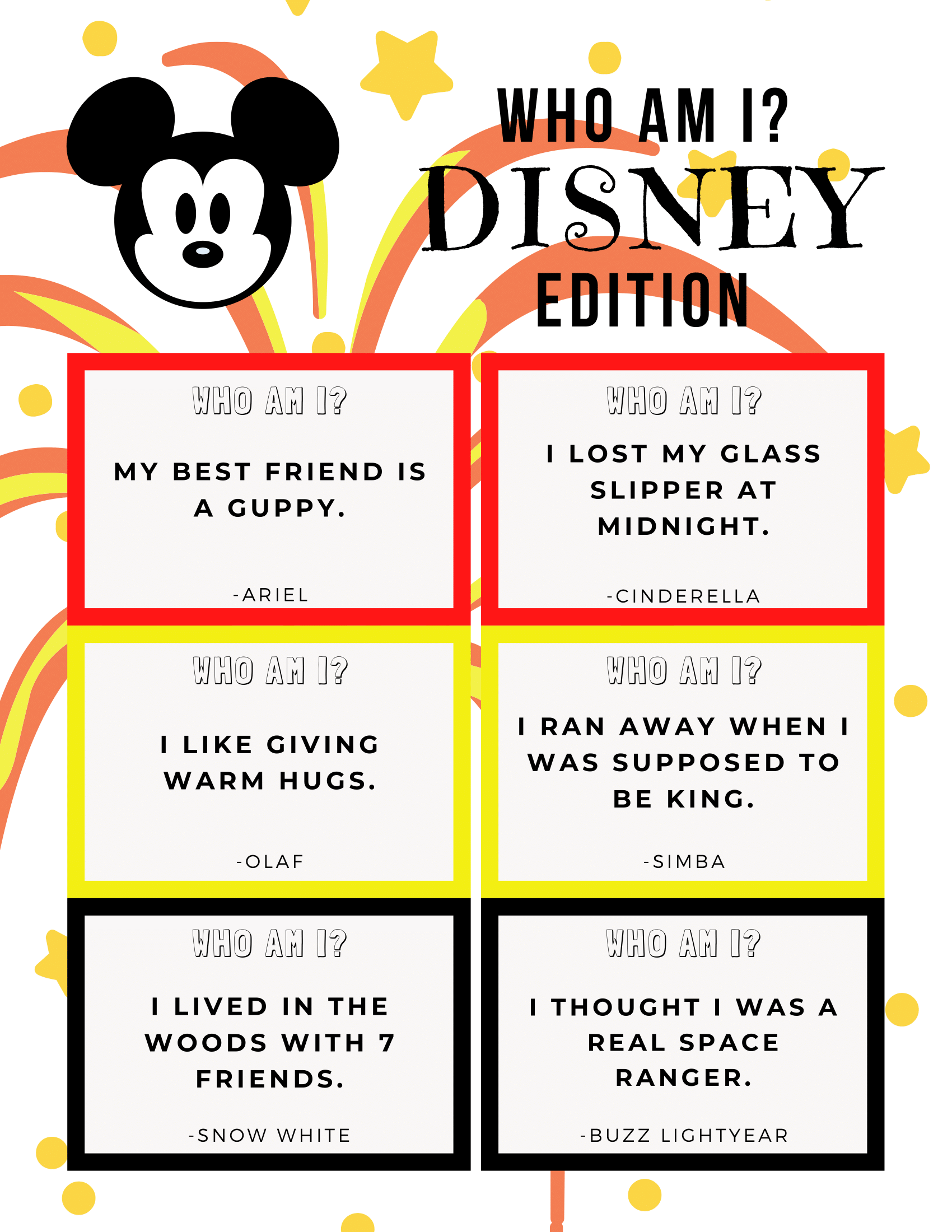 [Speaker Notes: Click for next slide]
23.
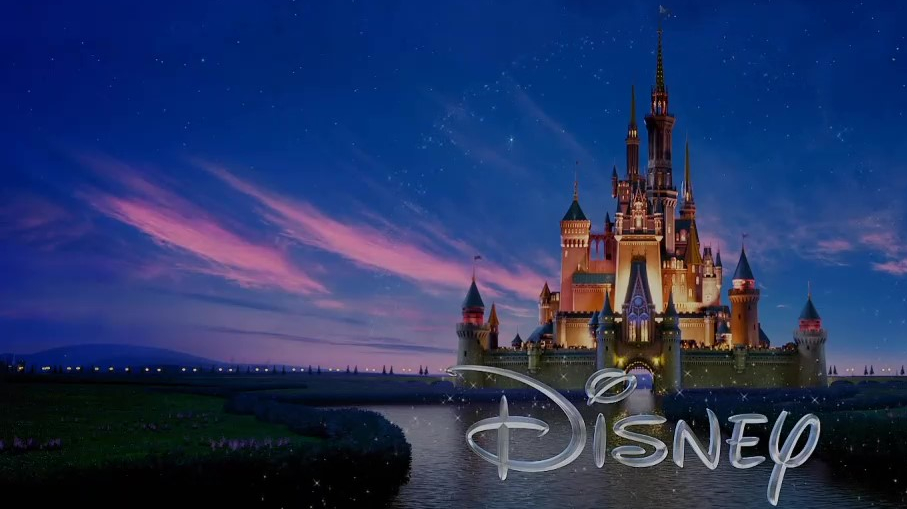 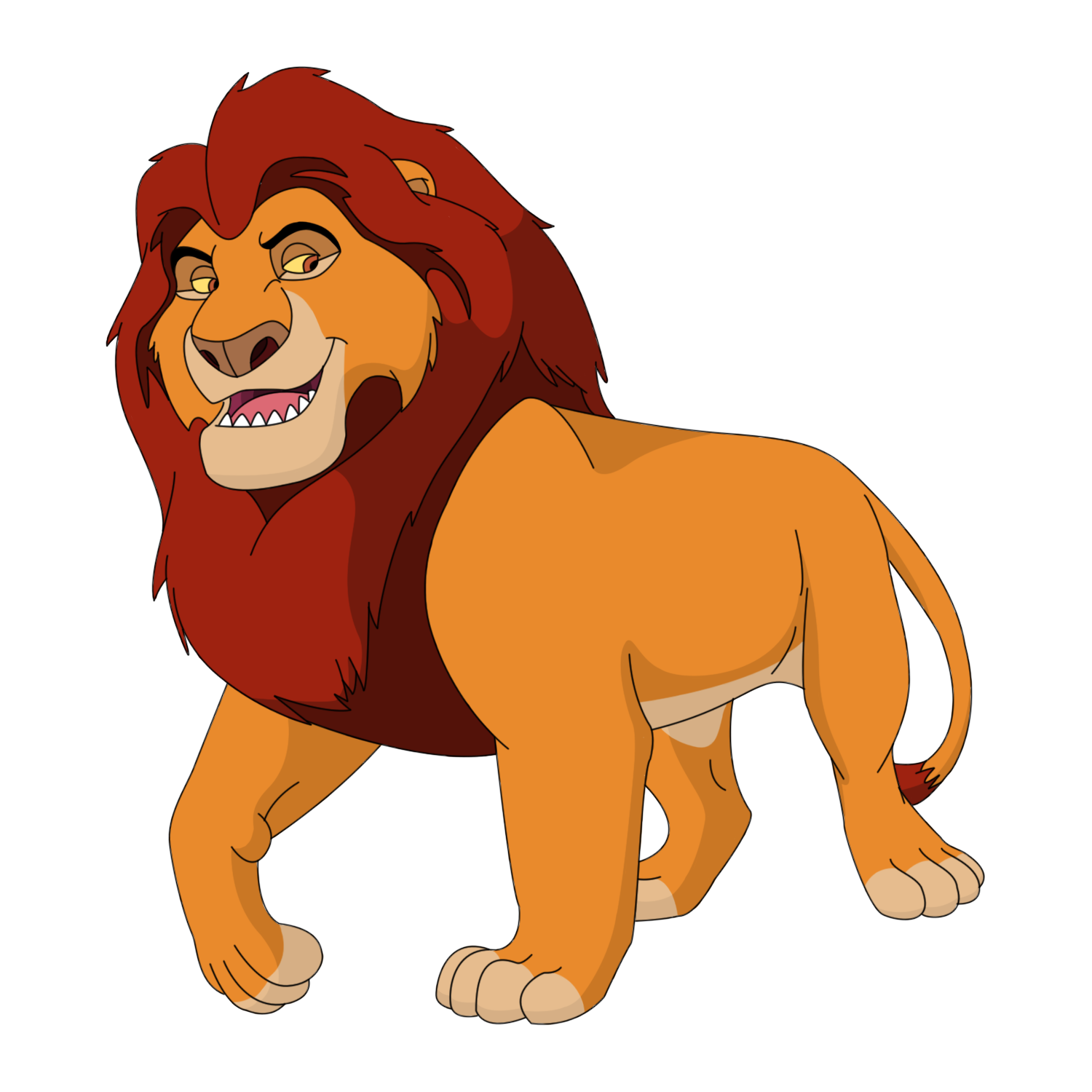 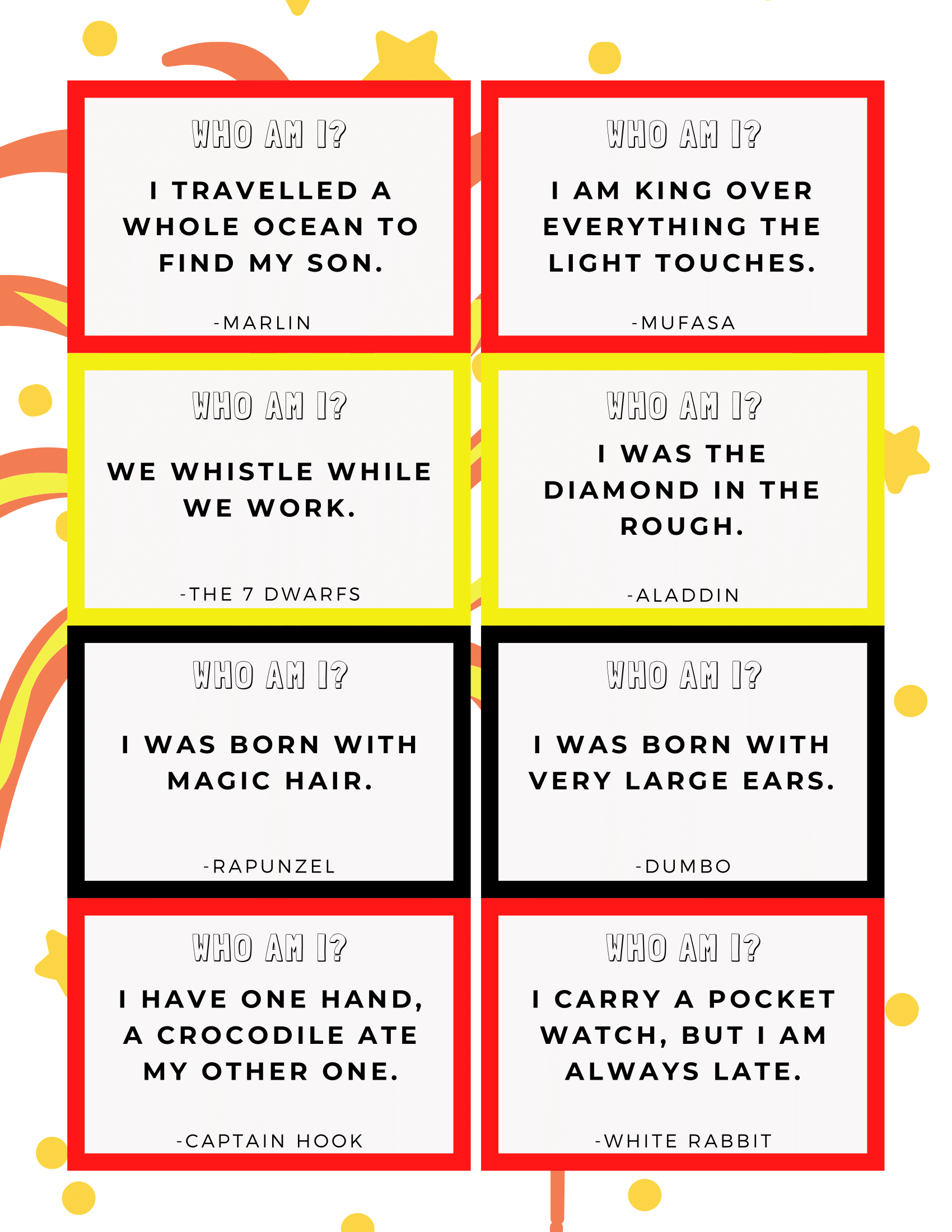 [Speaker Notes: Click for next slide]
24.
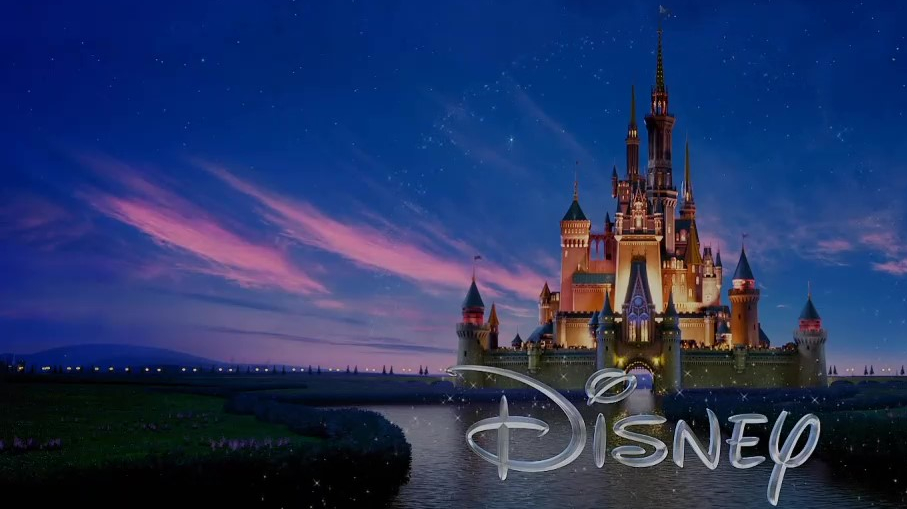 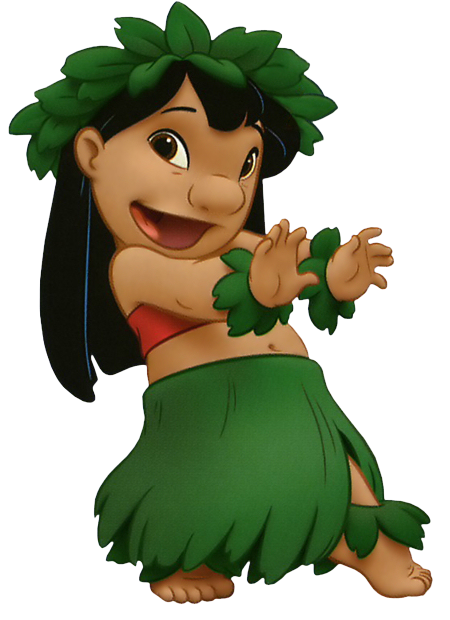 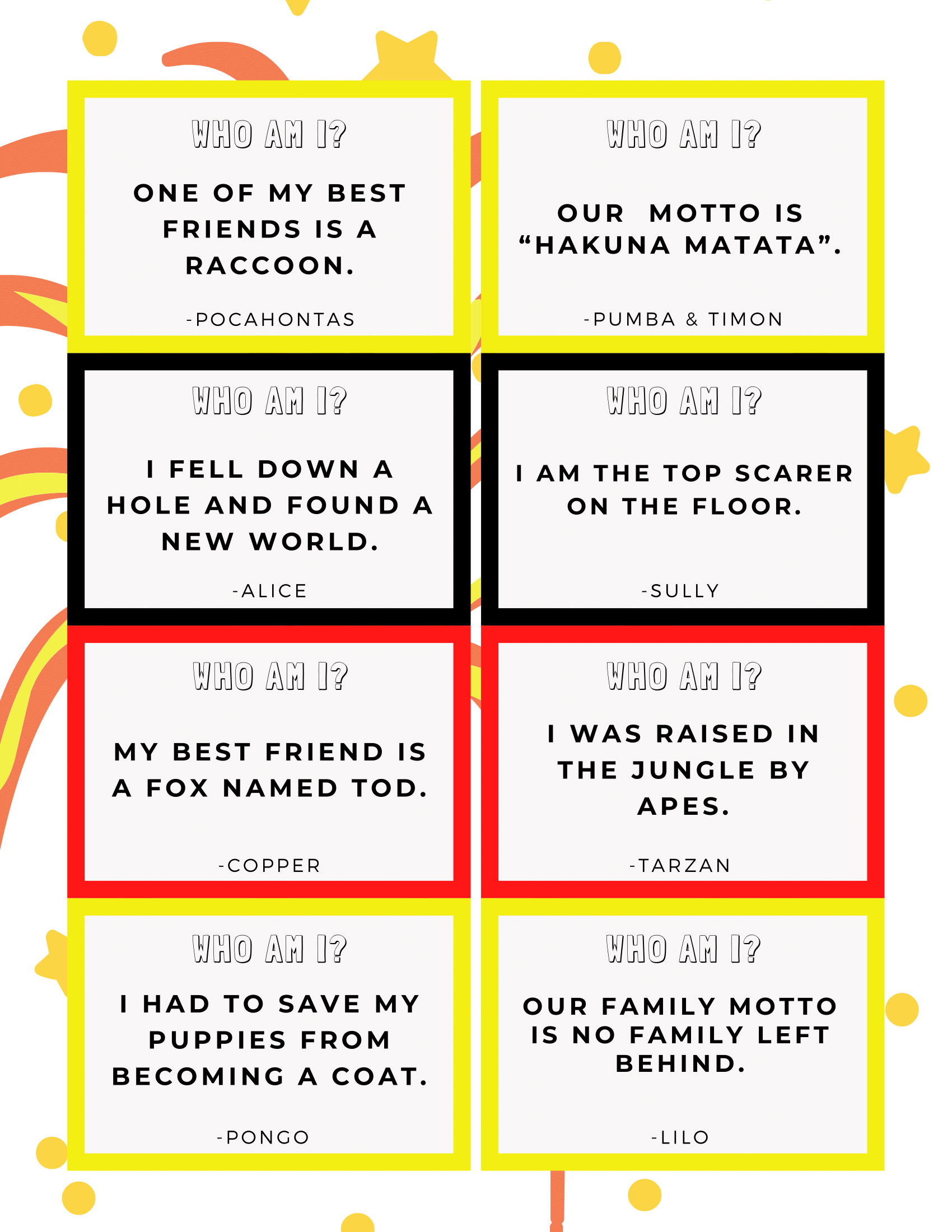 [Speaker Notes: Click for next slide]
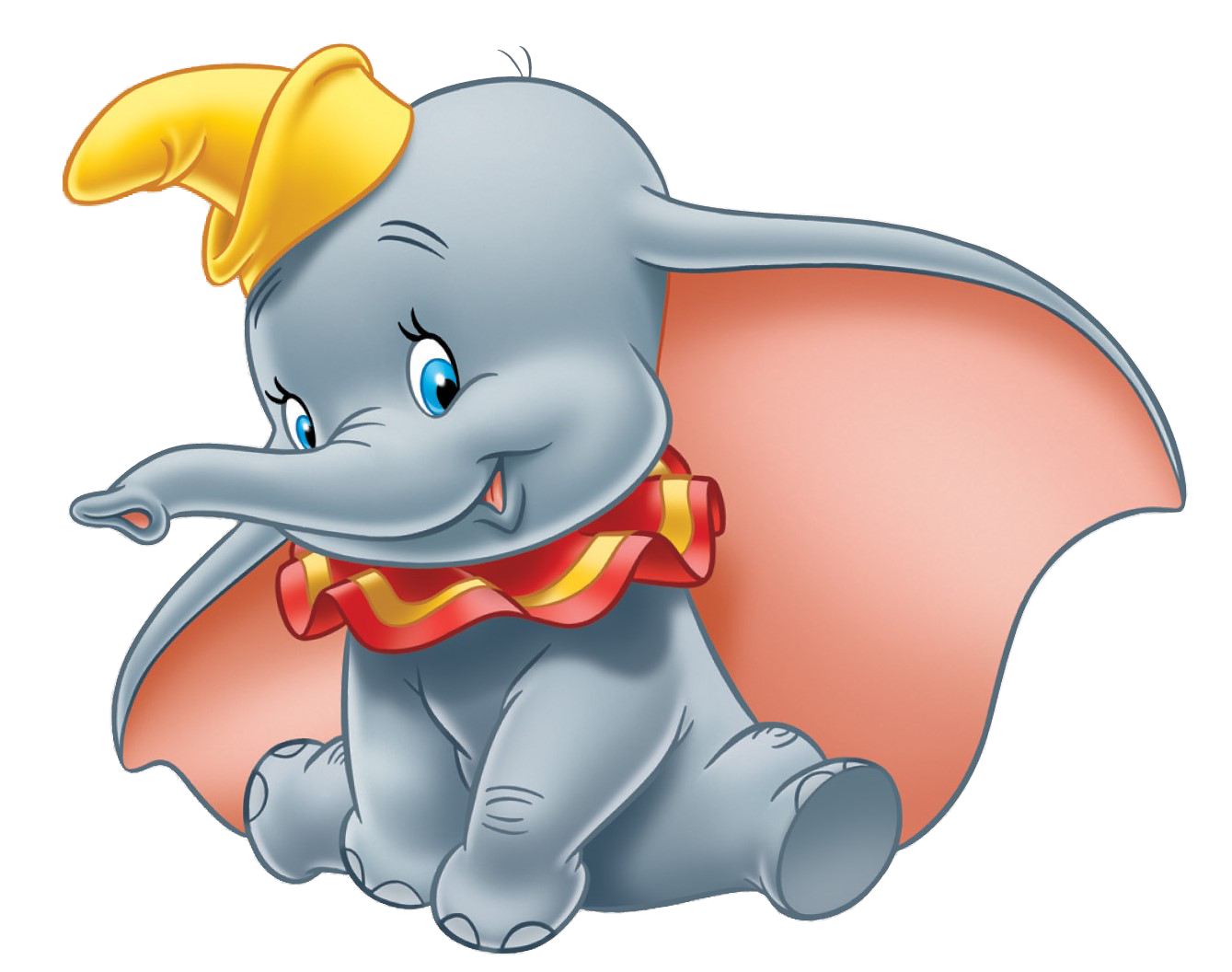 25.
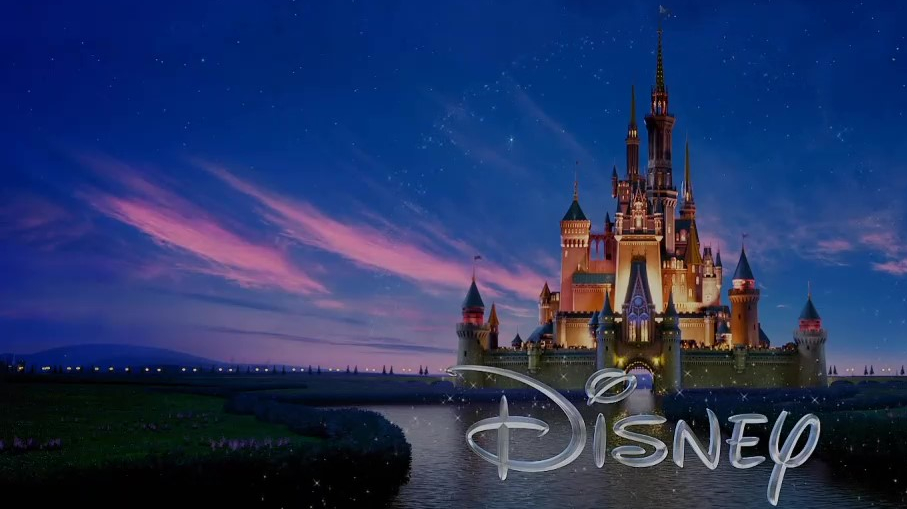 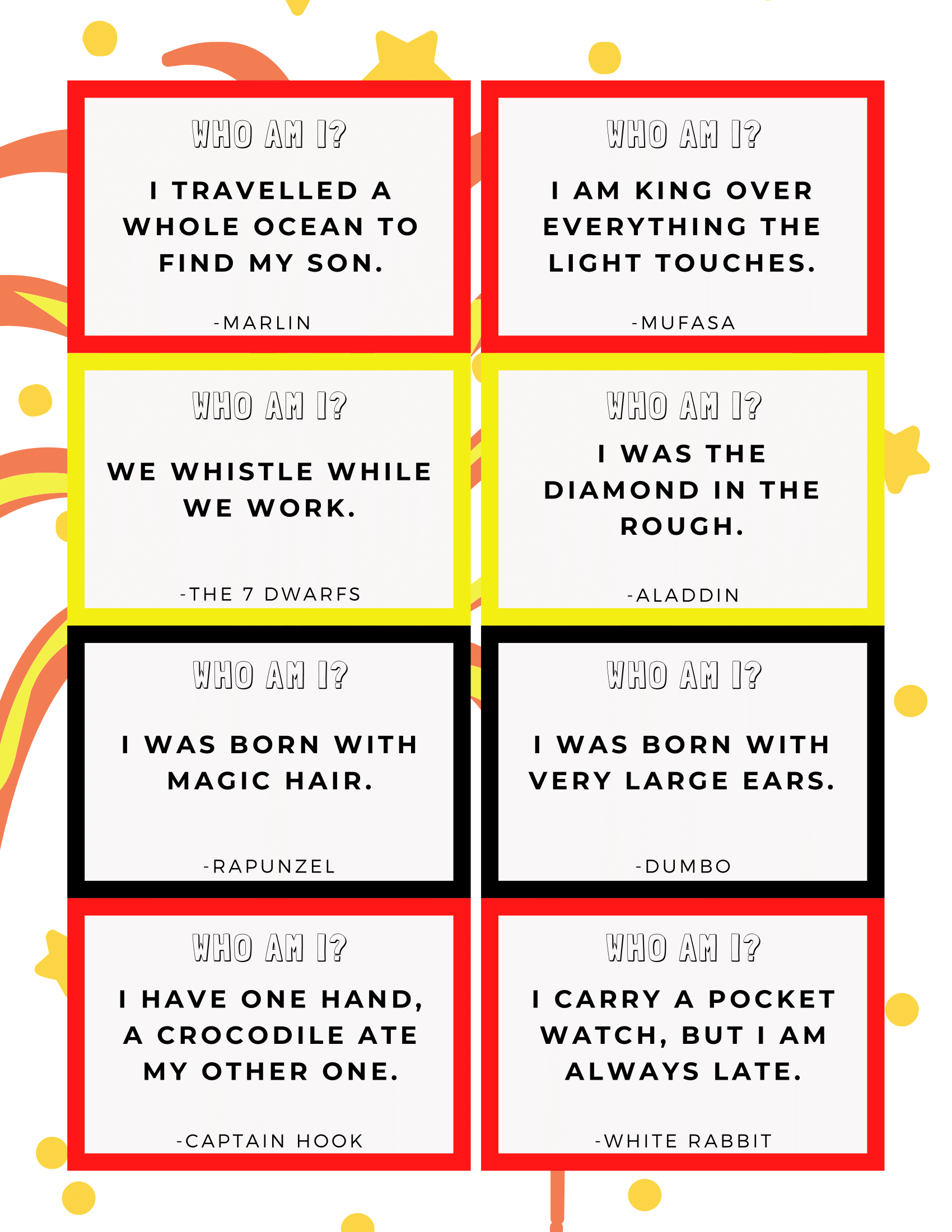 [Speaker Notes: Click for next slide]
26.
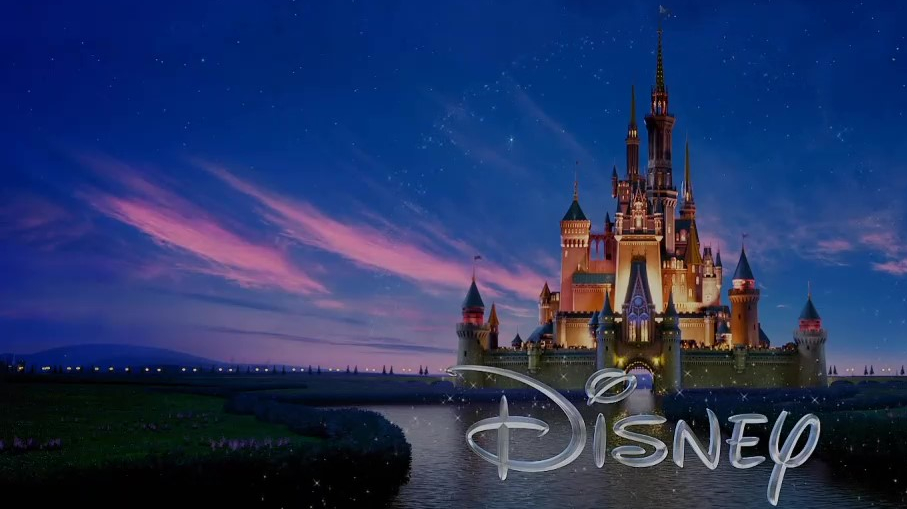 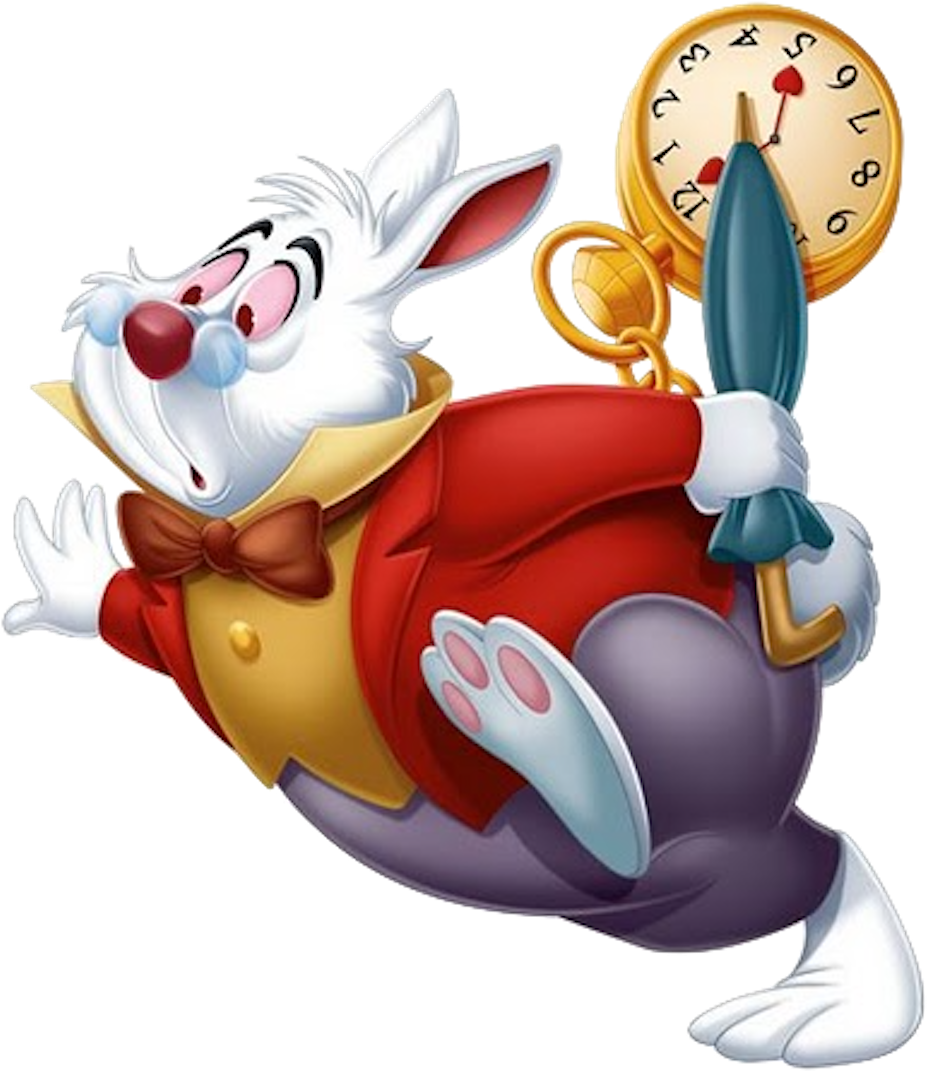 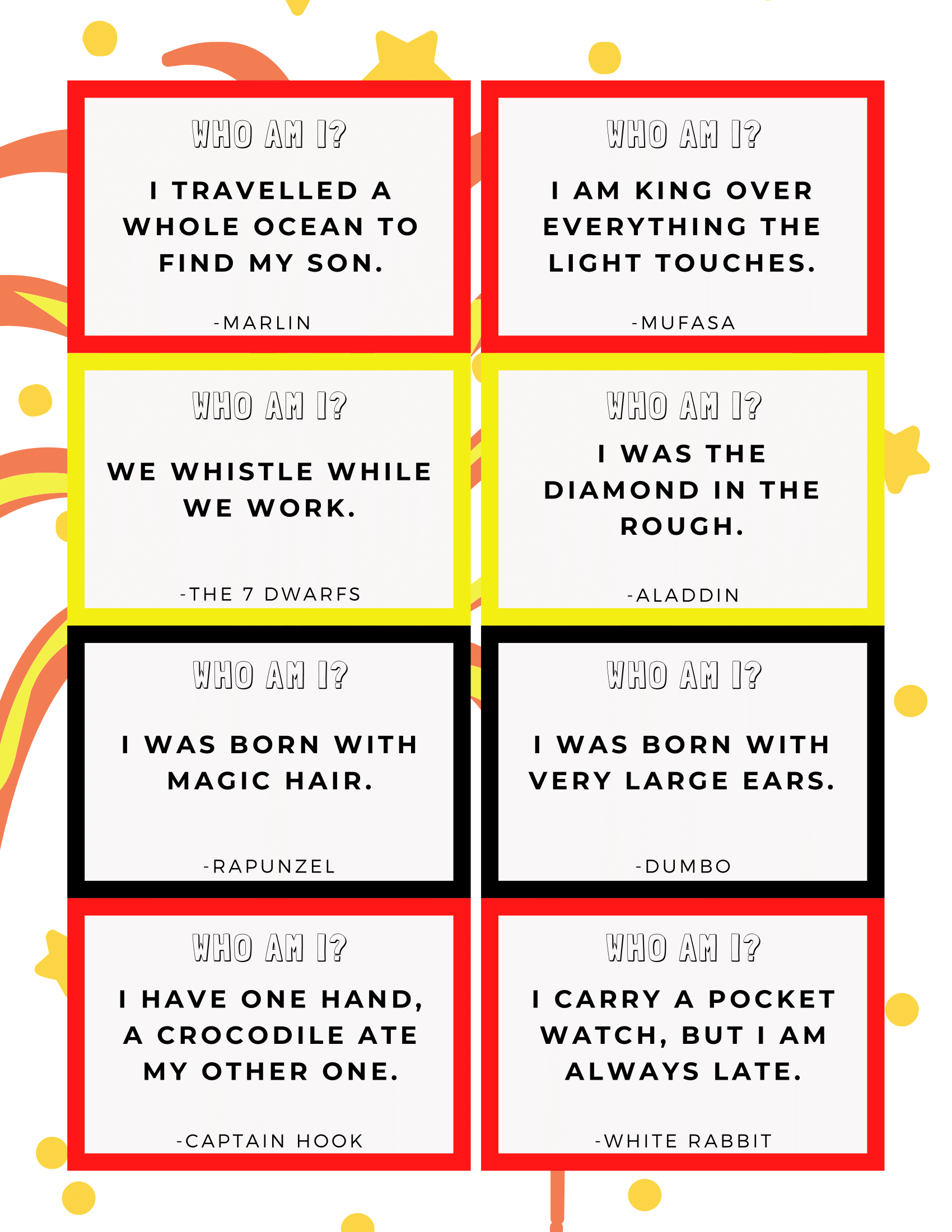 [Speaker Notes: Click for next slide]
27.
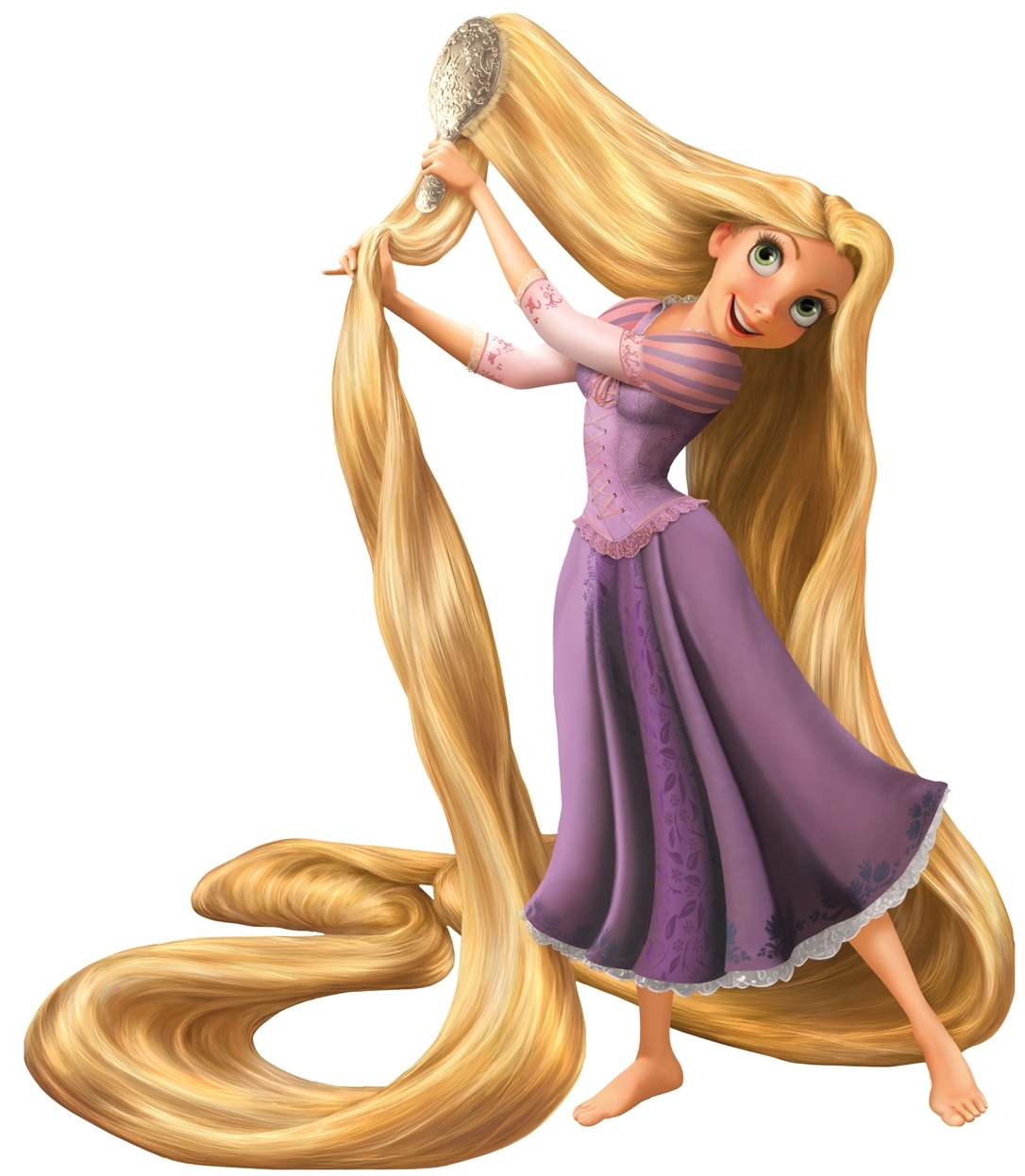 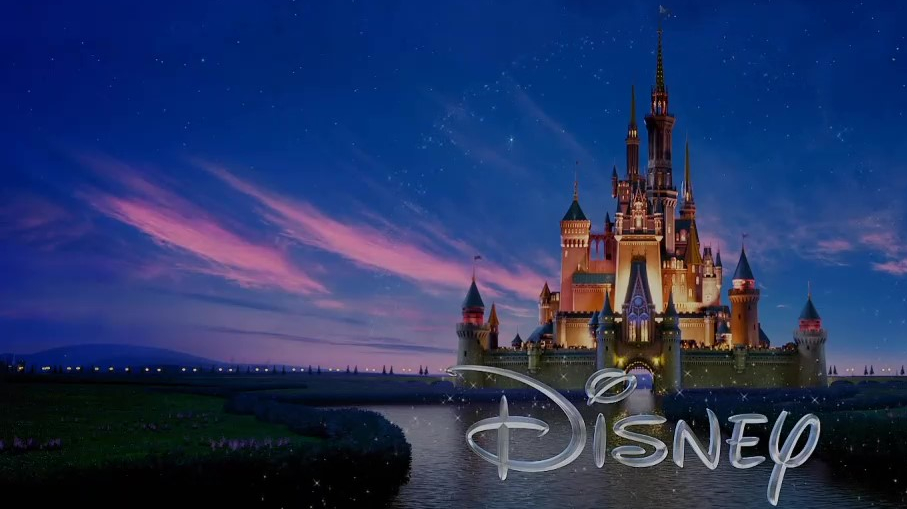 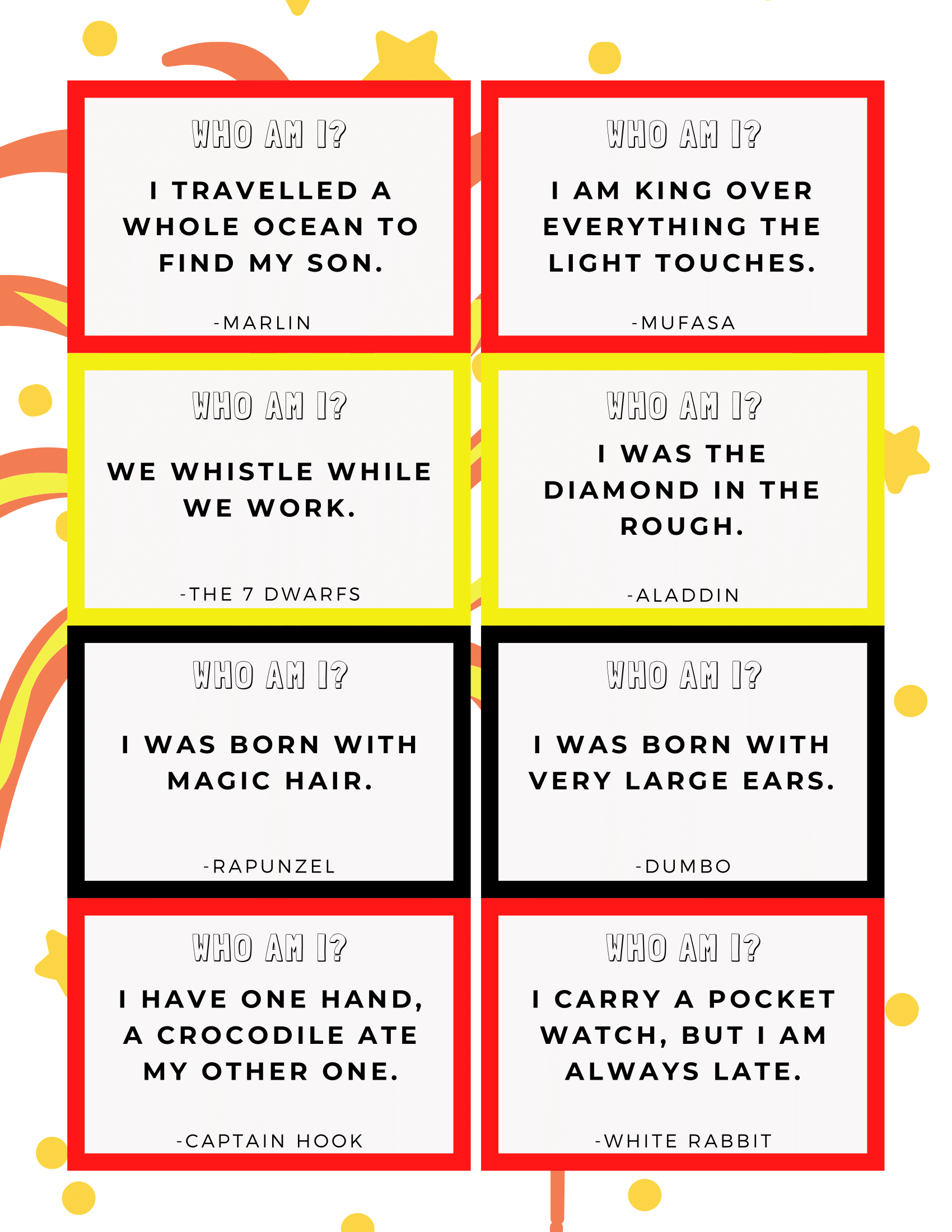 [Speaker Notes: Click for next slide]
28.
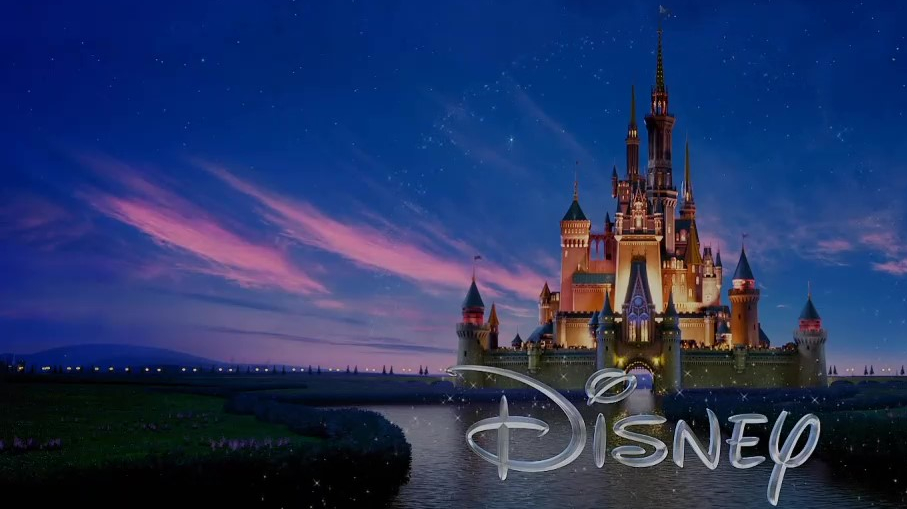 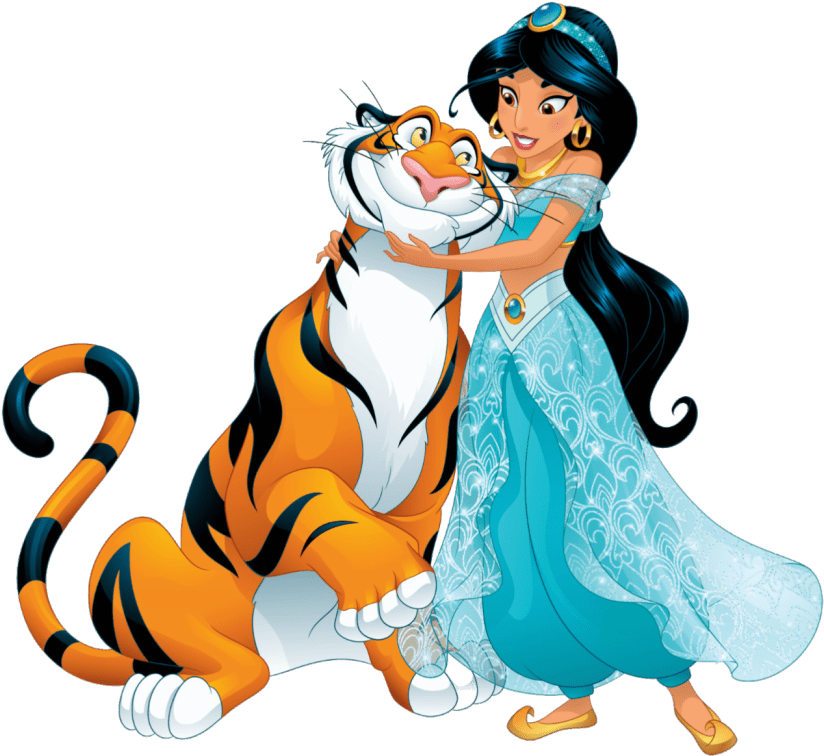 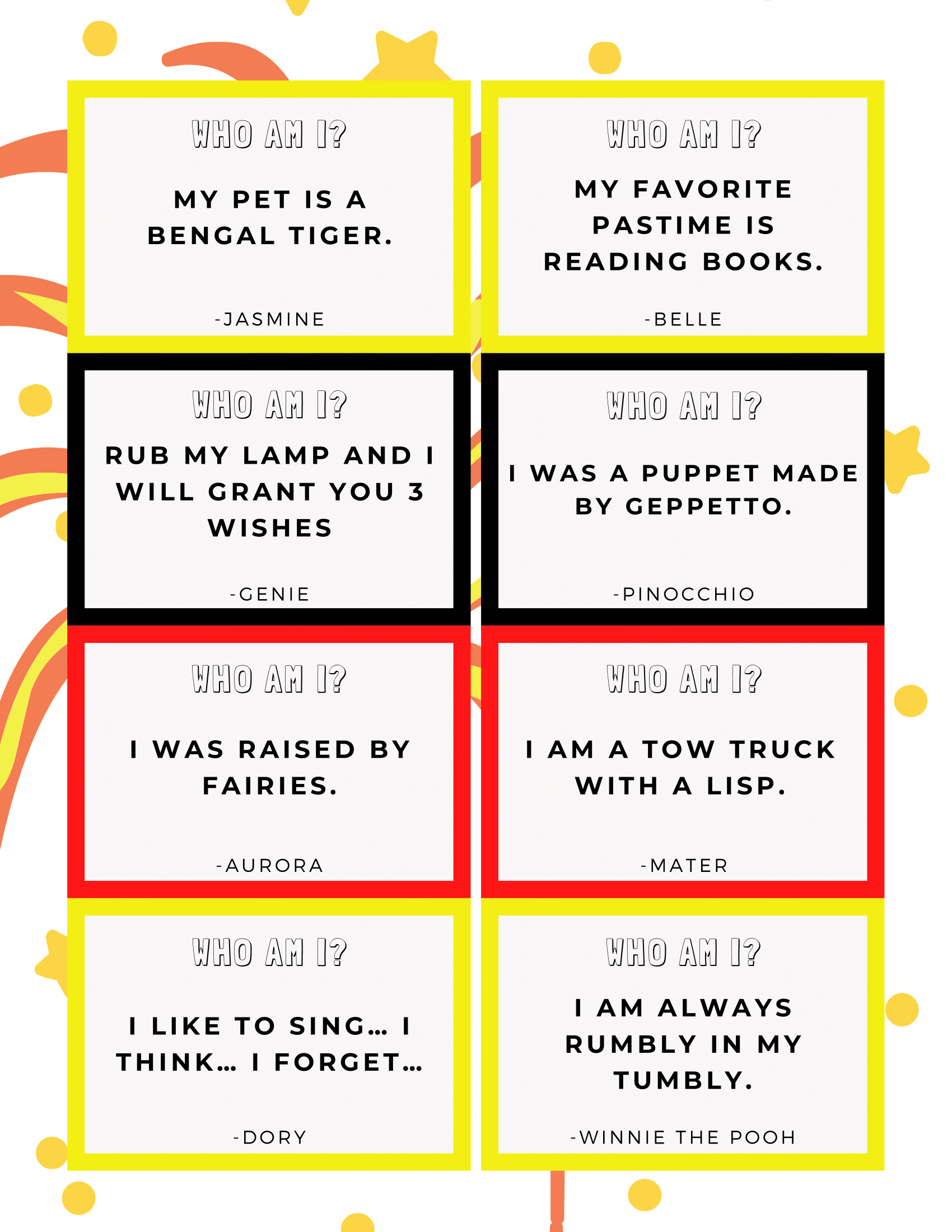 [Speaker Notes: Click for next slide]
29.
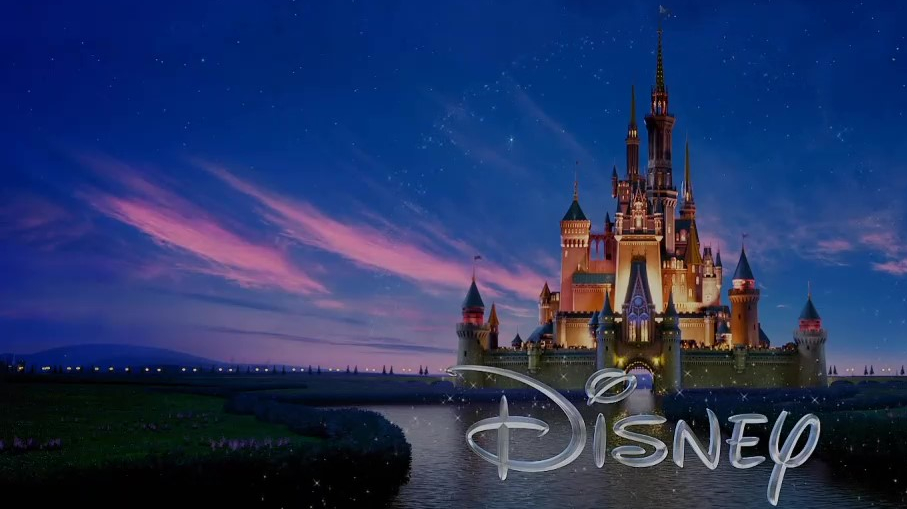 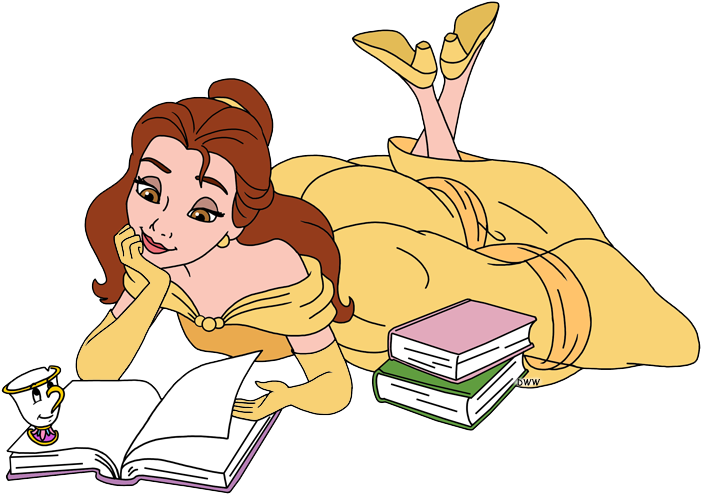 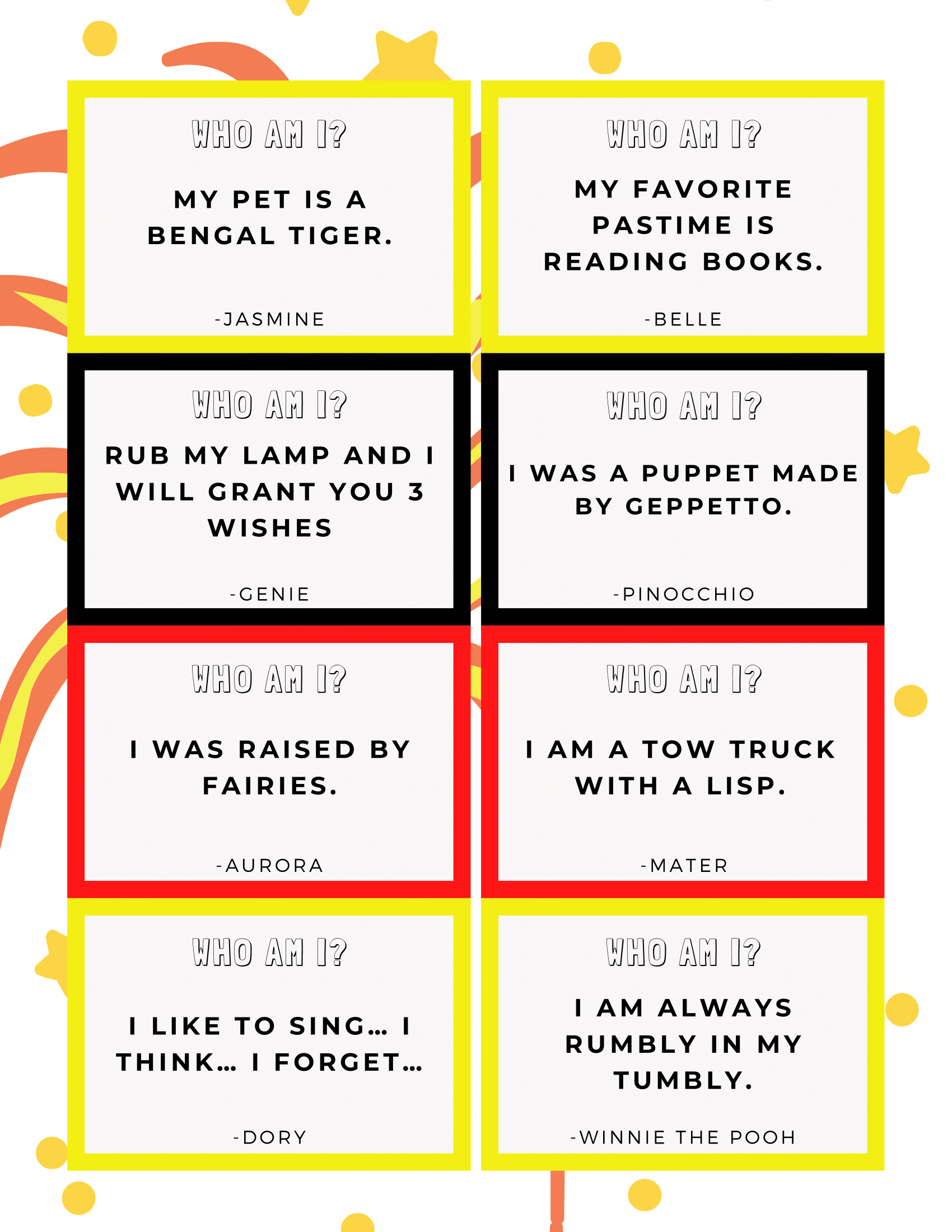 [Speaker Notes: Click for next slide]
30.
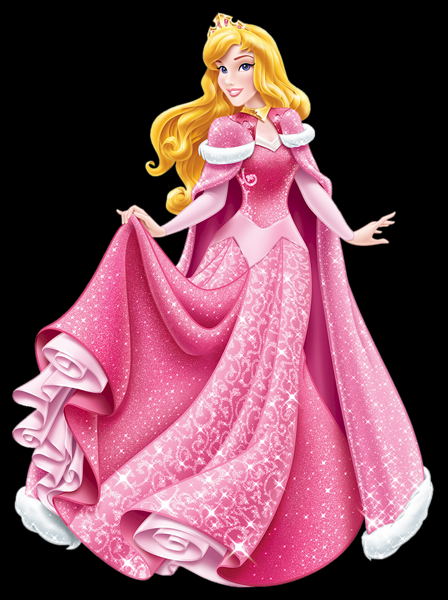 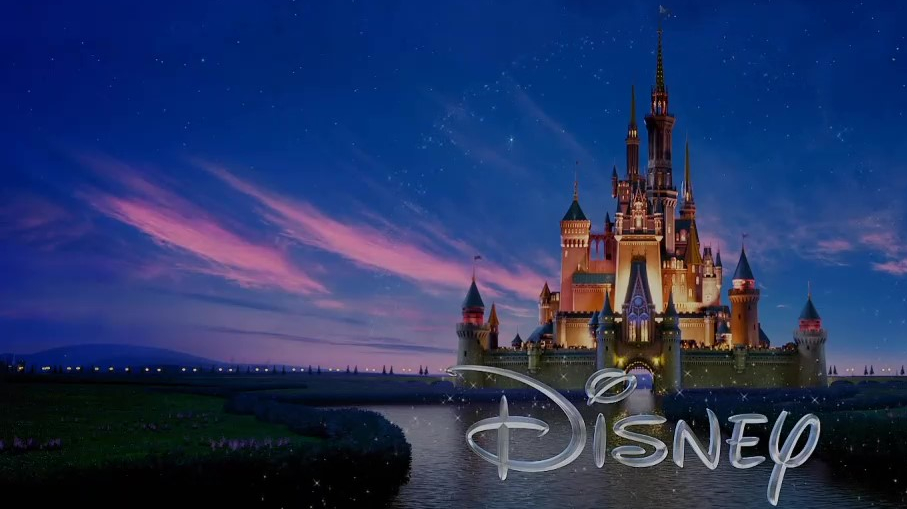 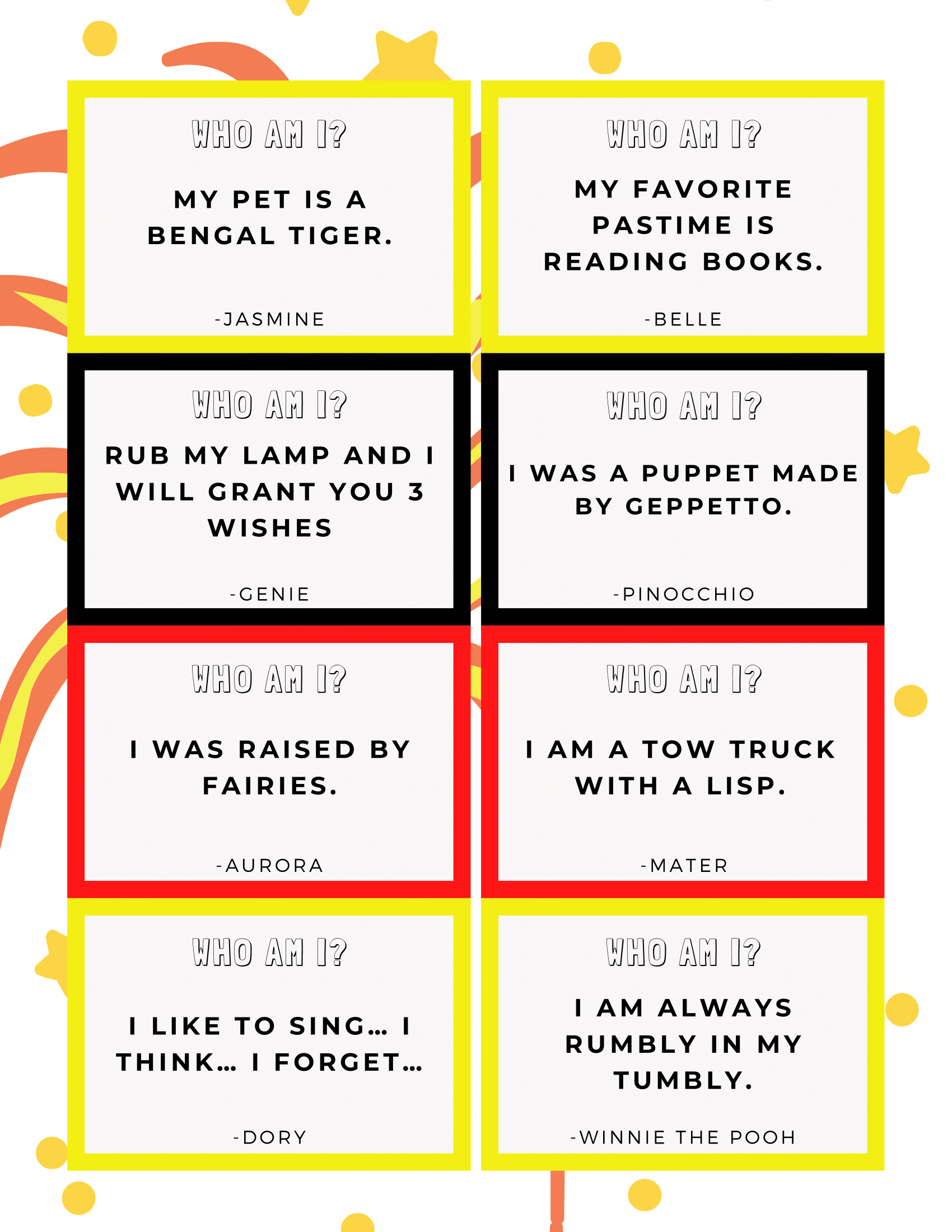 [Speaker Notes: Click for next slide]
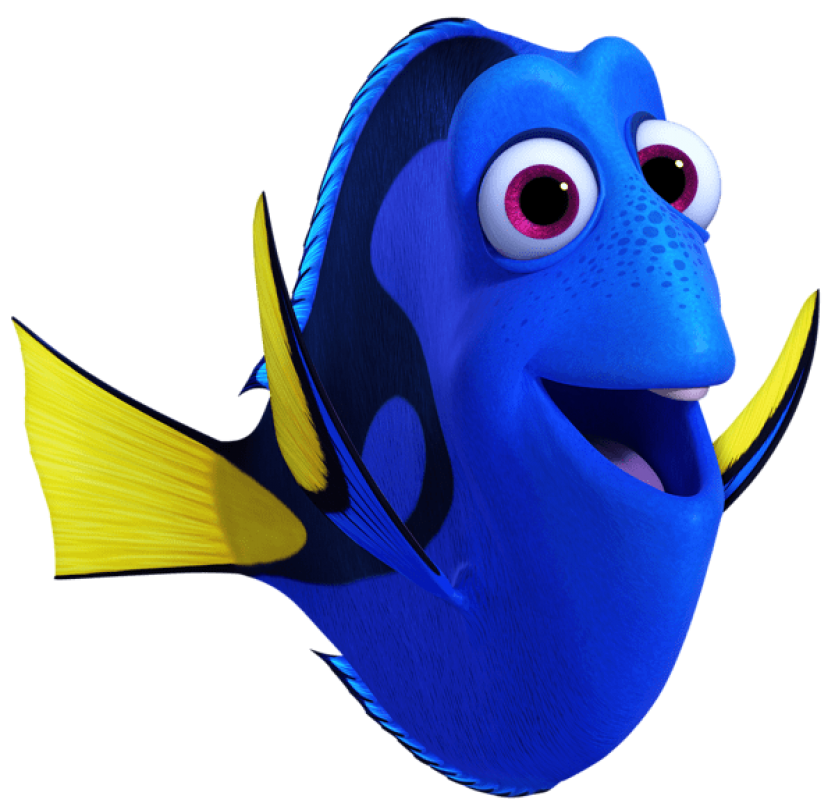 31.
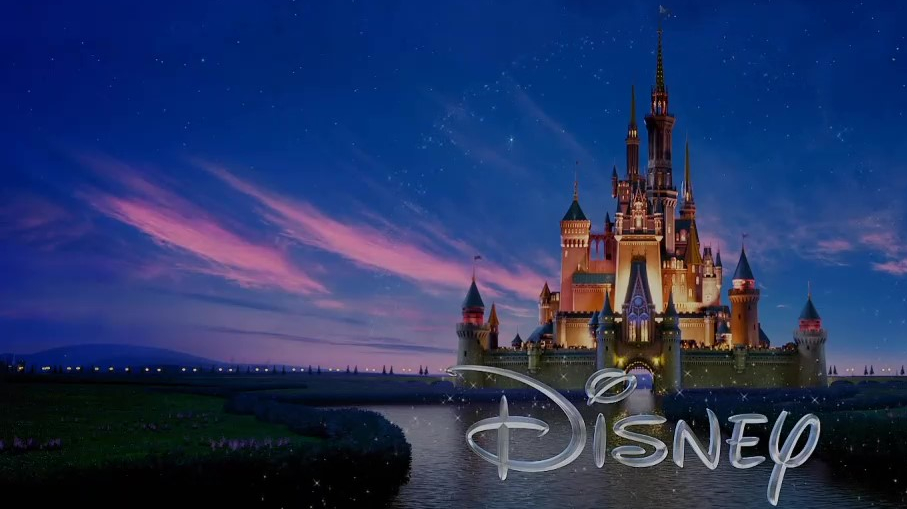 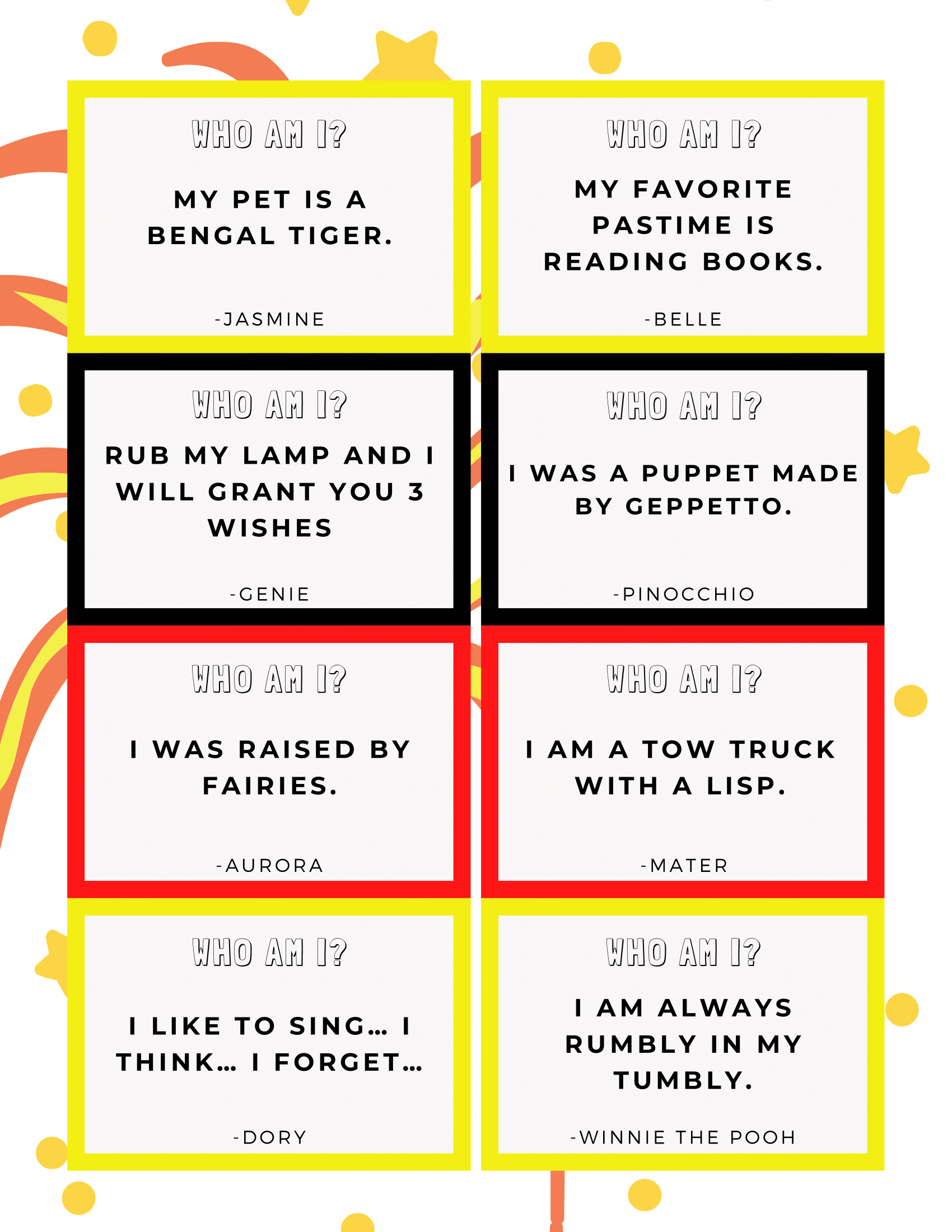 [Speaker Notes: Click for next slide]
32.
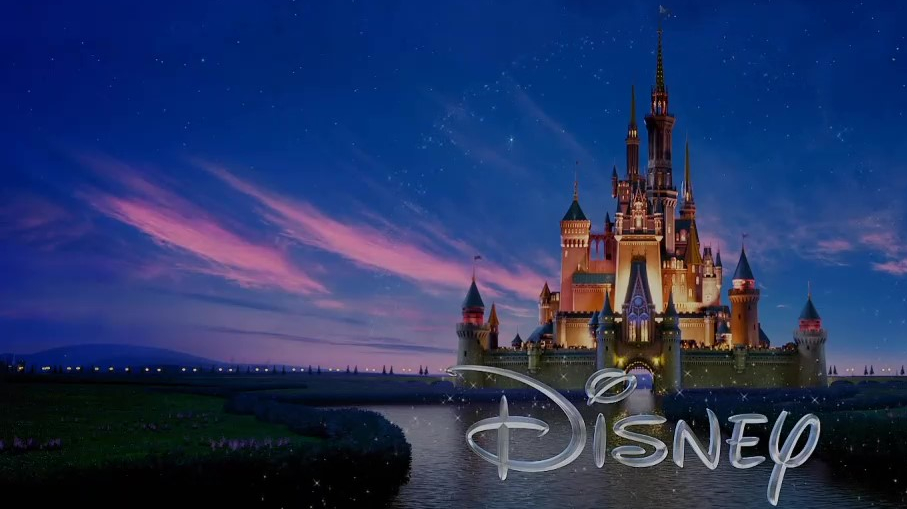 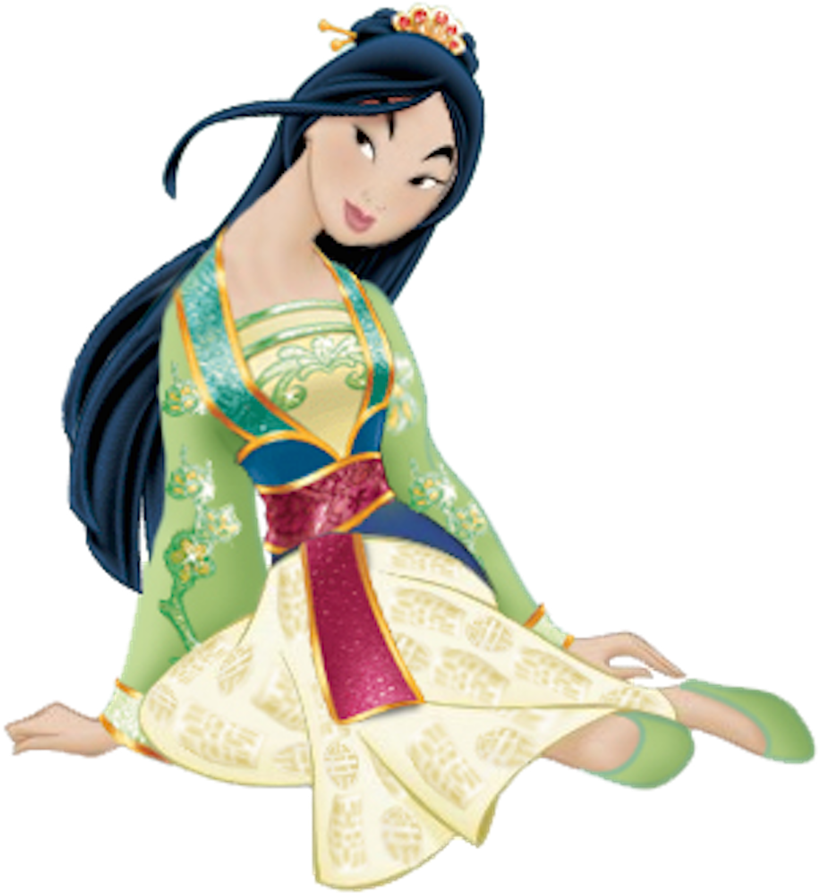 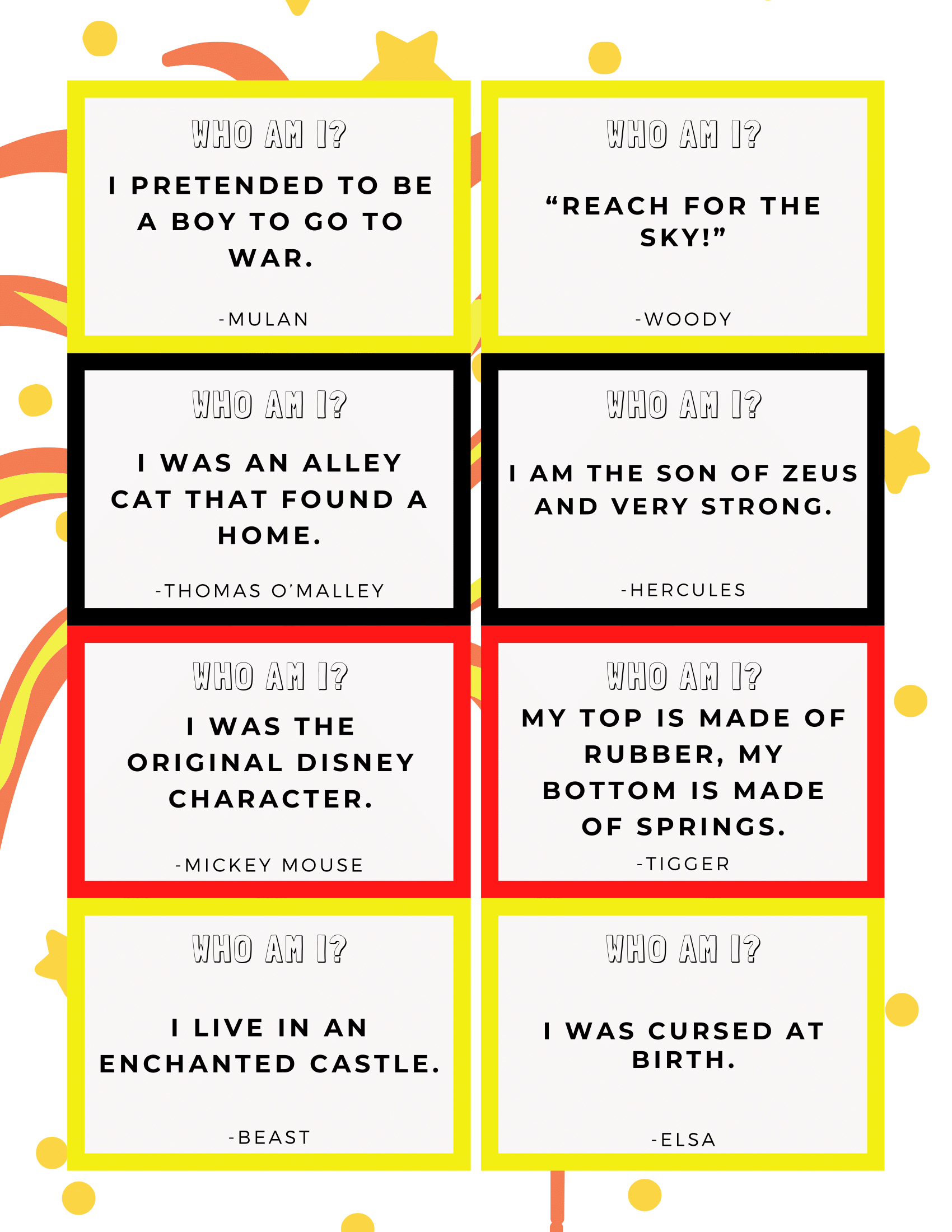 [Speaker Notes: Click for next slide]
33.
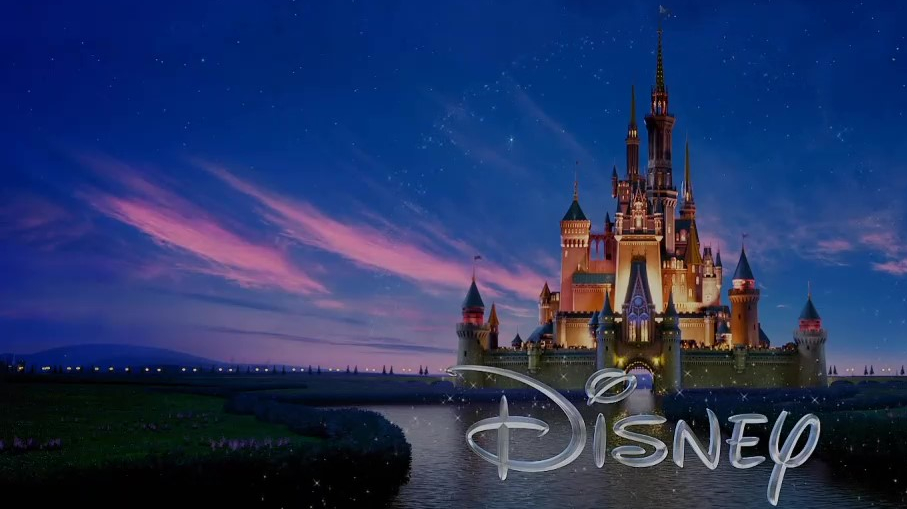 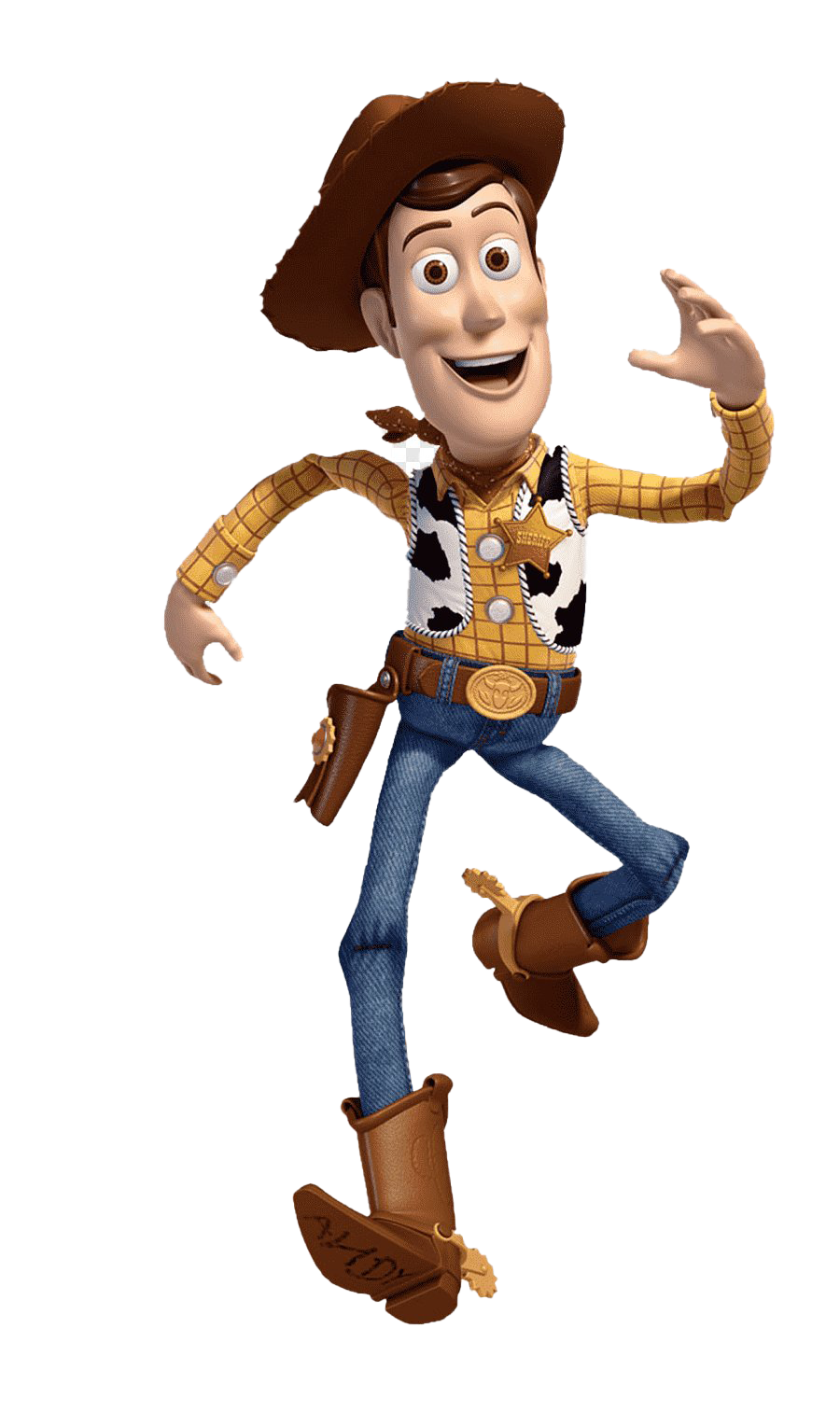 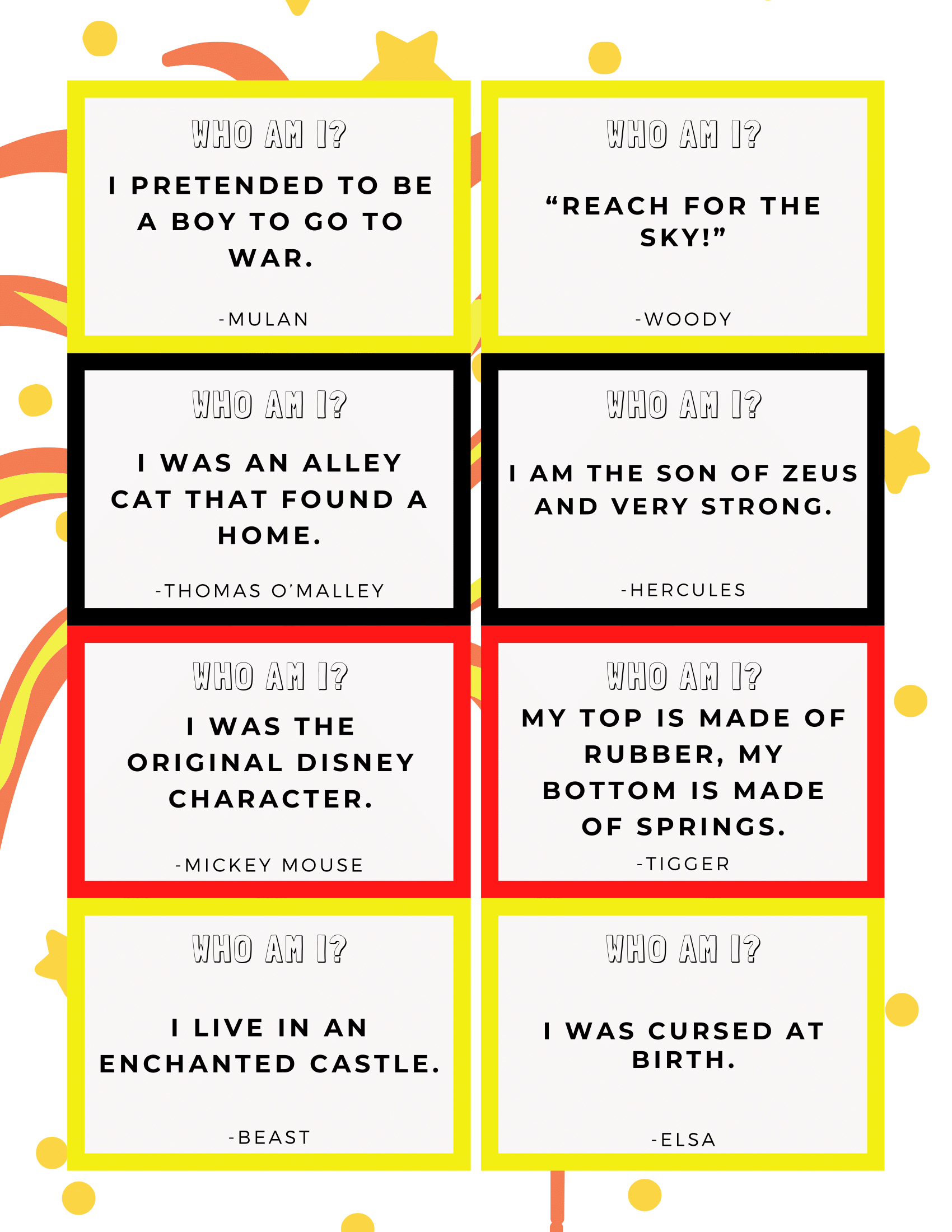 [Speaker Notes: Click for next slide]
34.
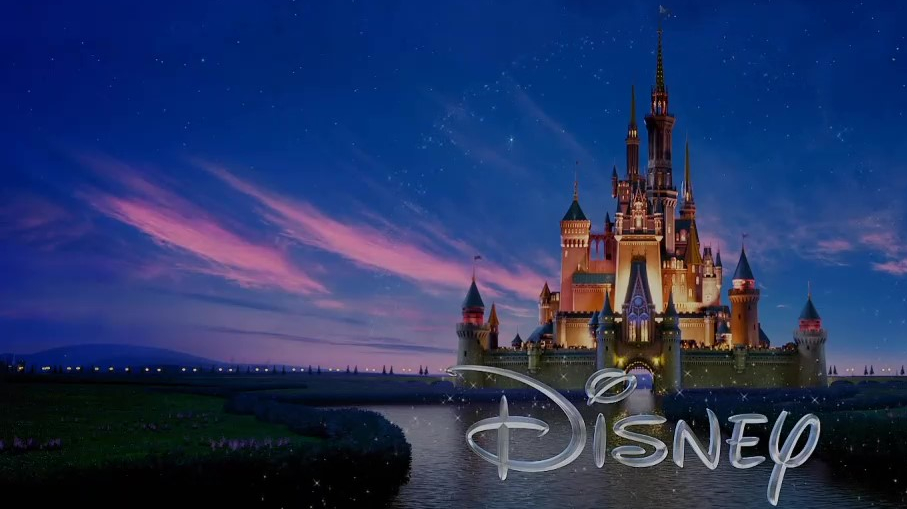 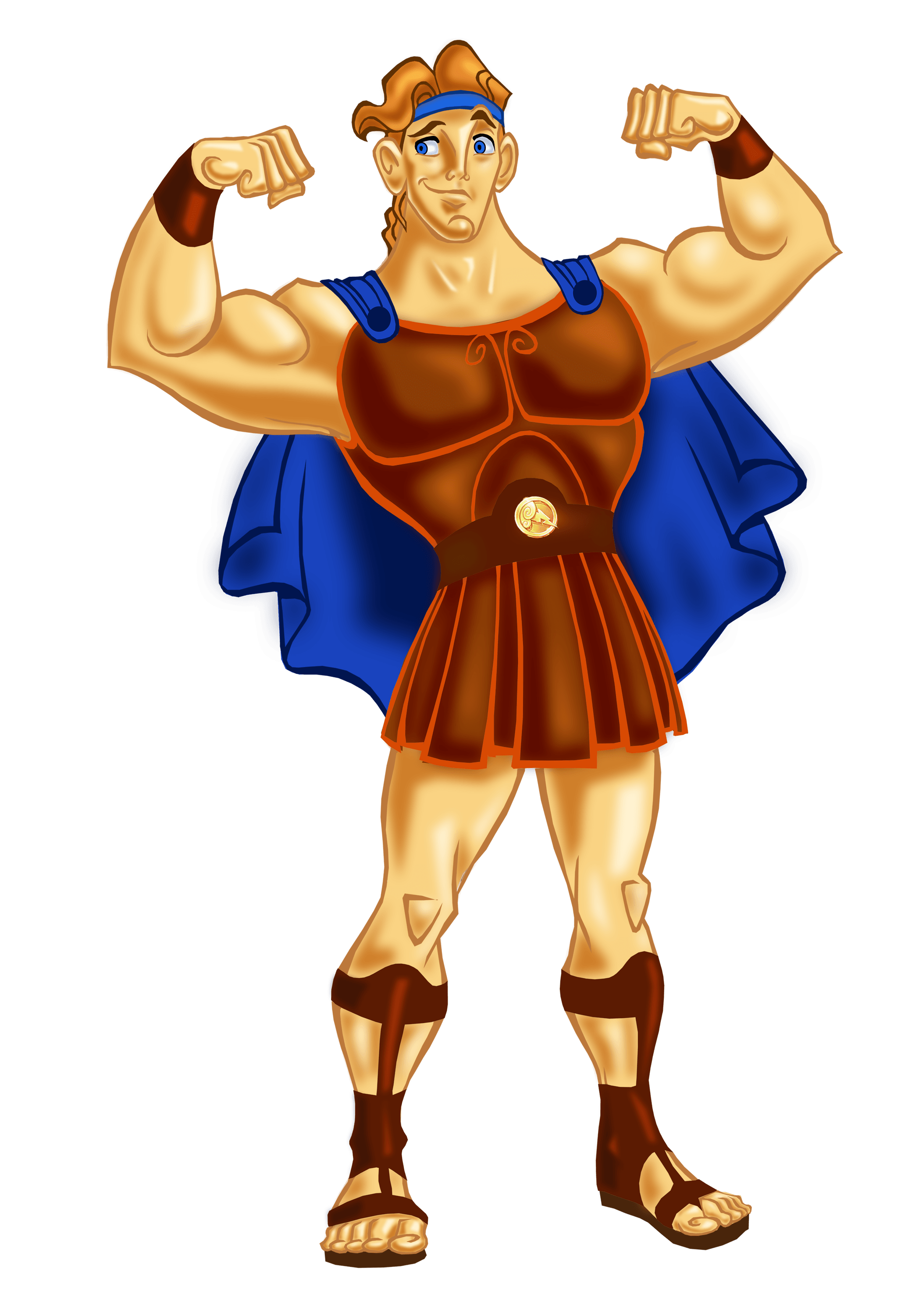 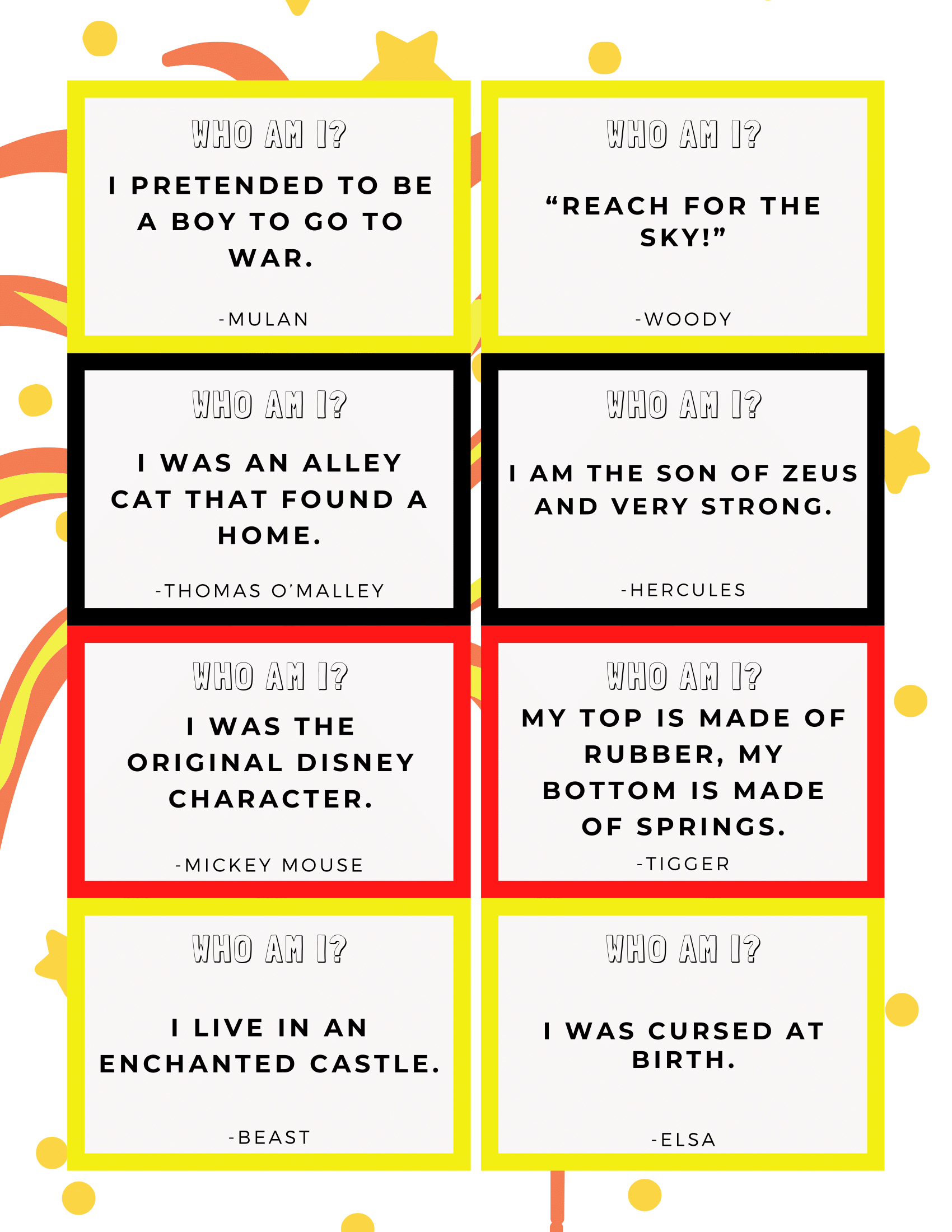 [Speaker Notes: Click for next slide]
35.
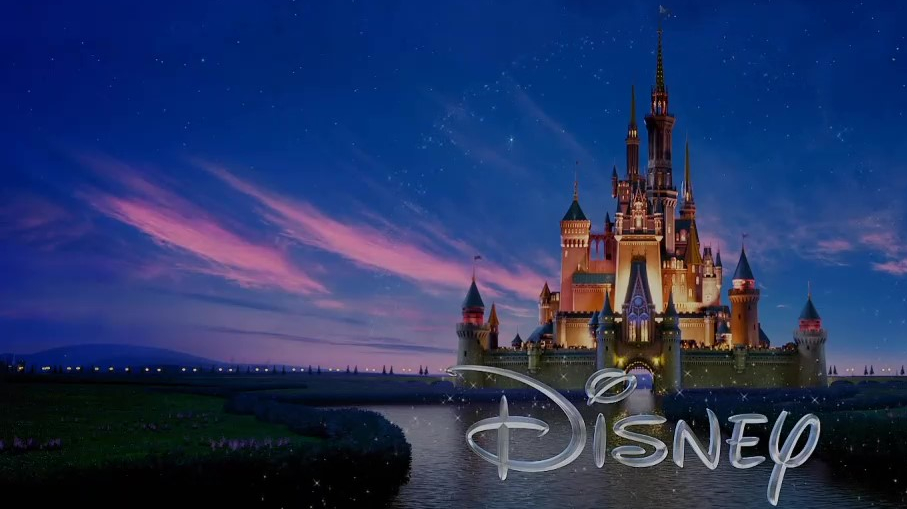 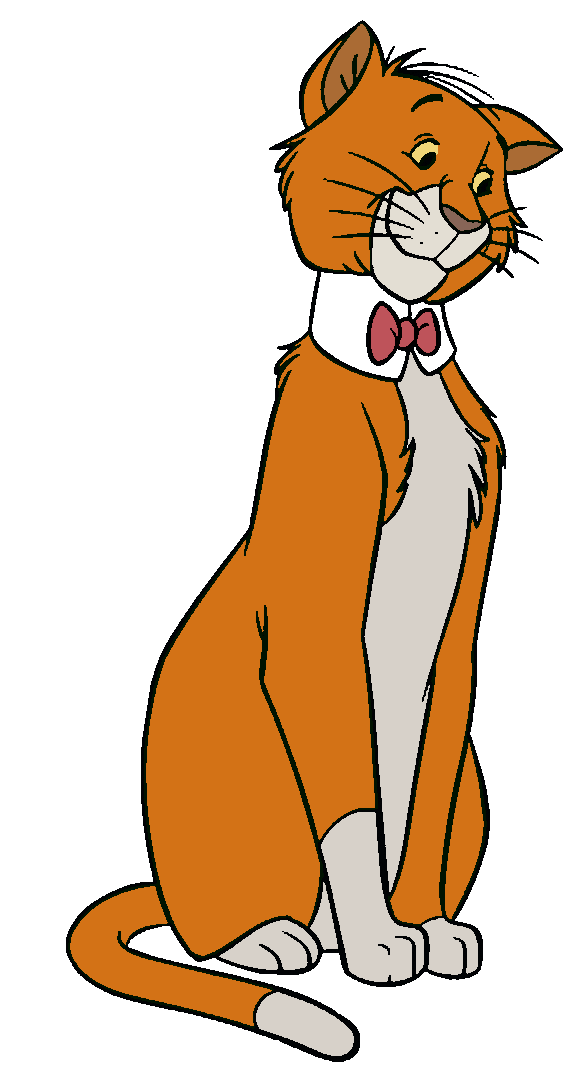 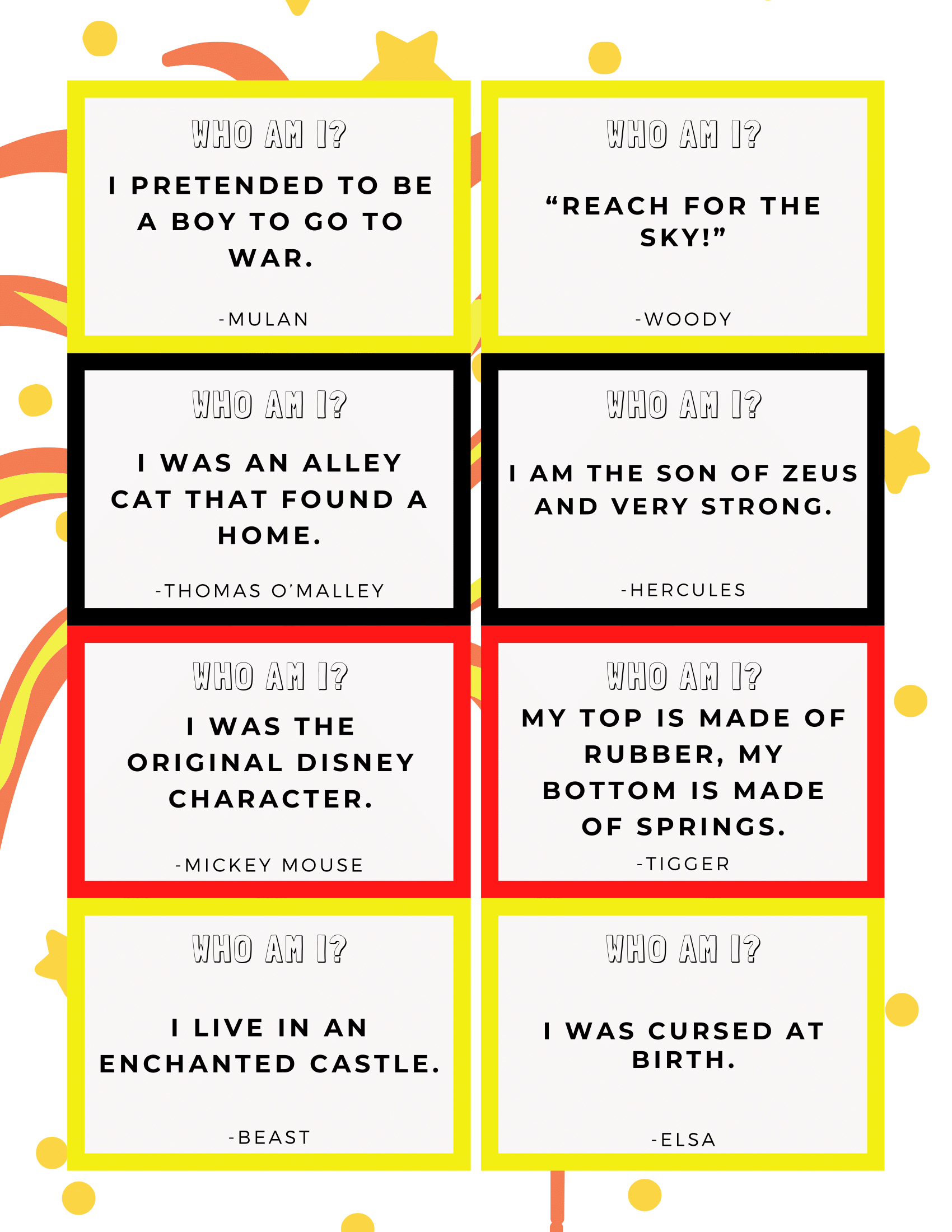 [Speaker Notes: Click for next slide]
36.
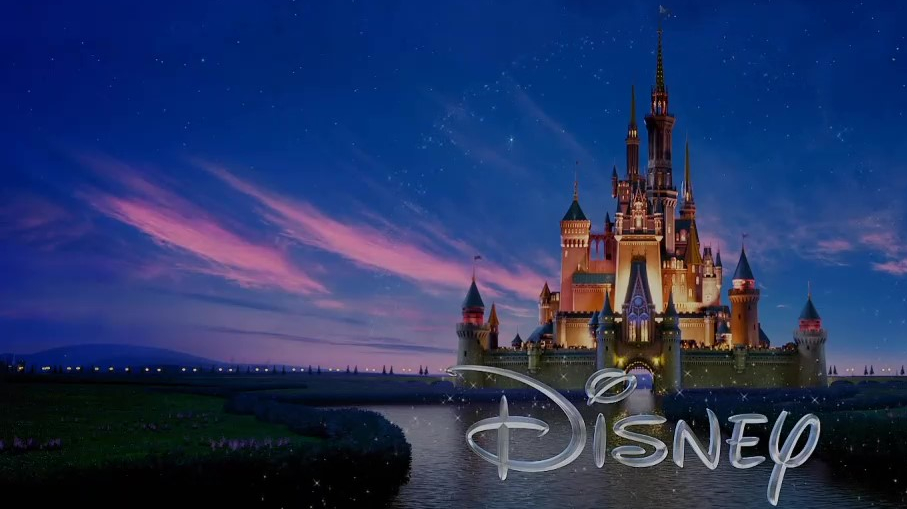 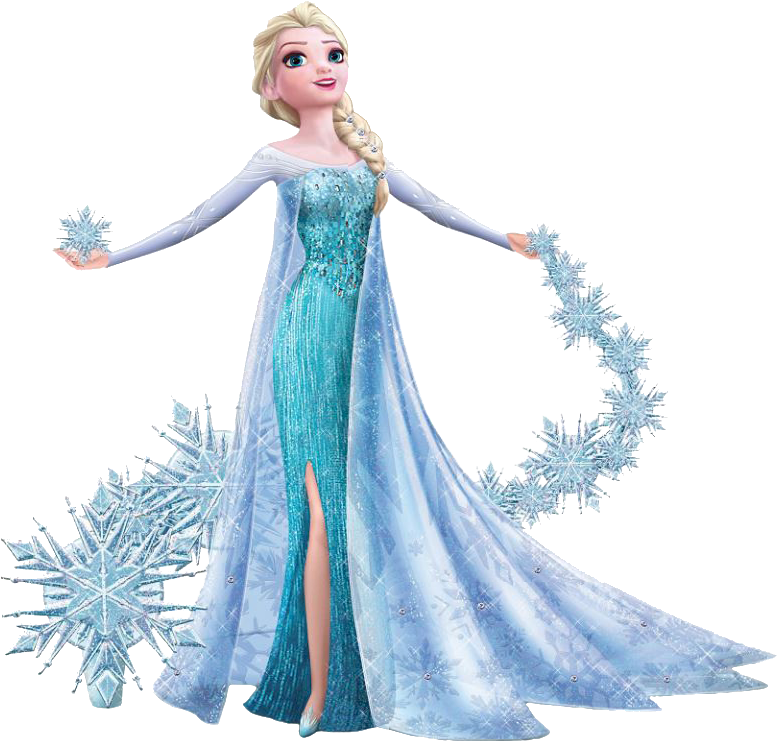 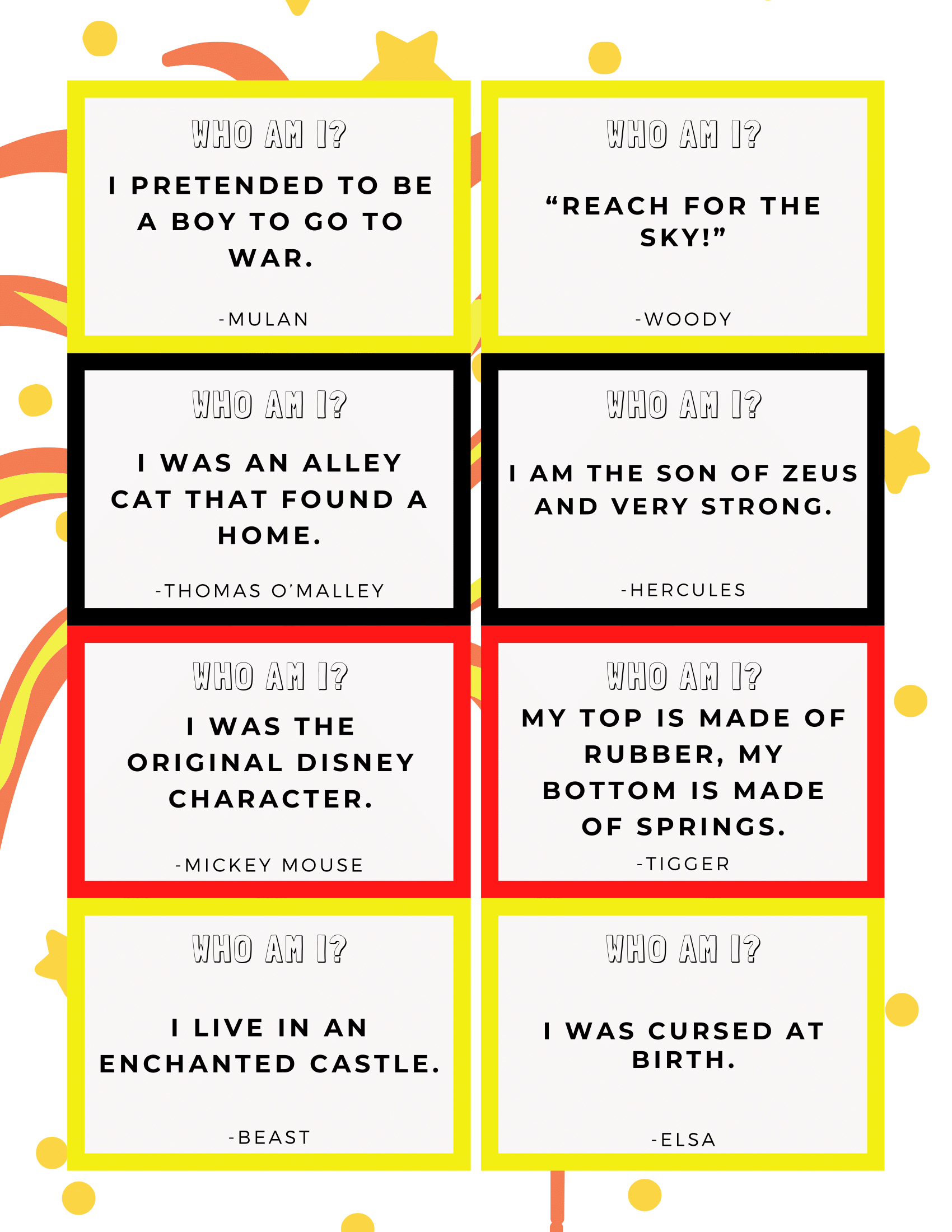 [Speaker Notes: Click for next slide]
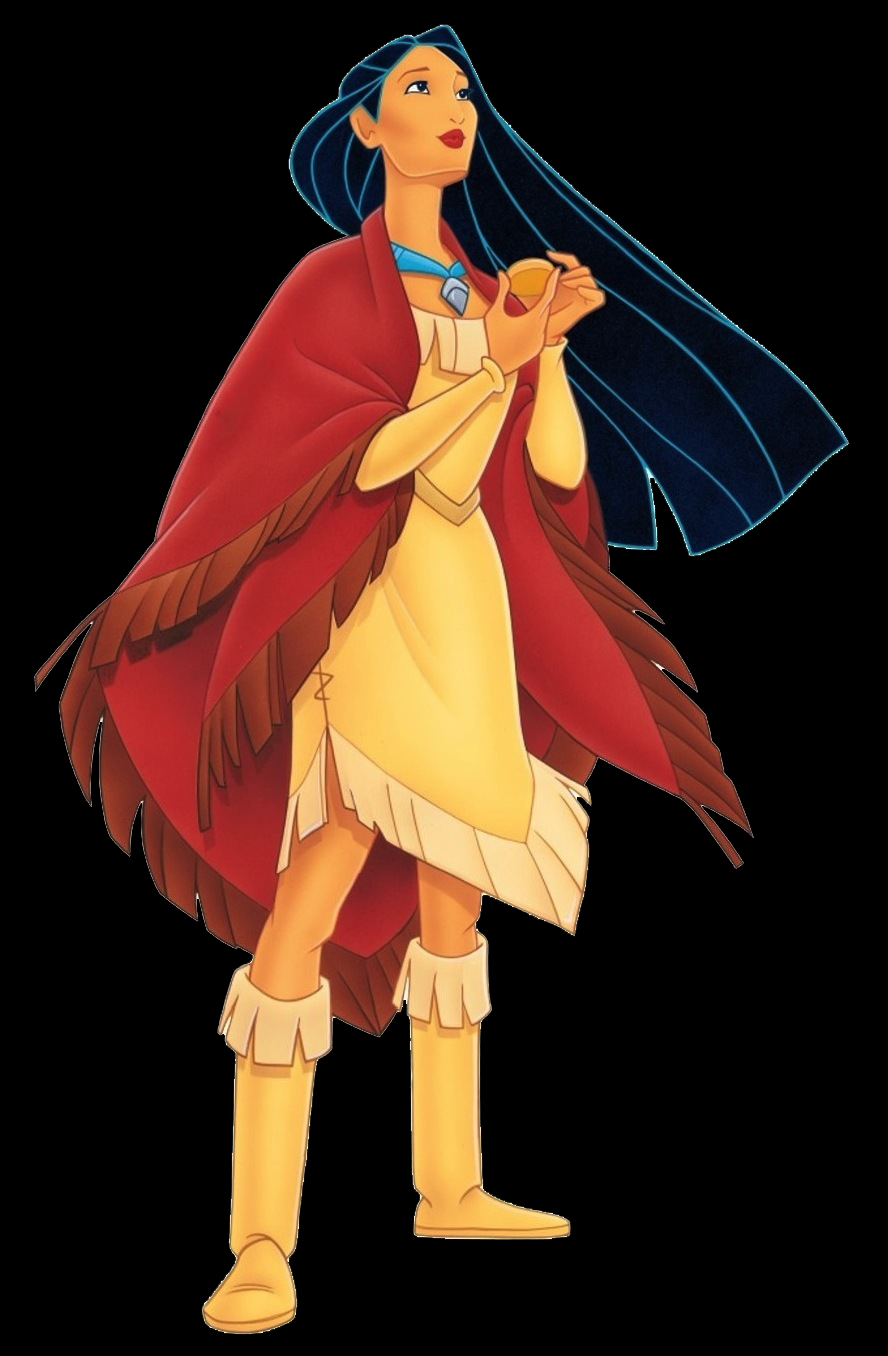 37.
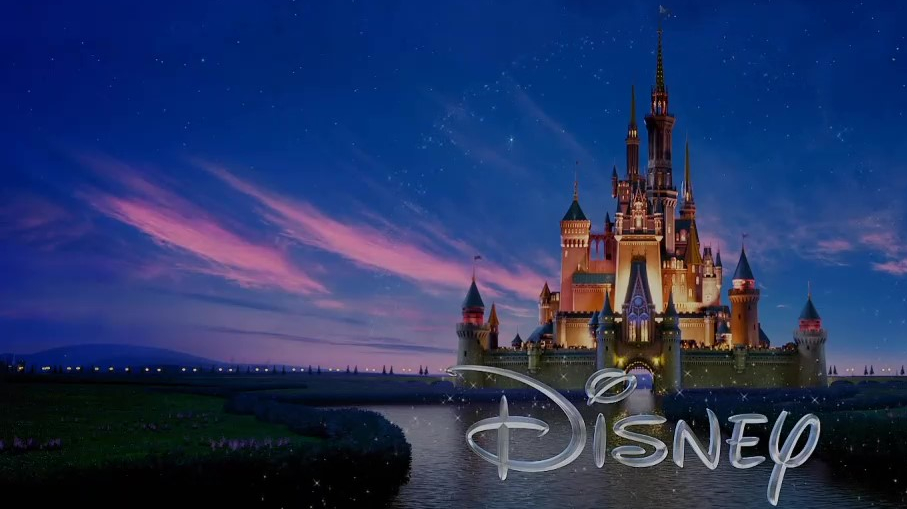 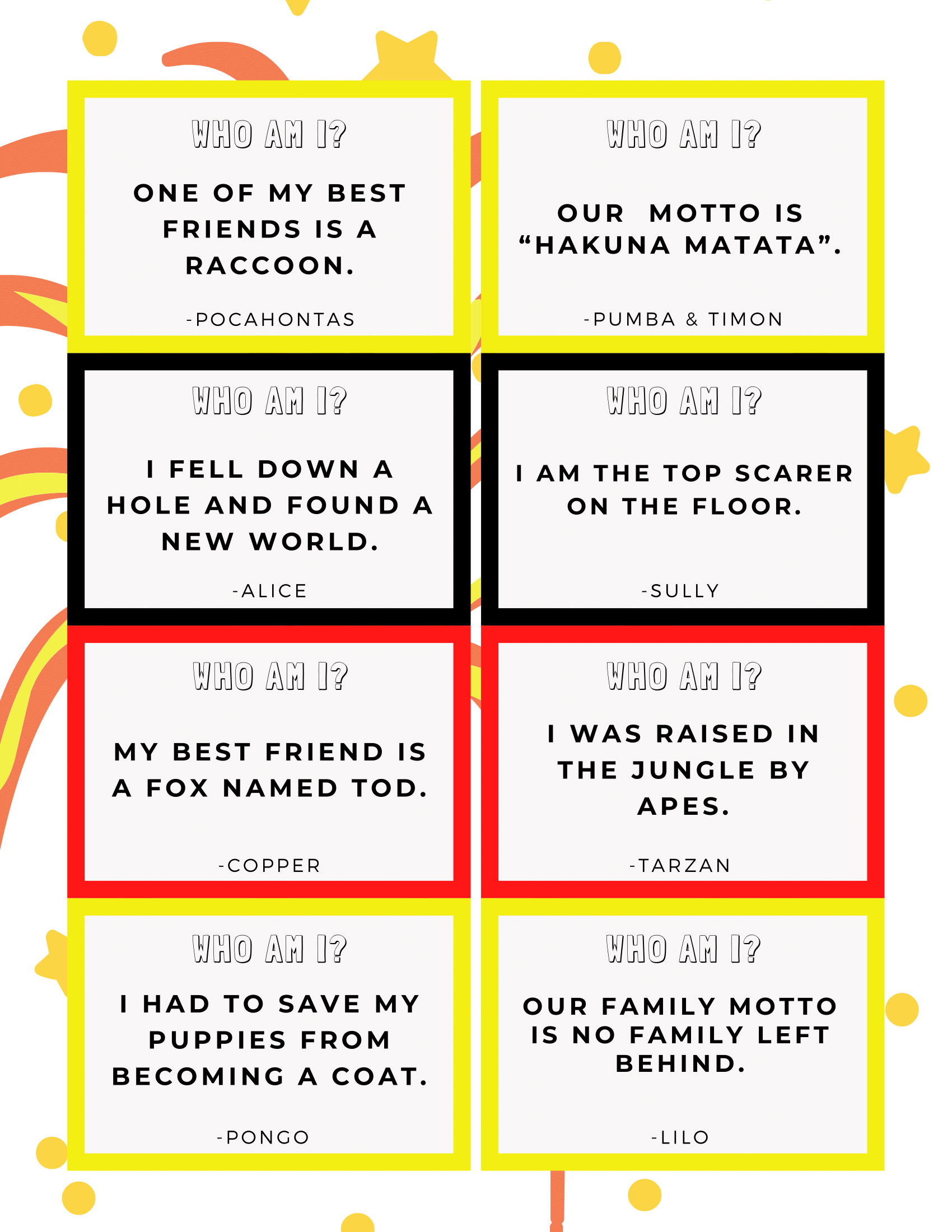 [Speaker Notes: Click for next slide]
38.
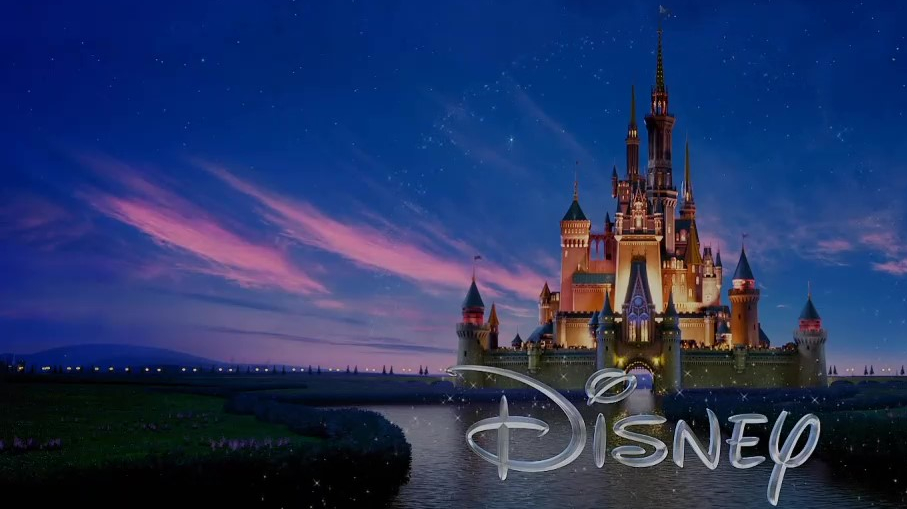 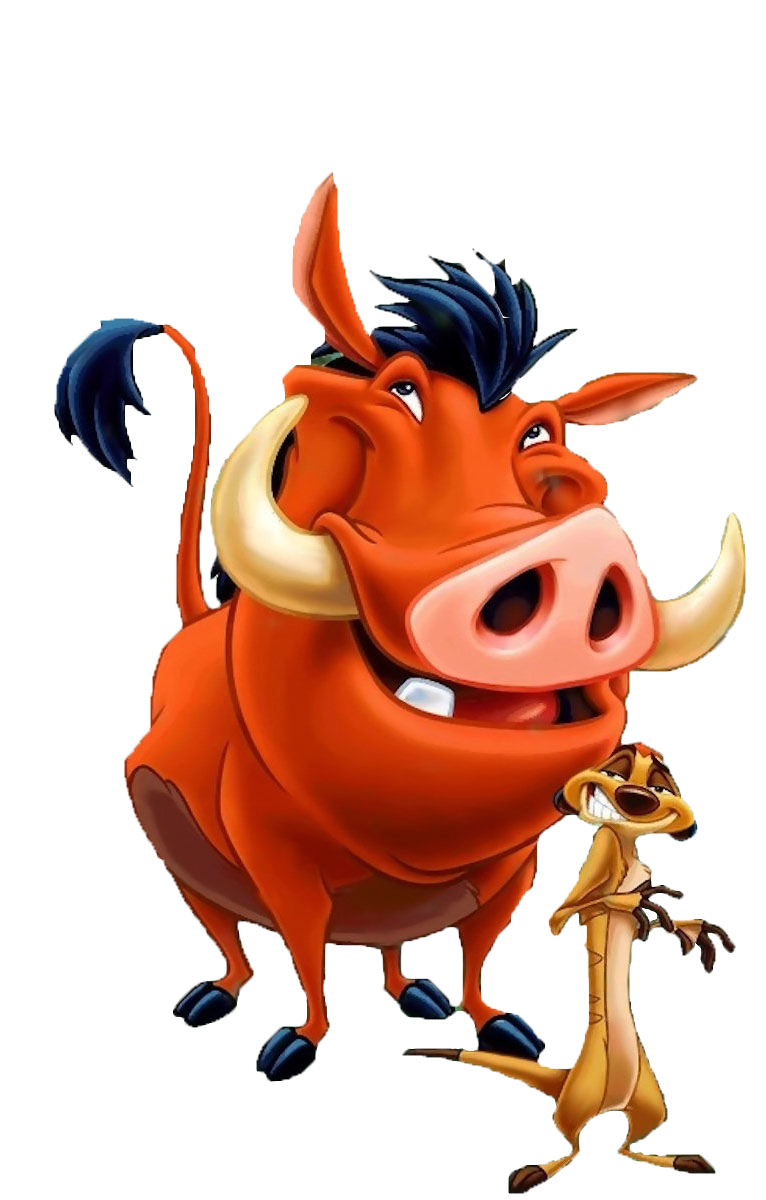 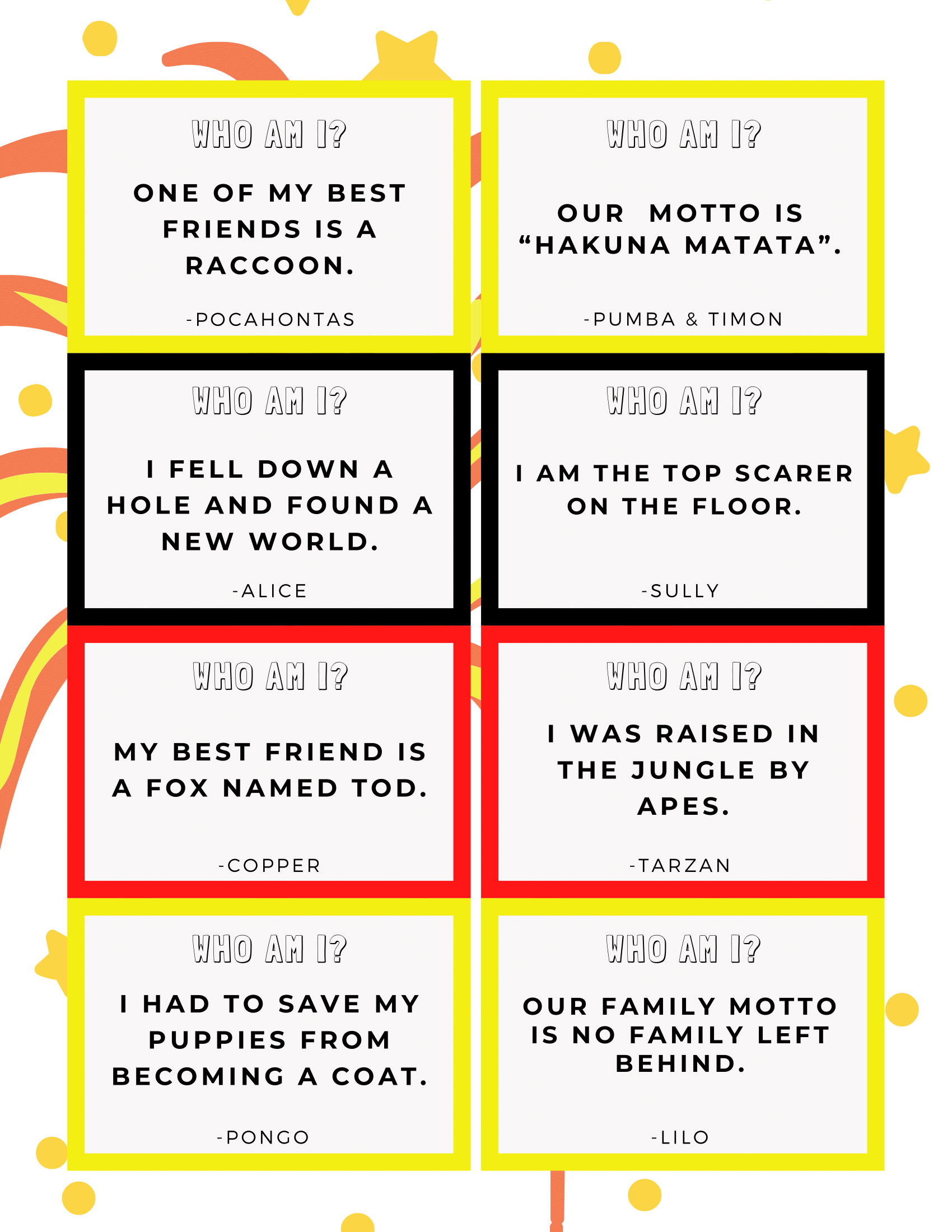 [Speaker Notes: Click for next slide]
39.
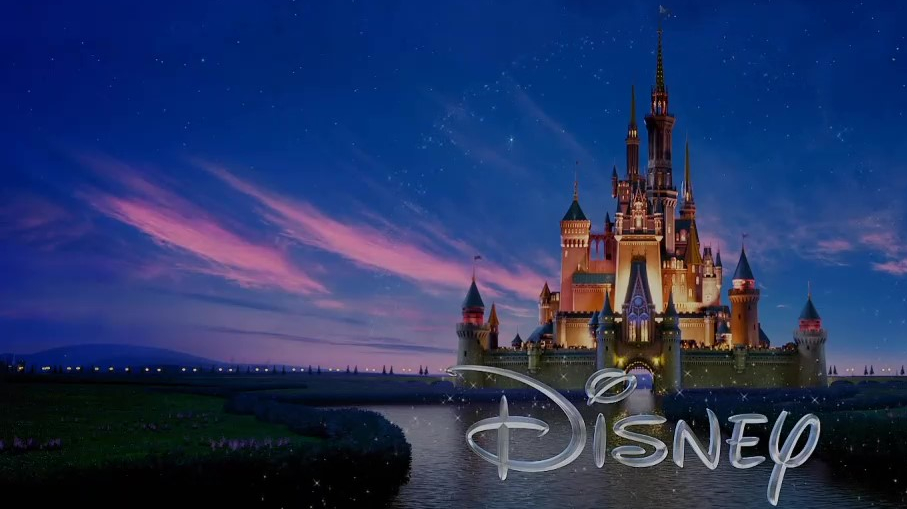 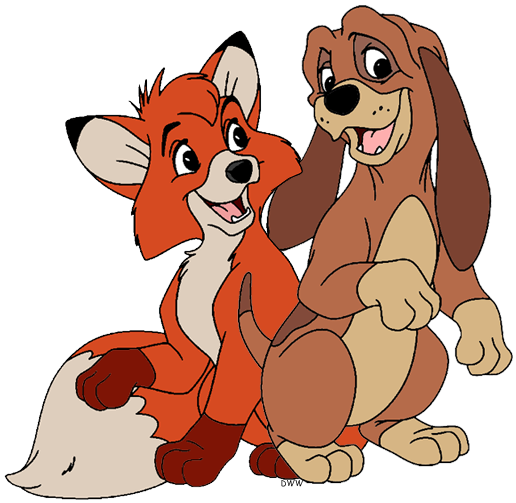 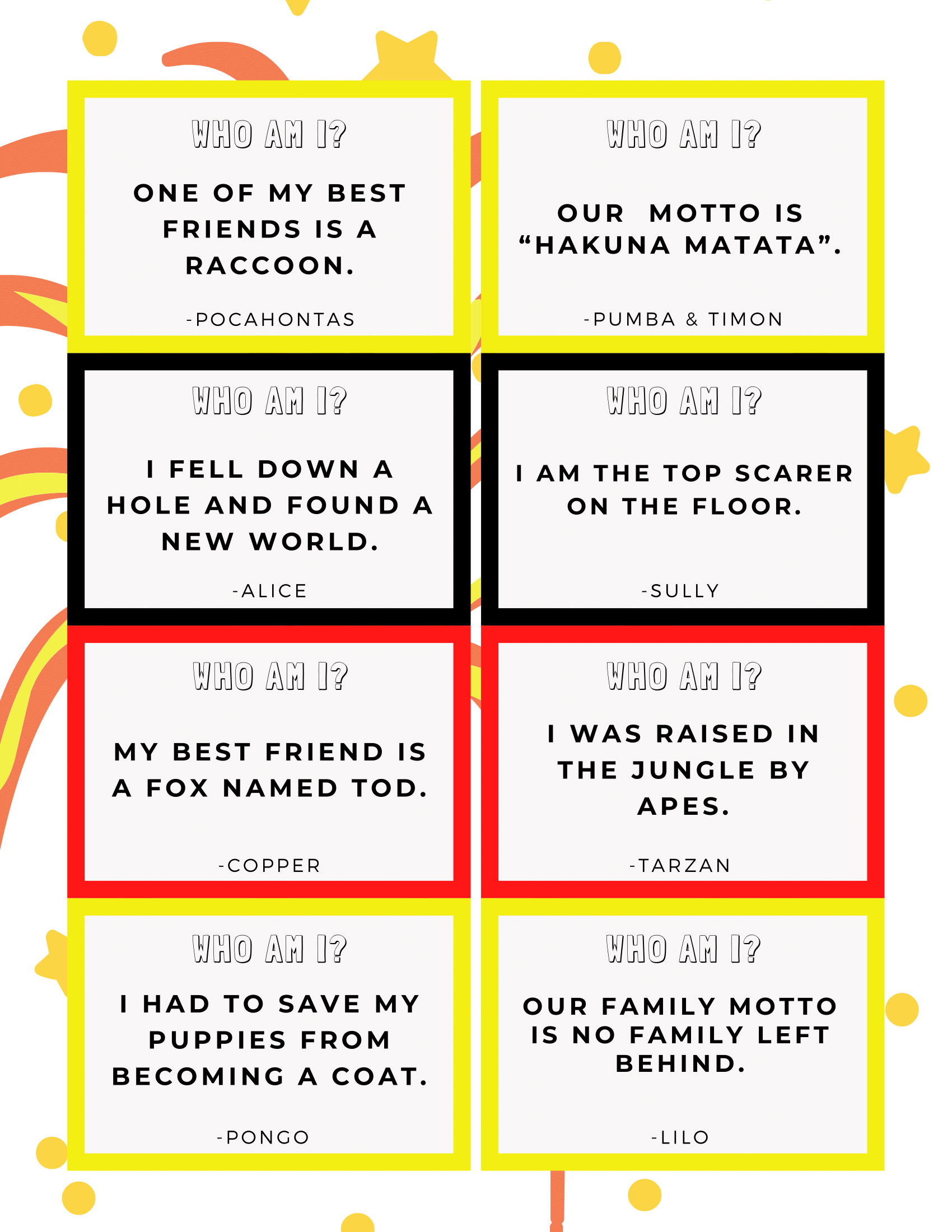 [Speaker Notes: Click for next slide]
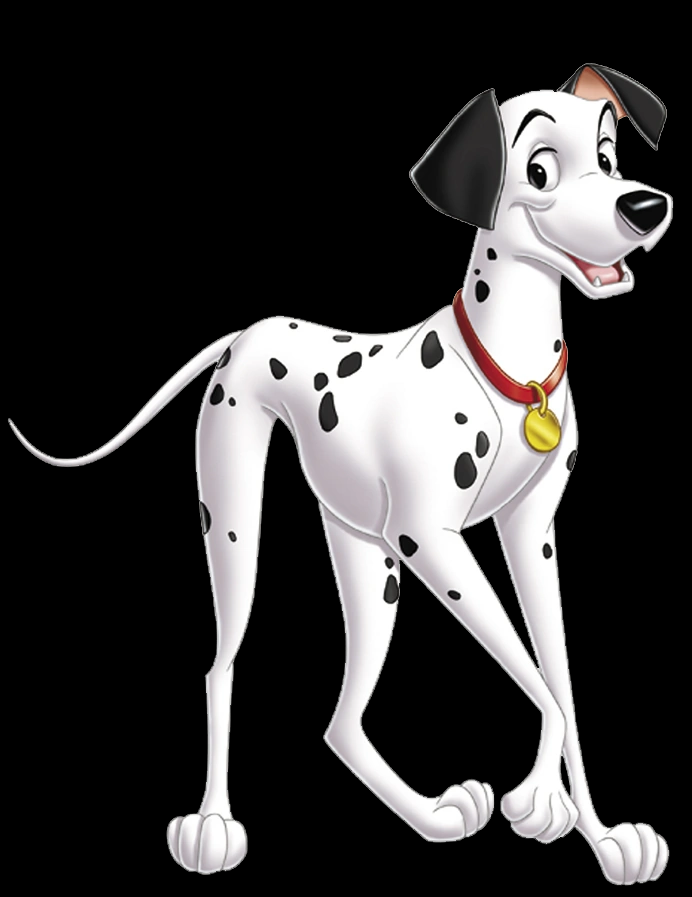 40.
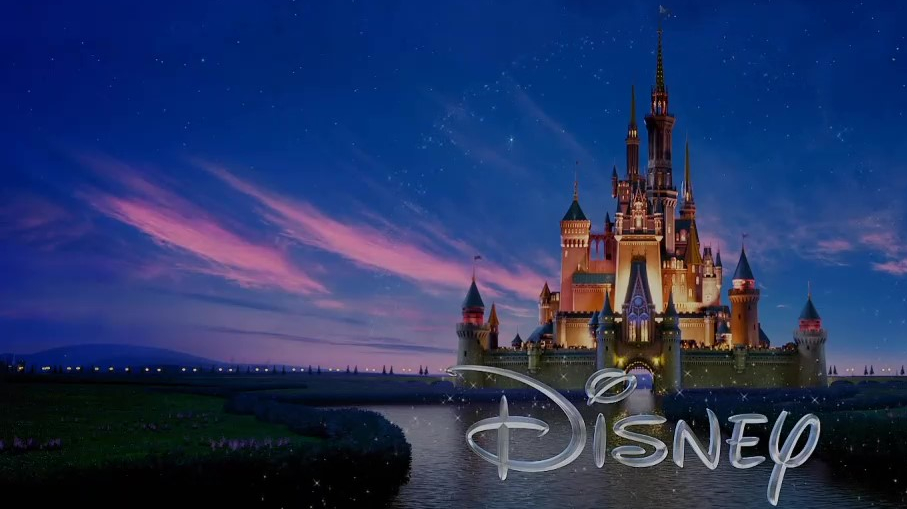 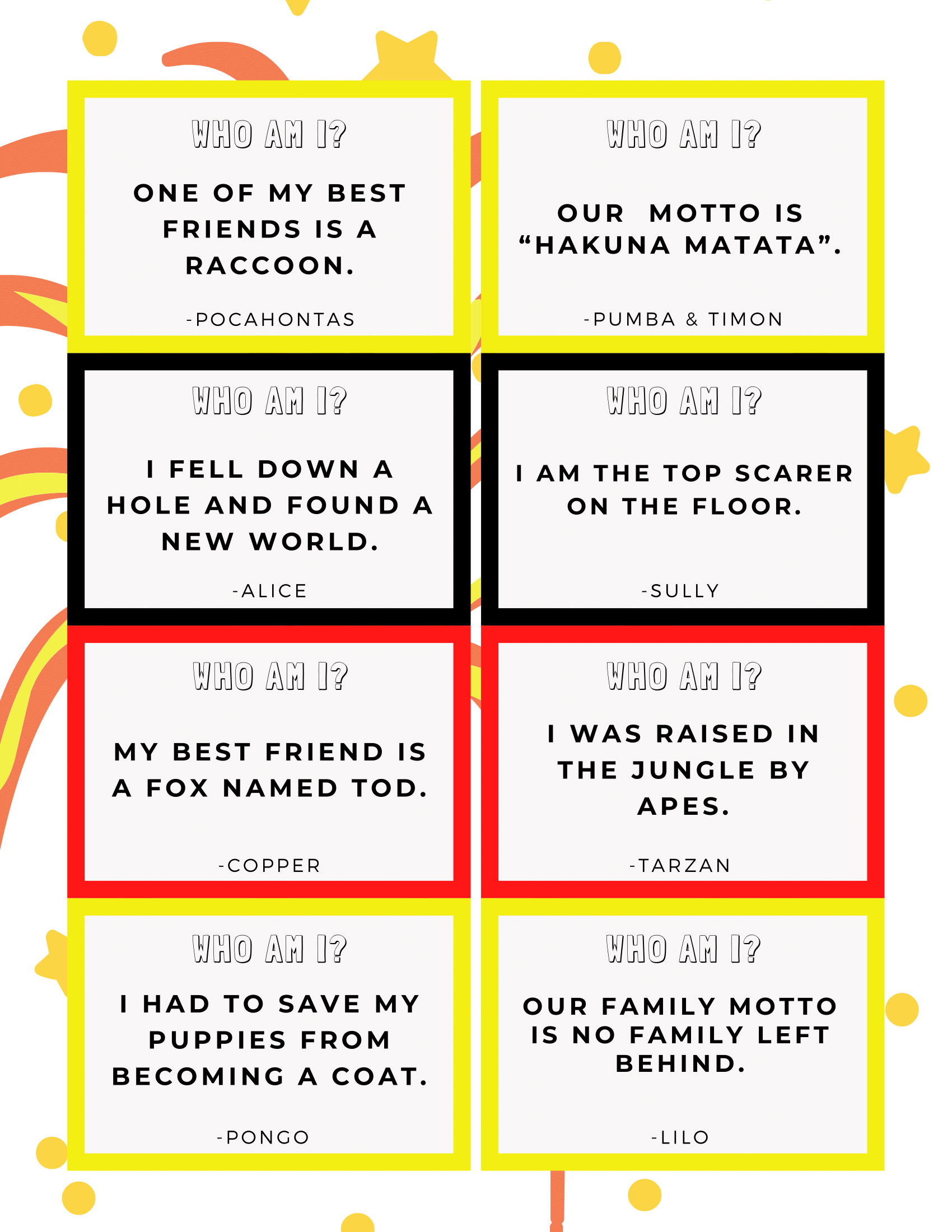 [Speaker Notes: Click for next slide]
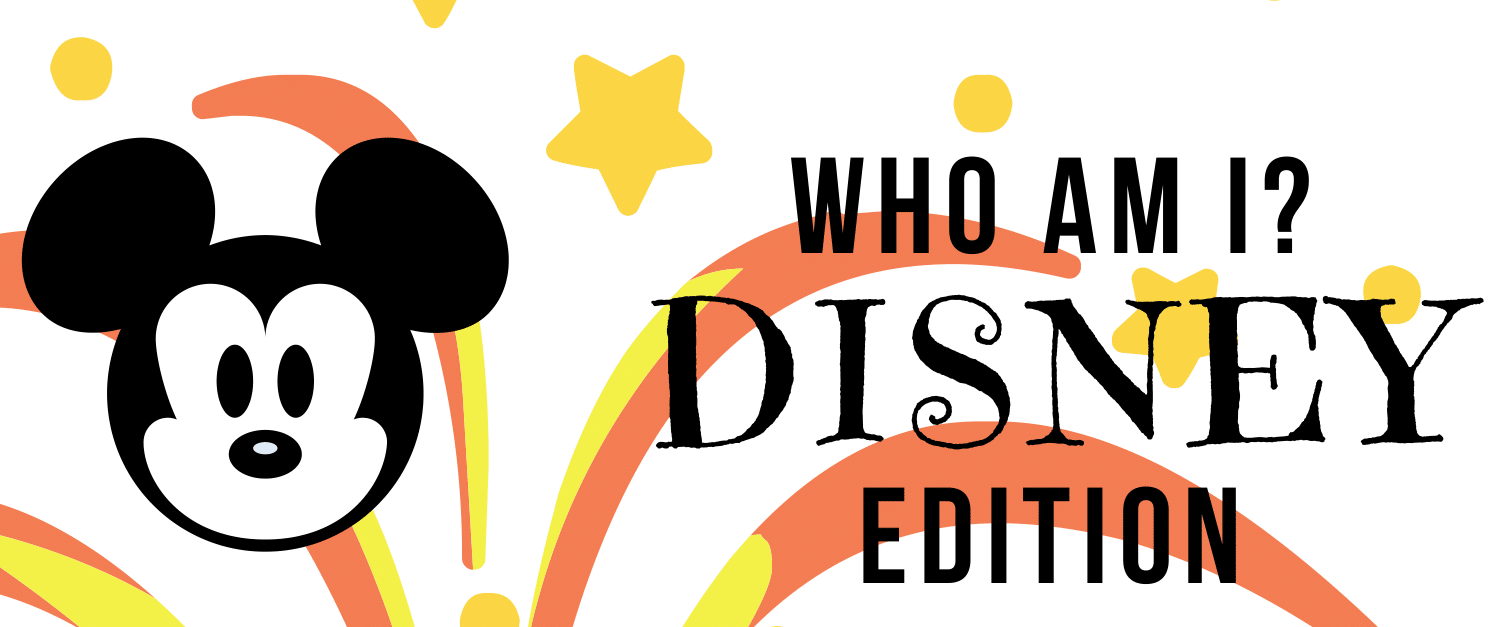 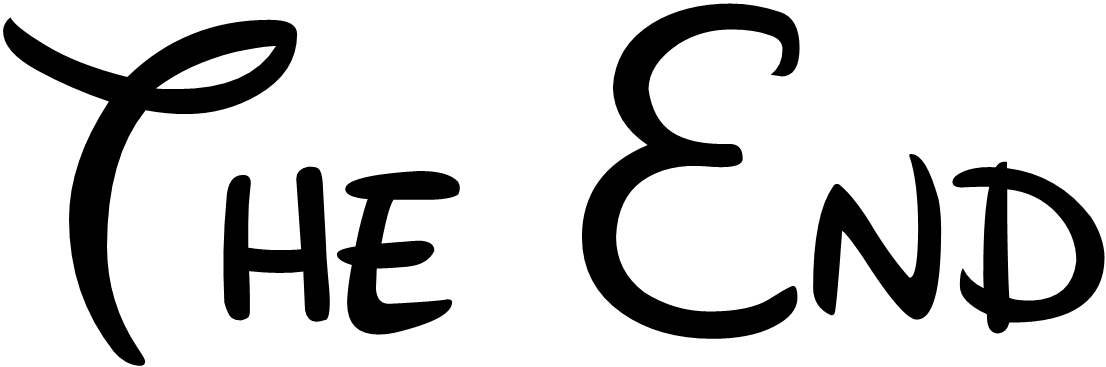 [Speaker Notes: Questions extracted from the Disney Who Am I? game from marcieandthemouse.com]